Meteosat třetí generace (MTG)interpretace kanálů a RGB snímků FCI
Martin Setvák

družicové oddělení ČHMÚ
www.chmi.cz		      
e-mail:  martin.setvak@chmi.cz
verze:   14. 05. 2025
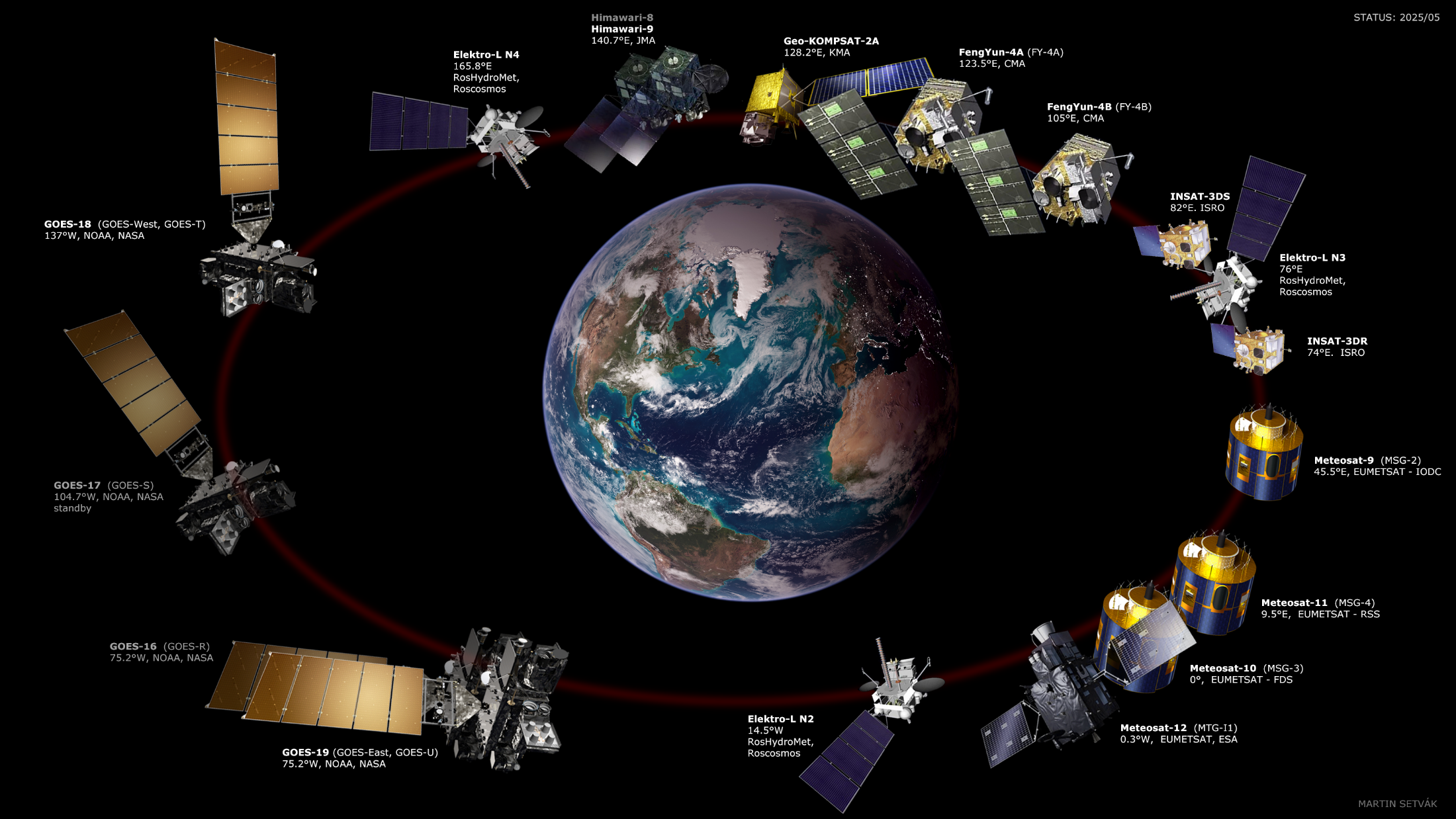 Globální systém meteorologických geostacionárních družic
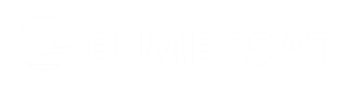 Martin Setvák, ČHMÚ
MTG  –  Meteosat třetí generace  –  Meteosat Third Generation
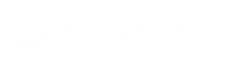 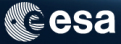 MTG-Imager

přístrojové vybavení:  	Flexible Combined Imager (FCI)
		Lightning Imager (LI)

		Search and Rescue (SAR)		Data Collection System (DCS)

konfigurace družic:	na oběžné dráze vždy alespoň dvě provozní družice současně,
		jedna provozující FCI v základním Full Disc Scan (FDS, 10 minut),
		druhá v Rapid Scan Service (RSS, 2.5 minuty) skenovacích režimech


MTG-Sounder

přístrojové vybavení:	Infrared Sounder (IRS) – hyperspektrální sondáž atmosféry

		Ultraviolet Visible Near-infrared spectrometer (UVN), resp. Sentinel-4
konfigurace družic:	na oběžné dráze operativní vždy pouze jedna družice
Martin Setvák, ČHMÚ
Přechod od družic MSG na družice MTG-I a MTG-S
Meteosat-8    (MSG-1) – program IODC do června 2022, poté přemístěn na hřbitovní dráhu a deaktivován

Meteosat-9    (MSG-2) – od července 2022 program IODC (Indian Ocean Data Coverage, nyní na 45,5°E)

Meteosat-10  (MSG-3) – primární družice pro FDS, k dispozici pro FDS do roku 2030 (IODC ???, TBD); pro RSS již nelze použít

Meteosat-11  (MSG-4) – nyní RSS, později k dispozici pro FDS do konce 2033 (za předpokladu celkem 5 let  provozování RSS)



MTG-I1 / Meteosat-12  –  start 13. prosince 2022 (Ariane 5), následovaný 2 roky testování a zprovozňování, operativně FDS služba, operativně zprovozněný a přejmenovaný 4. prosince 2024  

MTG-S1 (budoucí Meteosat-13)  –  předpokládaný start 1. července 2025 (Falcon-9)

MTG-I2  (budoucí Meteosat-14)  –  předběžně plánovaný start na jaro 2026 (Ariane 6), nejspíš služba RSS 



MTG-I3, MTG-S2 a MTG-I4   …   současný předpoklad startů v letech 2033, 2035 a 2036
Martin Setvák, ČHMÚ
MTG-I  FCI  –  princip snímání a konverze dat do uživatelského formátu Level 1c
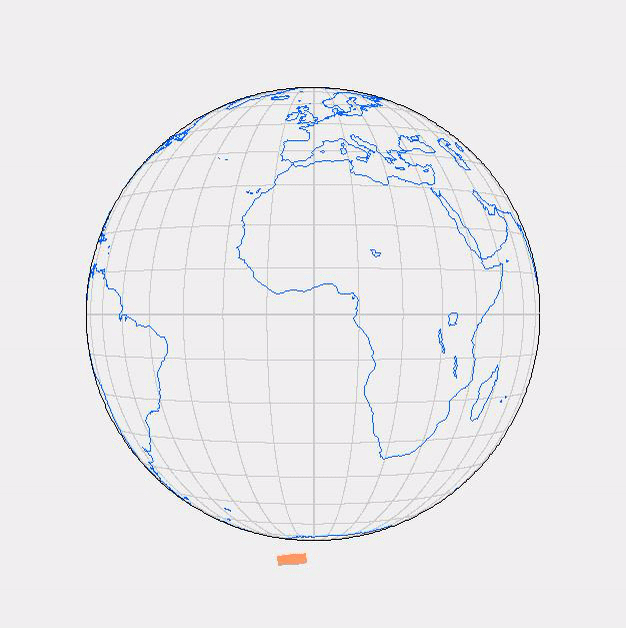 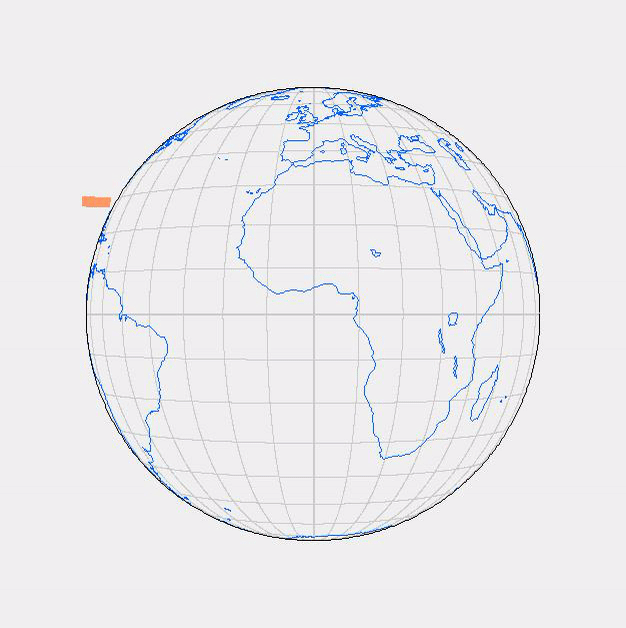 FDS – Full Disc Scan service (10 min)
RSS – Rapid Scan Service (2,5 min)
nasnímání celého zemského disku: celkem 70 „swaths“ (pásů snímání) za ~ 9,5 min

1. swath od východu na západ, 2. swath od západu na východ, atd., snímání od jihu na sever

šířka jednotlivých pásů snímání – cca 180 km, vzhledem k mechanismu snímání šikmo vůči rovníku 
průběžně (hodně složitě) transformováno do finální pravoúhlé sítě
Martin Setvák, ČHMÚ
MTG-I  FCI  –  princip snímání a konverze dat do uživatelského formátu Level 1c
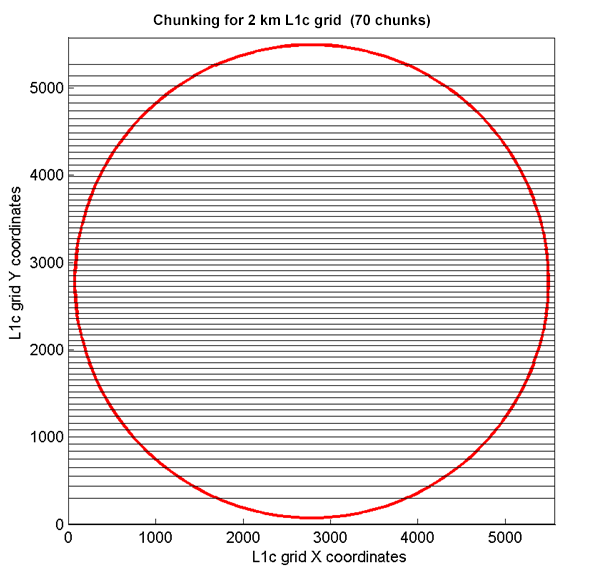 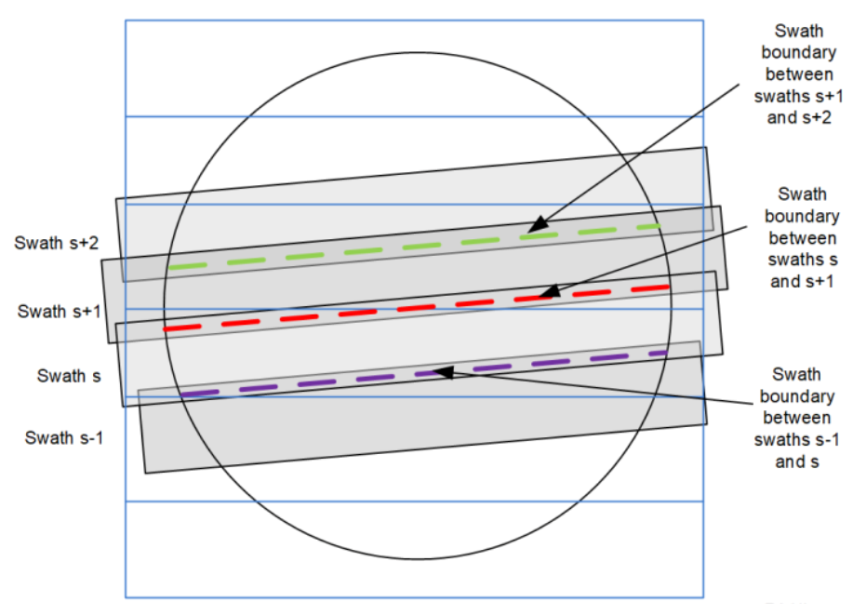 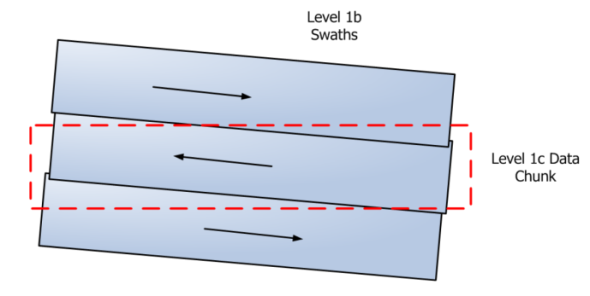 konverze z L1b (swaths) do L1c (chunks)
Level 0 	–  surová naměřená data (swaths)

Level 1a 	–  základní technické zpracování L0 dat (swaths)

Level 1b 	–  kalibrované radiance a geolokační informace (swaths)

Level 1c 	–  L1b po převodu do pravoúhlé sítě (chunks)

Level 2 	–  odvozené produkty (z L1c)
Data distribuovaná koncovým uživatelům systémem EUMETCast ve formátu L1c (chunks)  –  distribuce po jednotlivých chunks v co nejkratším čase od naměření, přičemž každý chunk obsahuje stejný objem dat, ale různý počet obrazových řádků (v závislosti na vzdálenosti od rovníku).
data distribuovaná uživatelům v reálném čase přes EUMETCast a následně rovněž dostupná přes archivní služby EUMETSATu
Martin Setvák, ČHMÚ
MTG-I  FCI  –  princip snímání a konverze dat do uživatelského formátu Level 1c
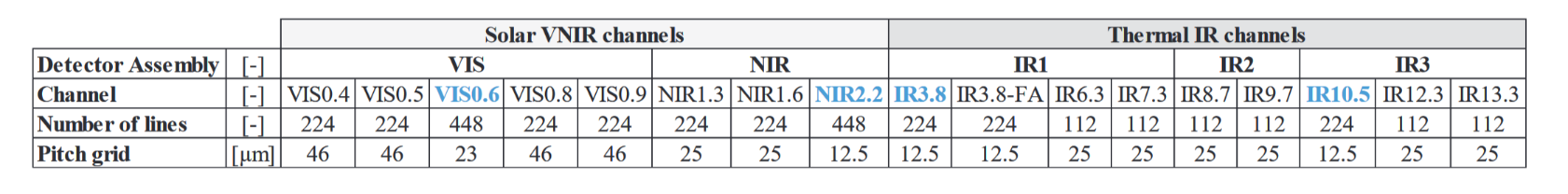 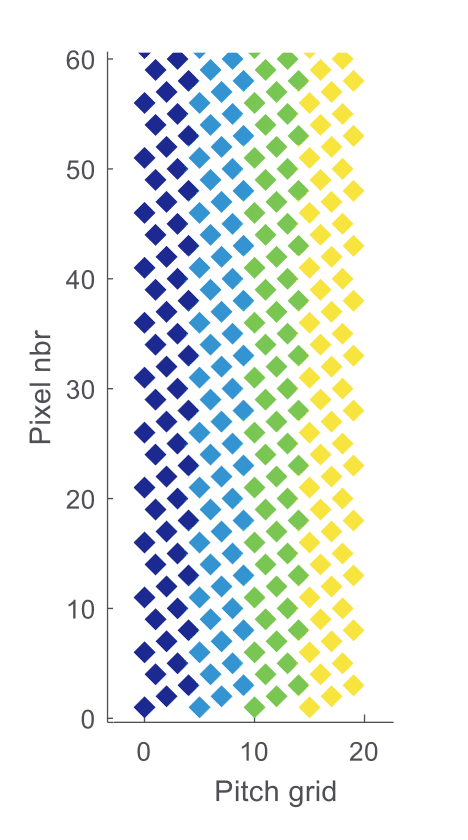 Počet obrazových řádků nasnímaných v rámci jednoho „swath“ v jednotlivých spektrálních kanálech FCI
Matice rozmístění snímacích pixlů (detektorů) pro každý spektrální kanál FCI (3-násobná redundance pro případ zhoršení kvality nebo selhání některého z pixlů)
Zdroj:  https://www.spiedigitallibrary.org/conference-proceedings-of-spie/12777/127771G/Meteosat-Third-Generation---MTG-I-FCI-PFM-instrument/10.1117/12.2689288.pdf
Martin Setvák, ČHMÚ
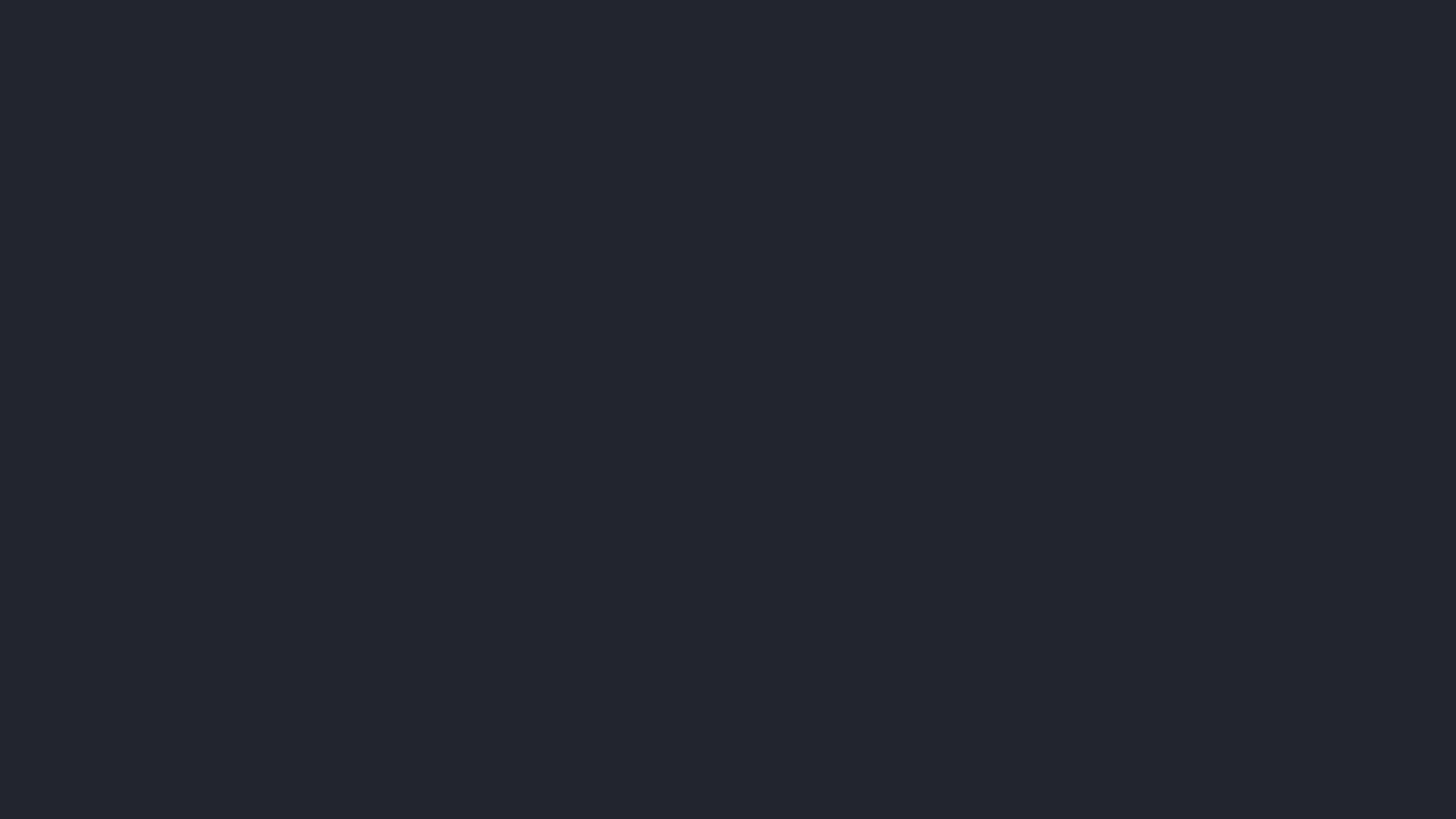 MTG-I  Flexible Combined Imager (FCI)
rozlišení FCI pro oblast ČR
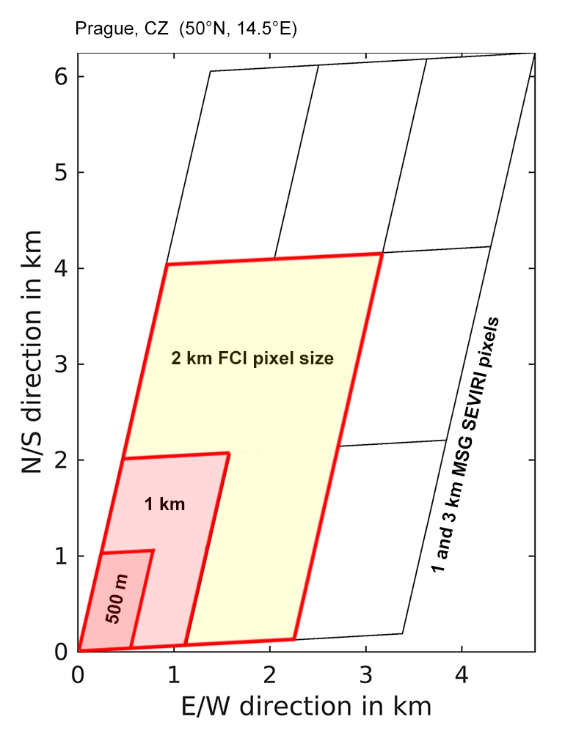 ⃰
⃰
solární kanály
⃰
⃰
⃰
smíšený kanál
tepelné kanály
FDS = Full Disk Service, int. 10 minutRSS = Rapid Scan Service, int. 2,5 min.

NR  =  Normal Resolution bandsHR  =  High Resolution bands
*  nové kanály, nedostupné na MSG SEVIRI
NR FDS a RSS – EUMETCast Europe (sat.)
HR FDS a RSS – EUMETCast Terrestrial
8
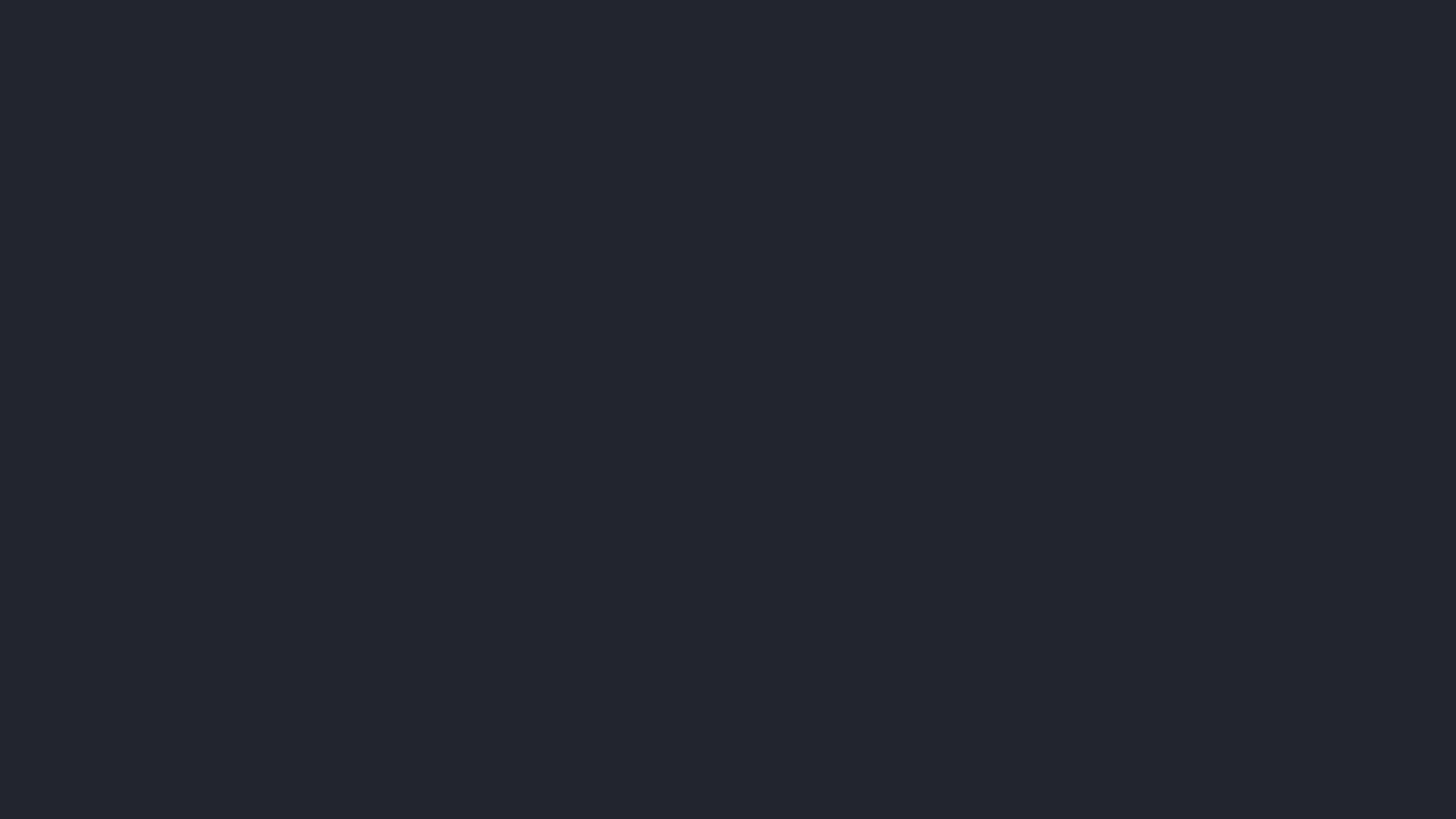 MTG-I  Flexible Combined Imager (FCI) – základní vlastnosti kanálů a jejich využití
kanály viditelného pásma

RGB True Color (snímky v „pravých“ barvách)

detekce aerosolů, saharského prachu, kouře z požárů, vegetace

VIS 0.6 – použit v několika dalších RGB produktech a sendvičových snímcích (zejména s ohledem na jeho vysoké rozlišení)
⃰
⃰
⃰
⃰
⃰
*  nové kanály, nedostupné na MSG SEVIRI
9
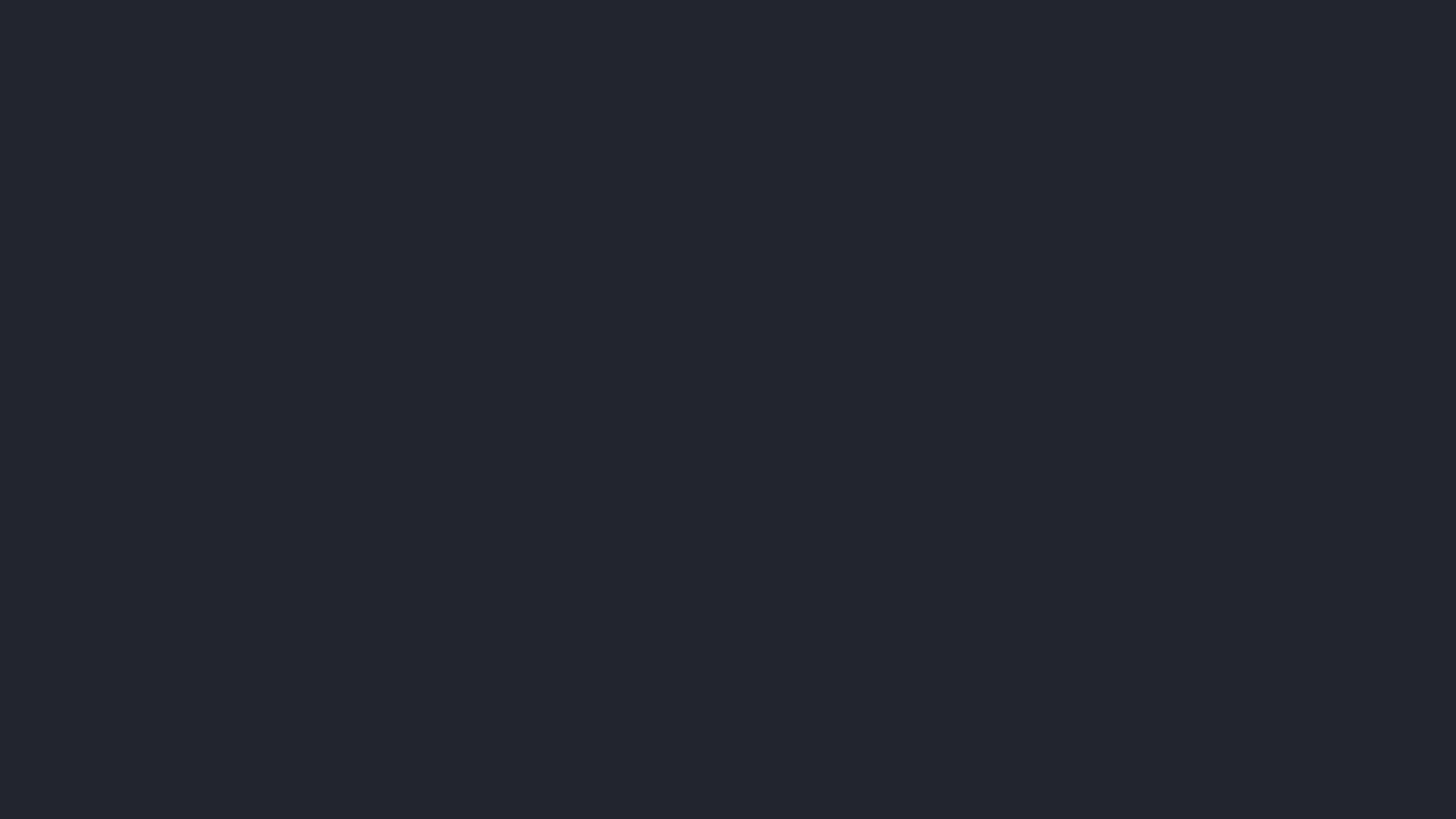 MTG-I  Flexible Combined Imager (FCI) – základní vlastnosti kanálů a jejich využití
⃰
⃰
červené viditelné a blízké IR pásmo

RGB VIS-IR (snímky v „pseudo-pravých“ barvách)

detekce vegetace
⃰
⃰
⃰
*  nové kanály, nedostupné na MSG SEVIRI
10
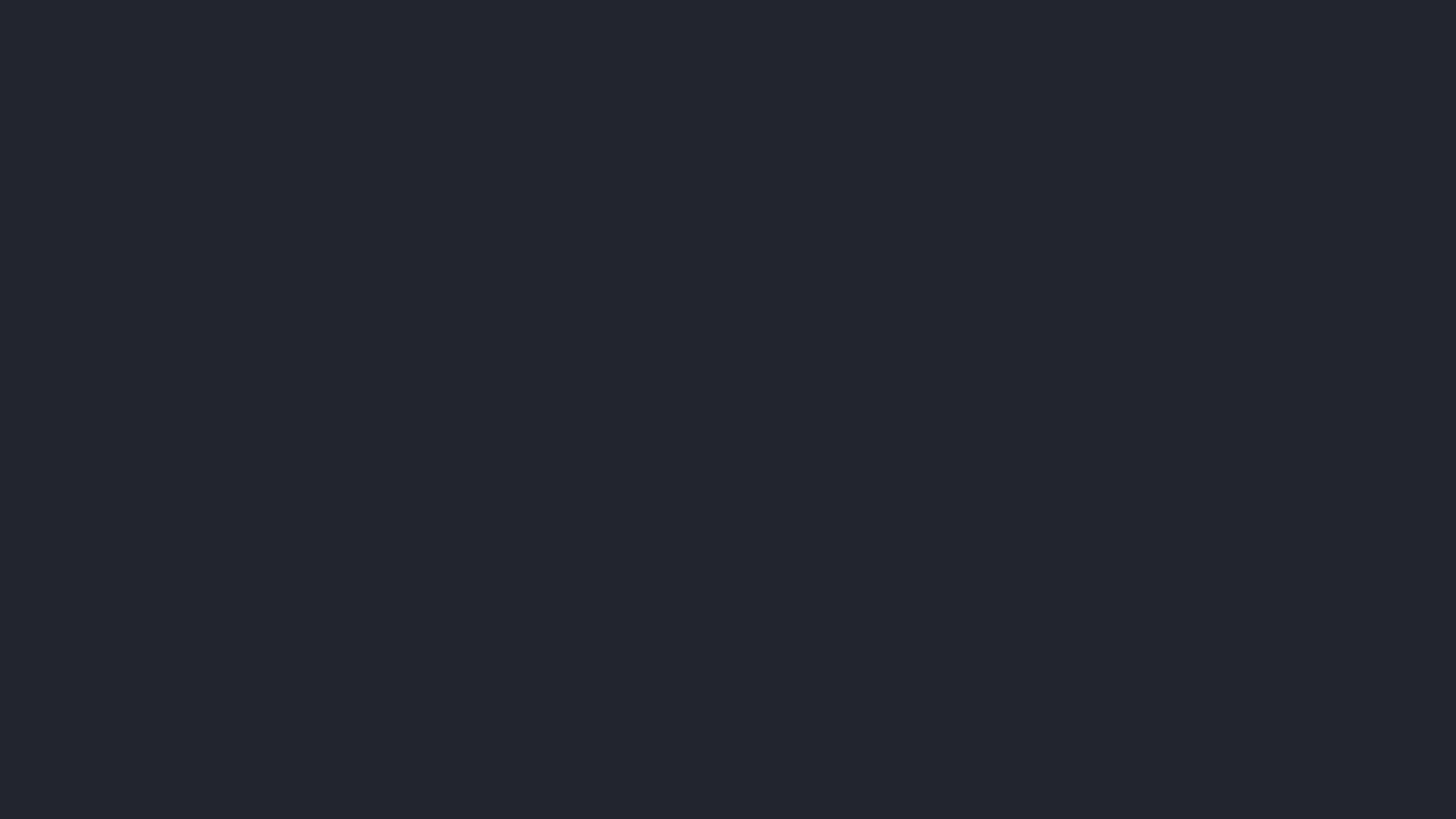 MTG-I  Flexible Combined Imager (FCI) – základní vlastnosti kanálů a jejich využití
⃰
⃰
kanály blízkého infračerveného pásma (nesprávné označení jako „VIS“)

VIS 0.9 – silná absorpce troposférickou vlhkostí

různé kombinace VIS 0.9 a VIS 0.8 – detekce přízemní vlhkosti, vlhkostních rozhraní
⃰
⃰
⃰
*  nové kanály, nedostupné na MSG SEVIRI
11
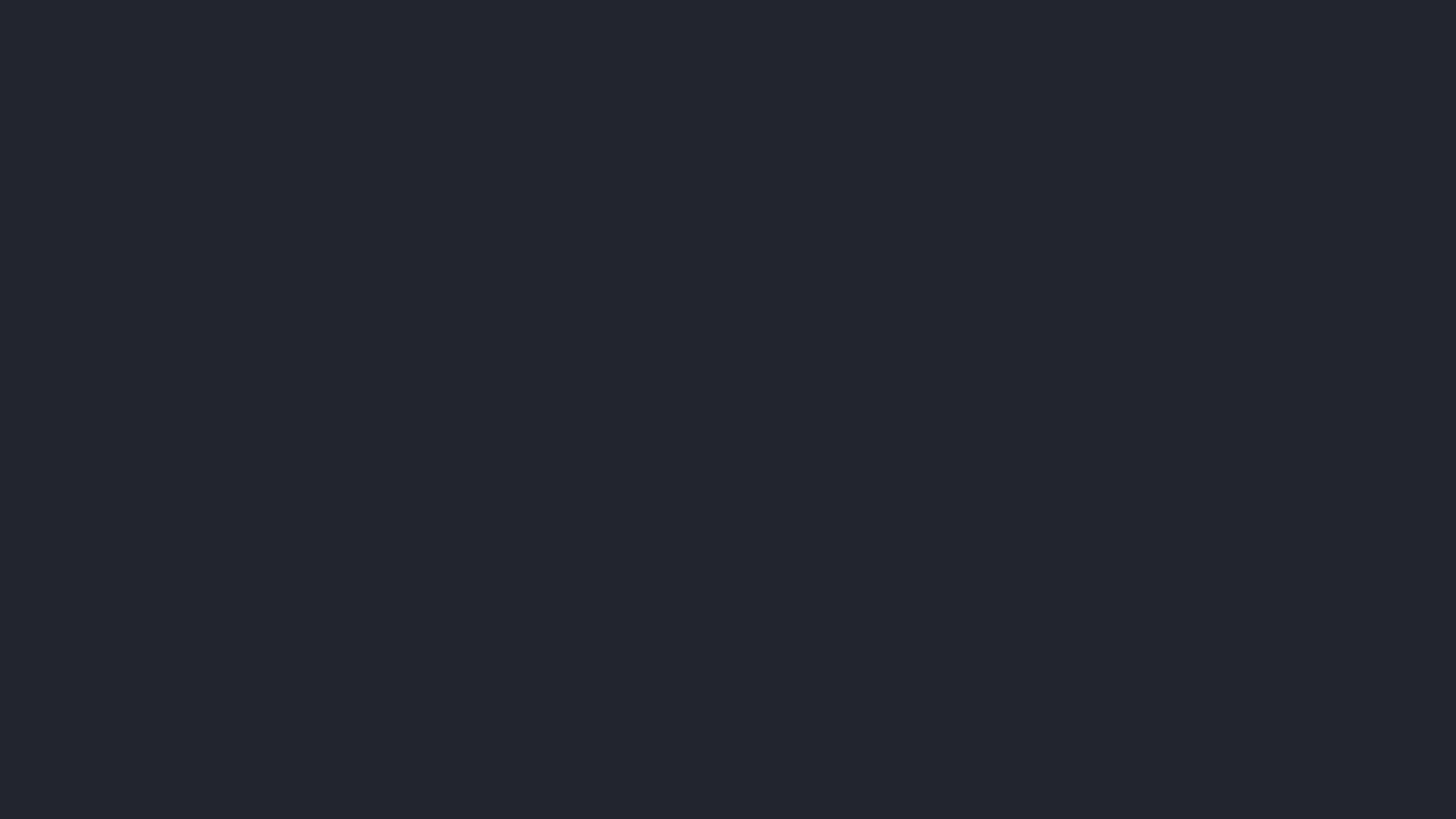 MTG-I  Flexible Combined Imager (FCI) – základní vlastnosti kanálů a jejich využití
⃰
⃰
blízké infračervené pásmo

silná absorpce troposférickou vlhkostí, proto primární využití pro detekci vysoké oblačnosti, zejména velmi řídkých cirů

při sušší troposféře rovněž detekce aerosolů 

může „dohlédnout“ až k zemskému povrchu, pak možnost detekce různých lokálních nehomogenit přízemní vlhkosti

hlavní komponenta RGB Cloud Type
⃰
⃰
⃰
*  nové kanály, nedostupné na MSG SEVIRI
12
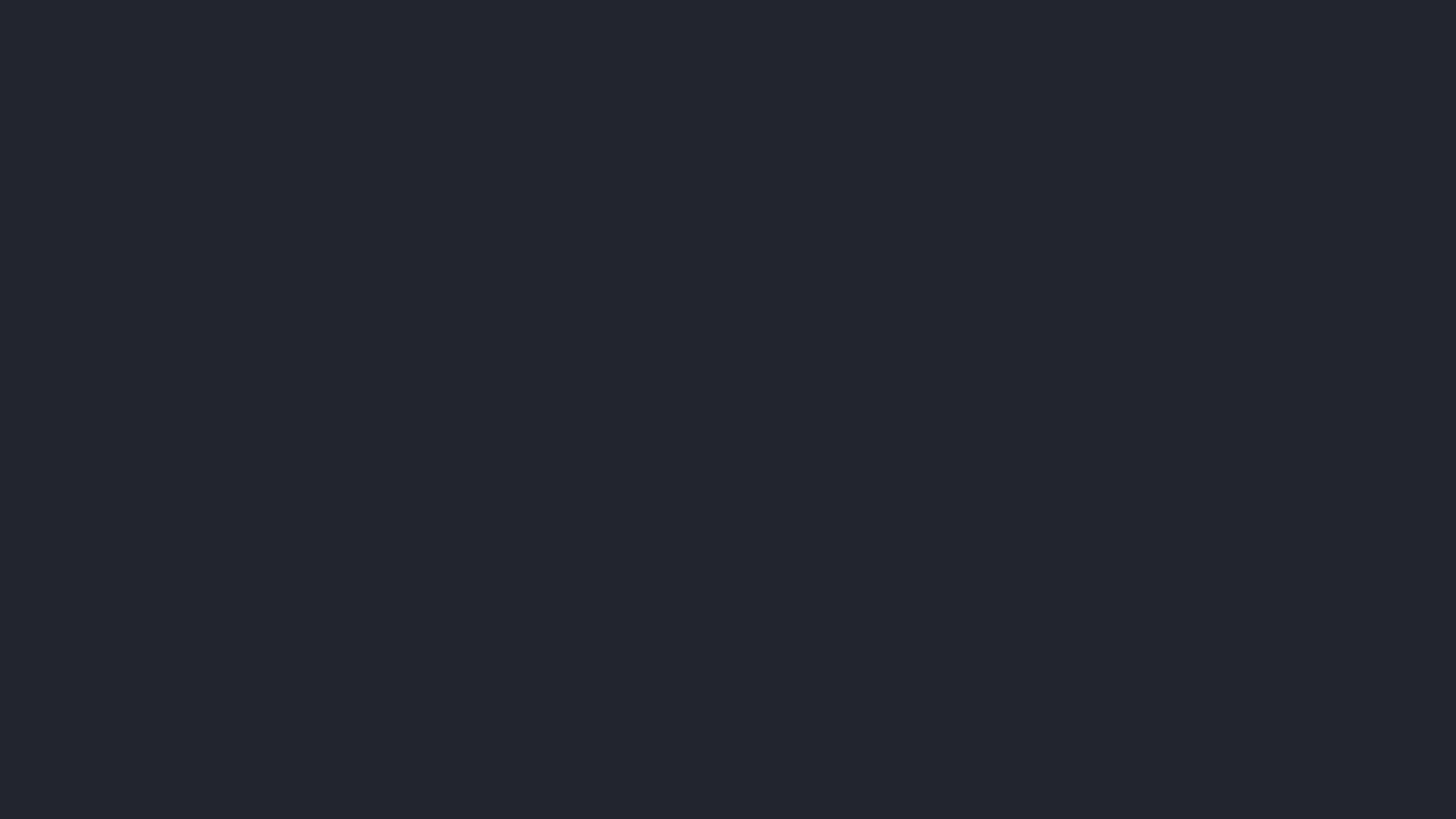 MTG-I  Flexible Combined Imager (FCI) – základní vlastnosti kanálů a jejich využití
kanály blízkého infračerveného pásma 
v kanálech NIR 1.6 a NIR 2.2 pouze odražené sluneční záření (pouze pro nejsilnější požáry i tepelná emise)

kanál IR 3.8  v denních hodinách smíšený kanál – jak odražené sluneční záření, tak tepelná emise, v noci čistě tepelný kanál

všechny tři označovány jako „mikrofyzikální kanály“ (detekce mikrofyzikálního složení oblačnosti, její horní vrstvy)

NIR 1.6 a IR 3.8 – závislost jak na fázi oblačnosti (voda/led), tak na velikosti oblačných částic, u ledových krystalků rovněž závislost na jejich tvaru a orientaci

NIR 2.2 – závislost pouze na velikosti oblačných částic, nikoliv na jejich fázi (nerozliší vodní kapky od ledových krystalků)

všechny tři využívány v RGB produktech zaměřených na mikrofyziku oblačnosti (RGB Cloud Phase, RGB Cloud Phase Distinction, RGB Cloud Type, RGB NM, RGB Severe Storms, RGB Day Microphysics, RGB Snow) a pro detekci požárů
⃰
⃰
⃰
⃰
⃰
*  nové kanály, nedostupné na MSG SEVIRI
13
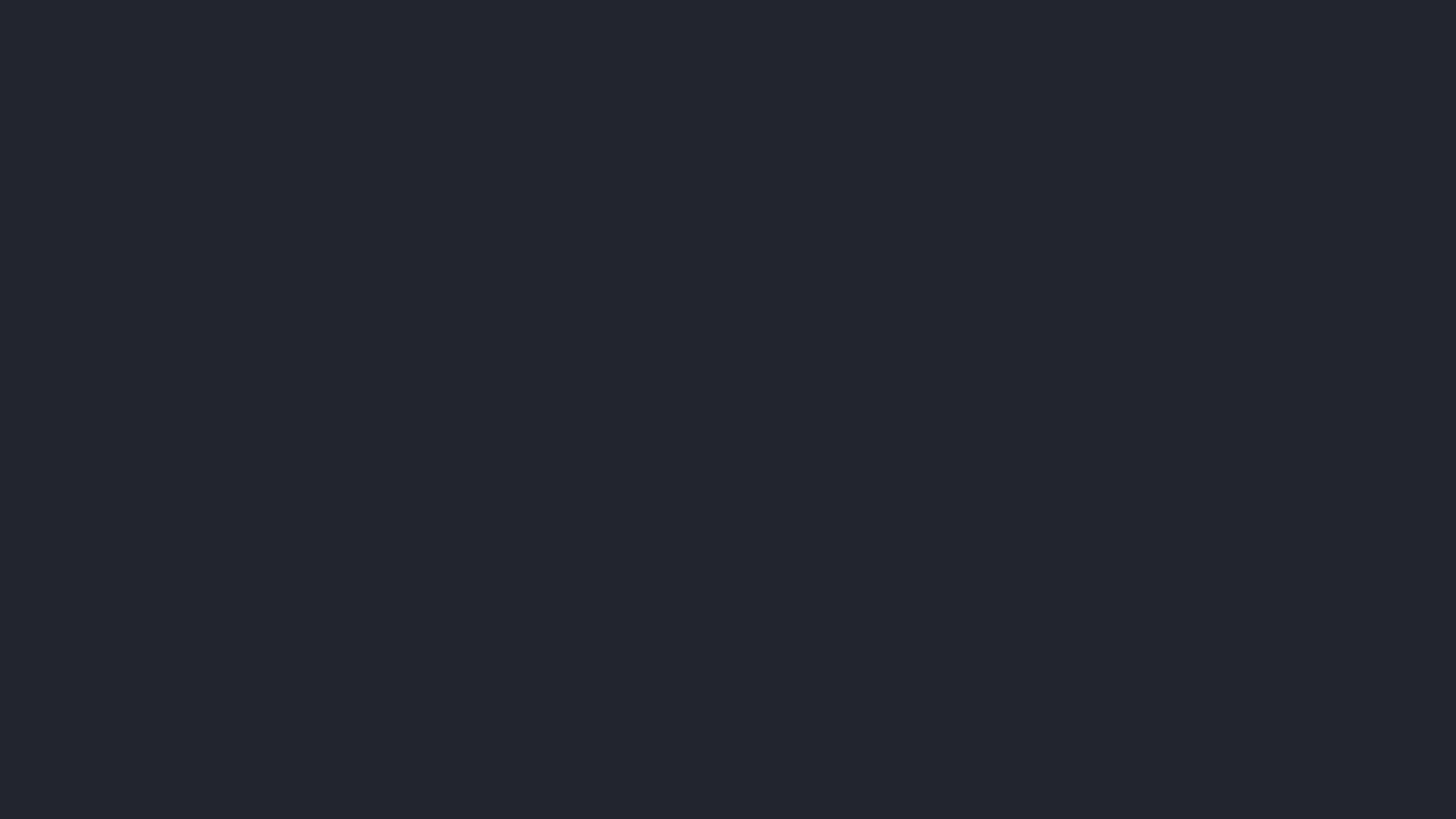 MTG-I  Flexible Combined Imager (FCI) – základní vlastnosti kanálů a jejich využití
kanály v atmosférických oknech („clean IR bands“)

jasová (radiační) teplota (Brightness Temperature, BT) různých povrchů a oblačnosti závislá na jejich emisivitě (vyzařovací schopnosti), ta dána složením povrchu, resp. opět mikrofyzikálními vlastnostmi oblačnosti (fáze a velikost oblačných částic, transparentnost oblačnosti)

pro mikrofyzikální RGB produkty (24M, Dust, NM, Ash) využívány rozdíly jasových teplot (Brightness Temperature Difference, BTD) mezi jednotlivými kanálu

IR 10.5 využíván buď samostatně (nejčastěji jako barevně zvýrazněný tepelný snímek), nebo v řadě dalších produktů – např. sendvičovém produktu s VIS 0.6 nebo v různých dalších RGB produktech
14
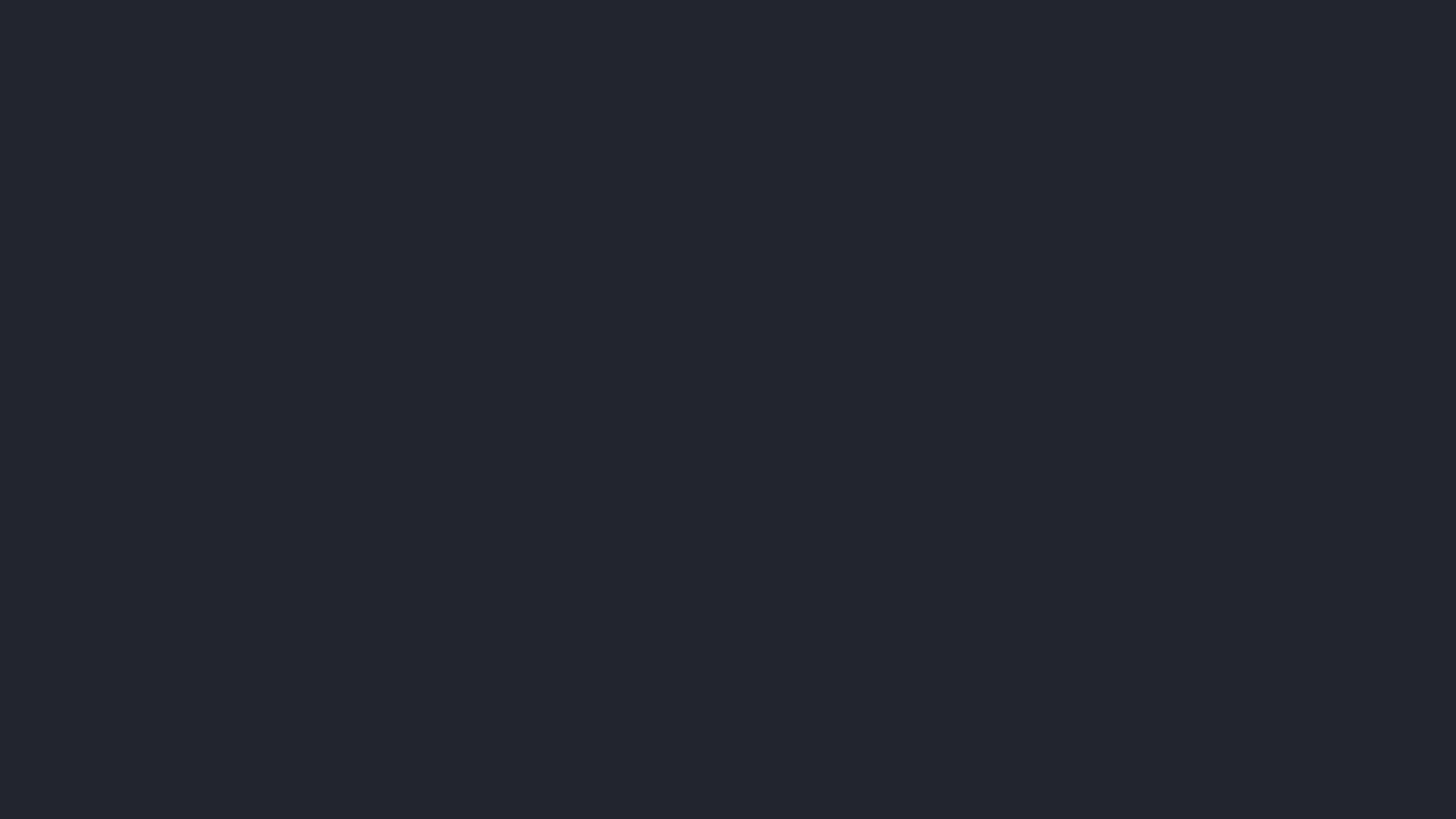 MTG-I  Flexible Combined Imager (FCI) – základní vlastnosti kanálů a jejich využití
kanály v pásmu absorpce vodní parou, ozonem a oxidem uhličitým

použity buď samostatně (WV 6.3) nebo v BTD kombinacích s jinými kanály v RGB produktech Airmass a Severe Storms
15
EUMETView  –  volně dostupné snímky, možnost registrace uživatele a následné uložení vlastní konfigurace a preferencí
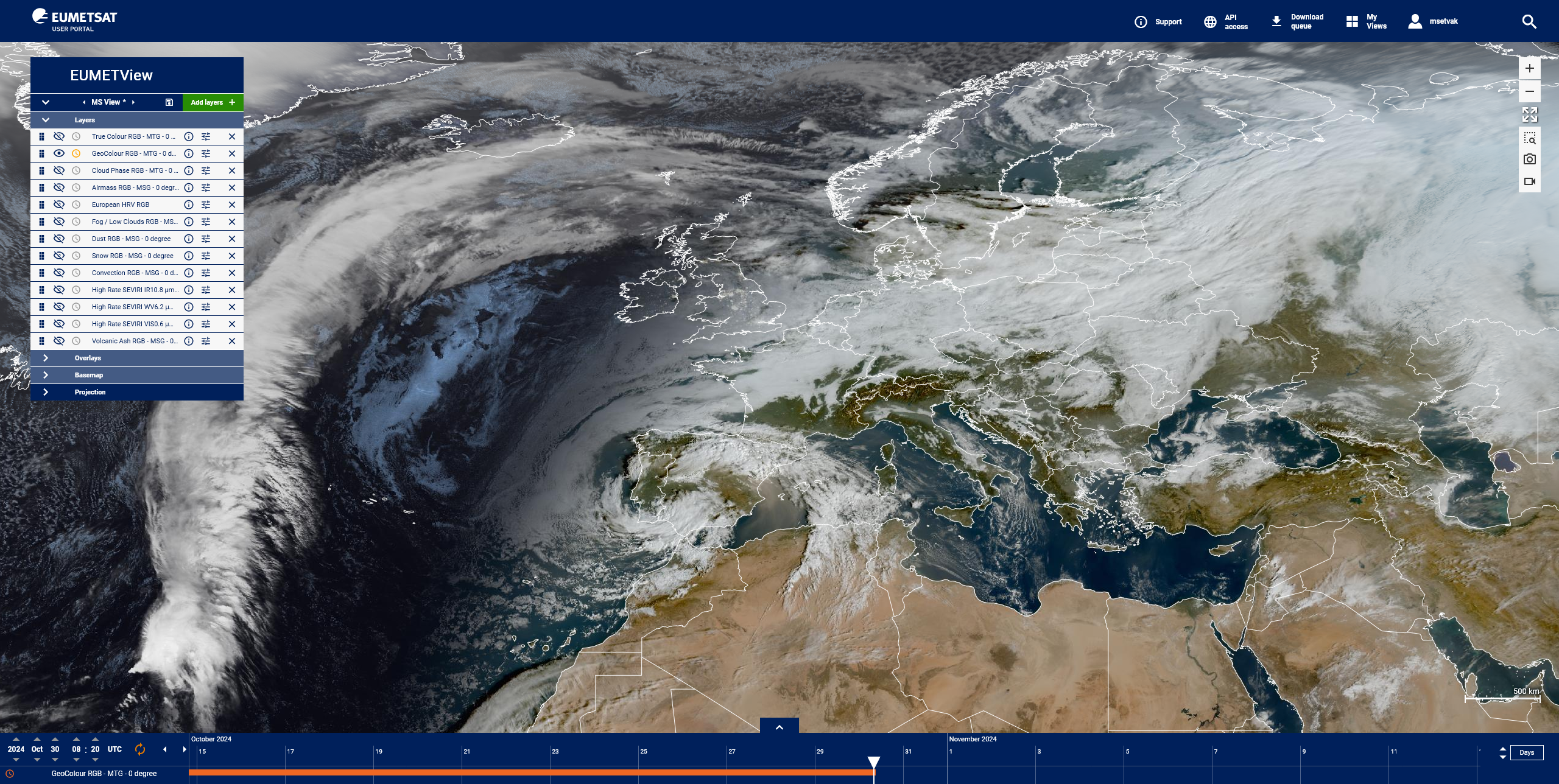 Martin Setvák, ČHMÚ
Před-operativní snímky FCI v ČHMÚ
operativní zpracování v sw PyTROLL / Satpy

snímky dostupné zatím pouze interně

zpřístupnění veřejnosti až na budoucím novém webu ČHMÚ (???)
Martin Setvák, ČHMÚ
Stručný princip RGB snímků
Martin Setvák, ČHMÚ
Obdoba principu digitální barevné fotografie – složení dat ze tří barevných kanálů, červeného, zeleného a modrého
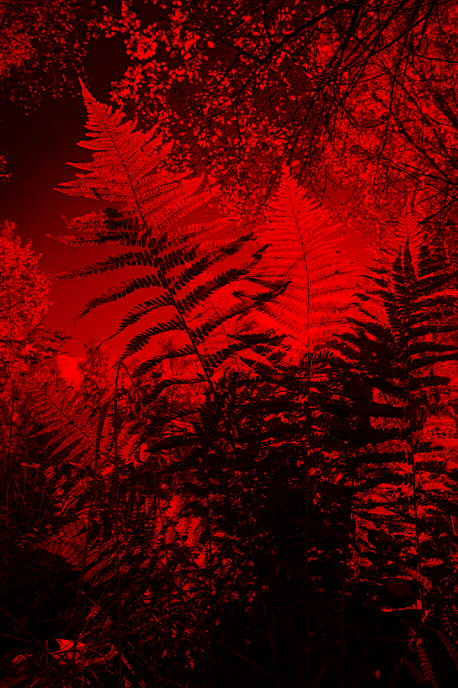 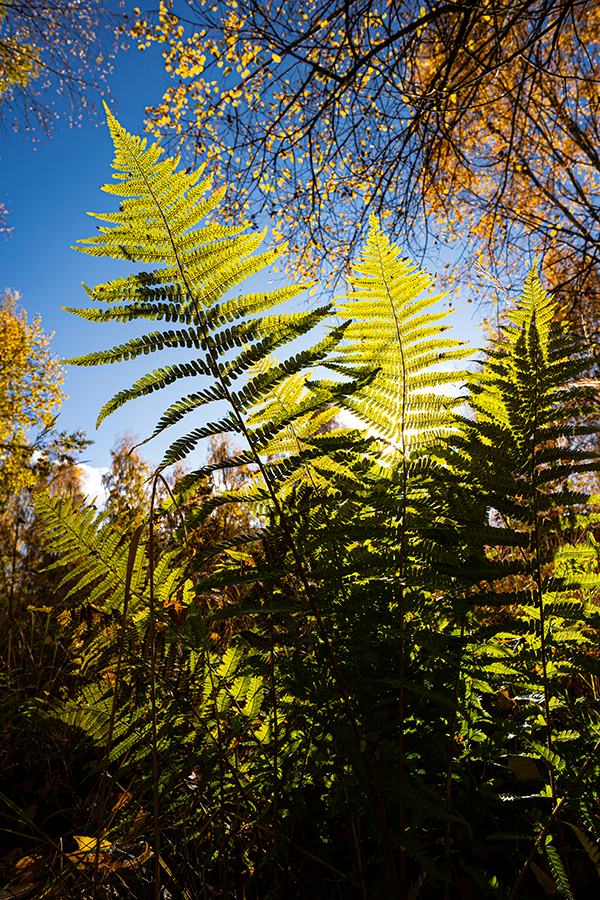 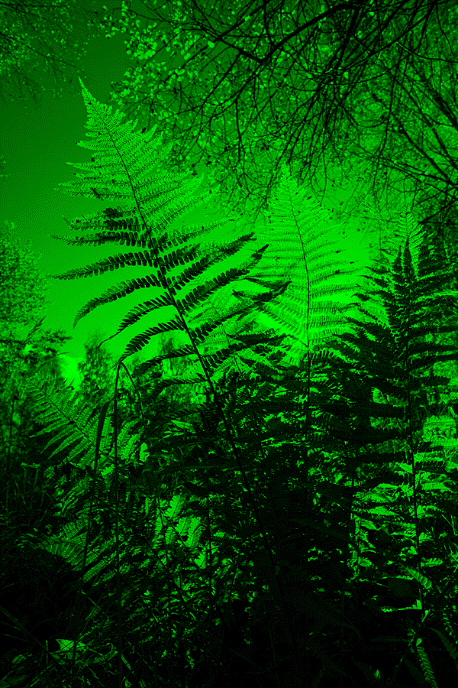 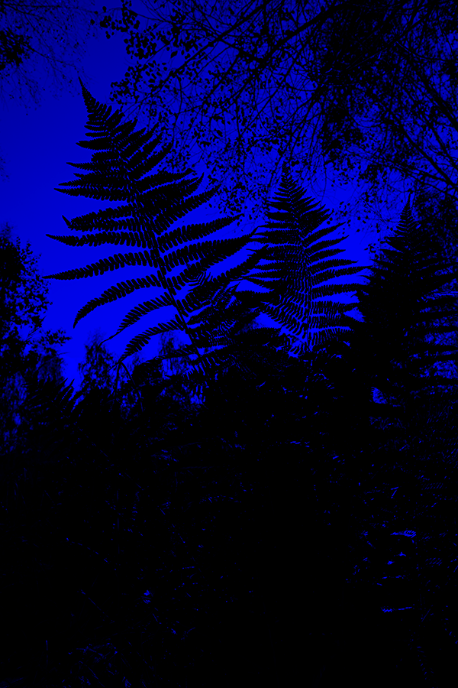 Martin Setvák, ČHMÚ
Princip barevné fotografie a RGB produktů – sčítání hodnot primárních barev (červené, zelené a modré)
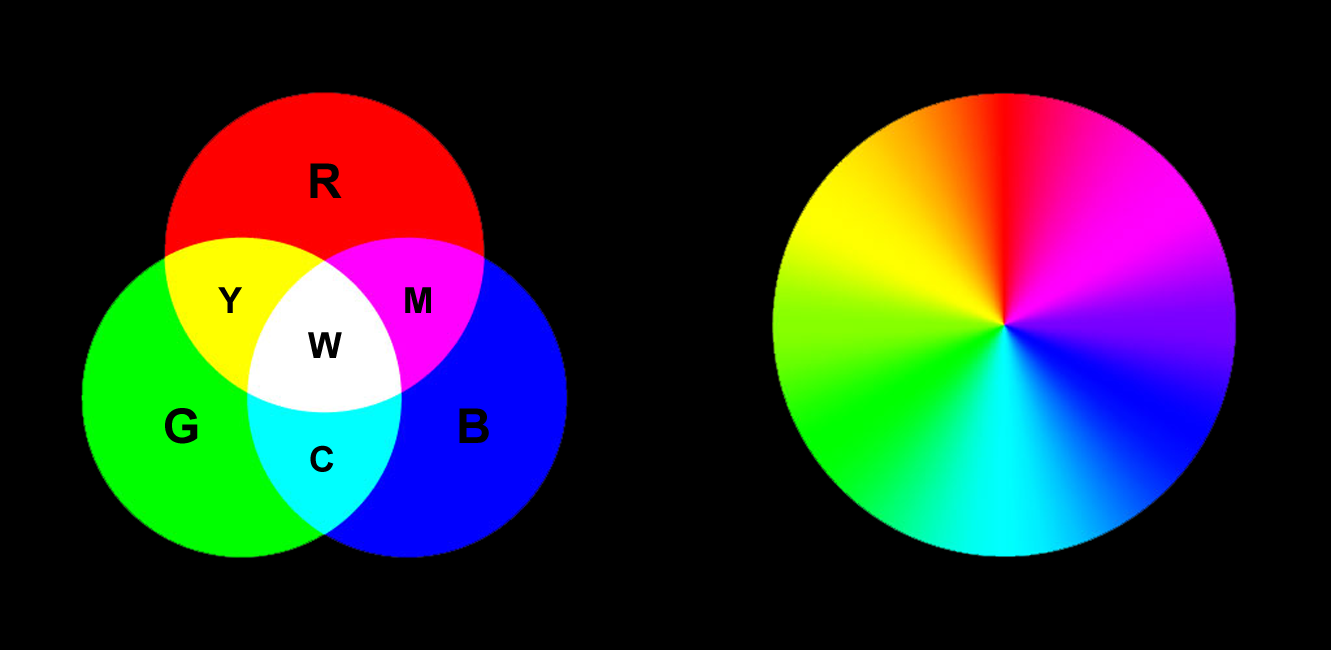 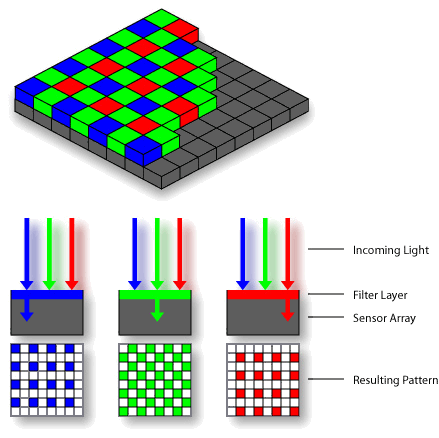 Primární barvy

R    red     	  červená
G    green 	  zelená
B    blue	  modrá
Barvy vzniklé složením primárních barev

Y    yellow	  žlutá
C    cyan	  azurováM    magenta	  purpurová

W   white 	  bílá
Bayerova maskahttps://cs.wikipedia.org/wiki/Bayerova_maska
V digitální foto/videotechnice realizováno různým uspořádáním RGB senzorů (pixlů) a následným sčítáním a interpolací barevných složek (včetně využití AI).
Martin Setvák, ČHMÚ
Příklad družicového RGB snímku (FCI True Color)
2025-03-08  13:30 UTC  Meteosat-12  (MTG-I1)
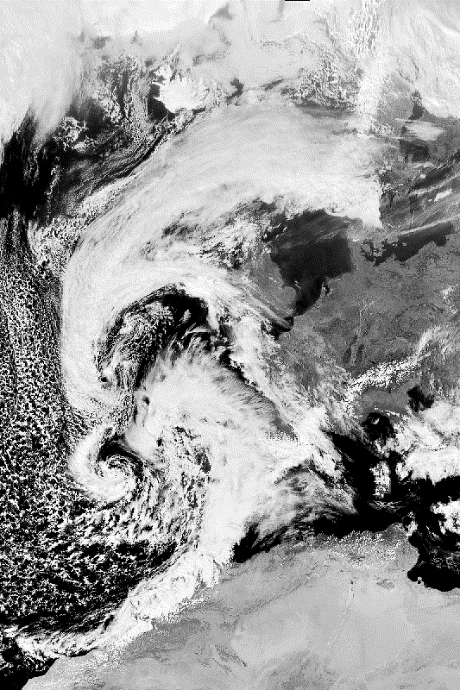 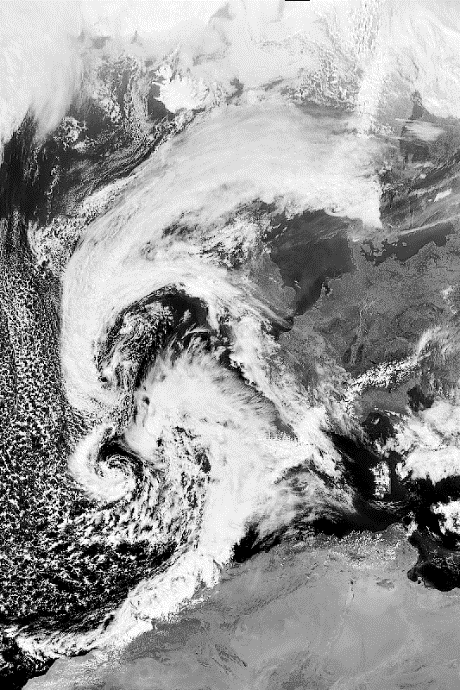 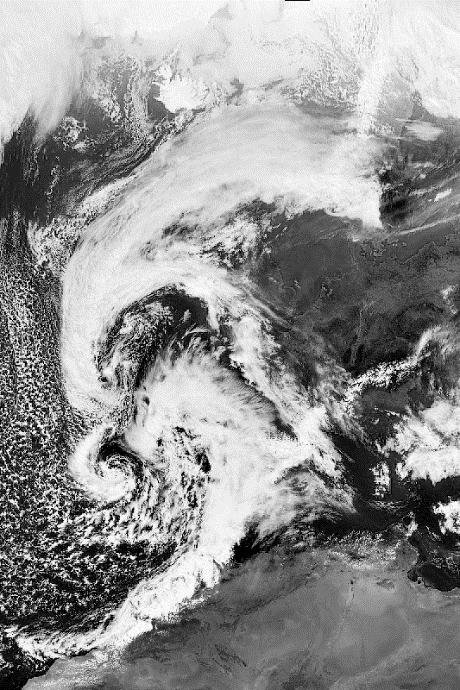 VIS 0.6  (640 nm)
VIS 0.5  (510 nm)
VIS 0.4 (444 nm)
Martin Setvák, ČHMÚ
Příklad družicového RGB snímku (FCI True Color)
2025-03-08  13:30 UTC  Meteosat-12  (MTG-I1)
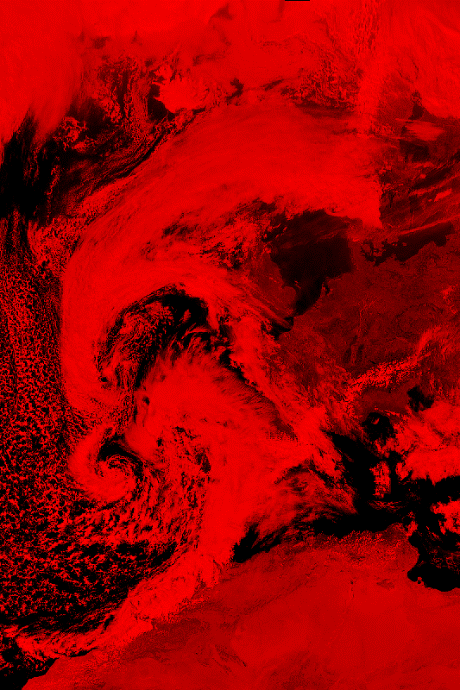 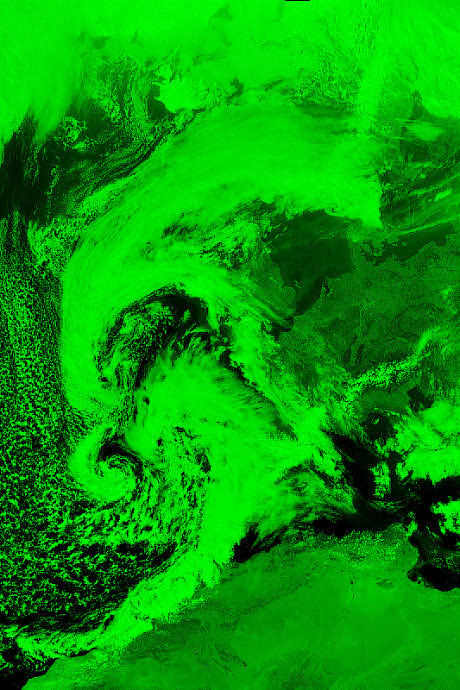 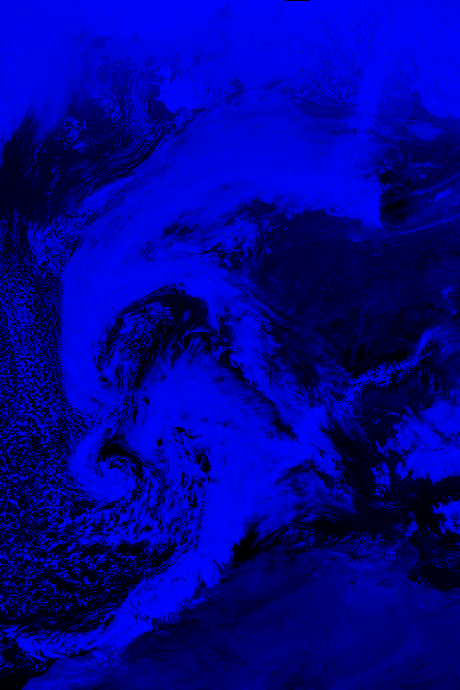 VIS 0.6  (640 nm)
VIS 0.5  (510 nm)
VIS 0.4 (444 nm)
Martin Setvák, ČHMÚ
Příklad družicového RGB snímku (FCI True Color)
2025-03-08  13:30 UTC  Meteosat-12  (MTG-I1)
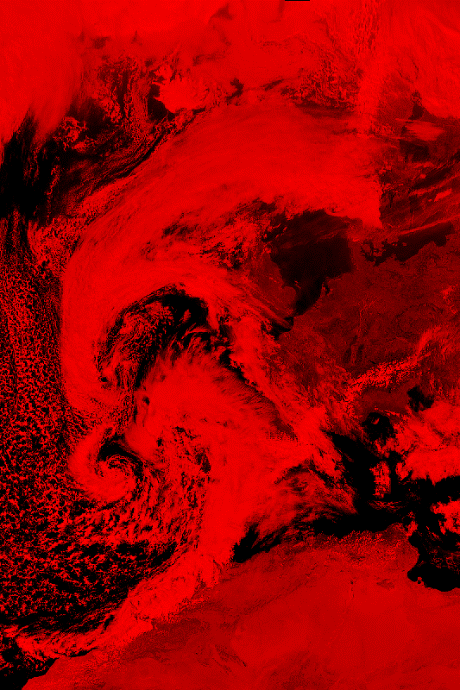 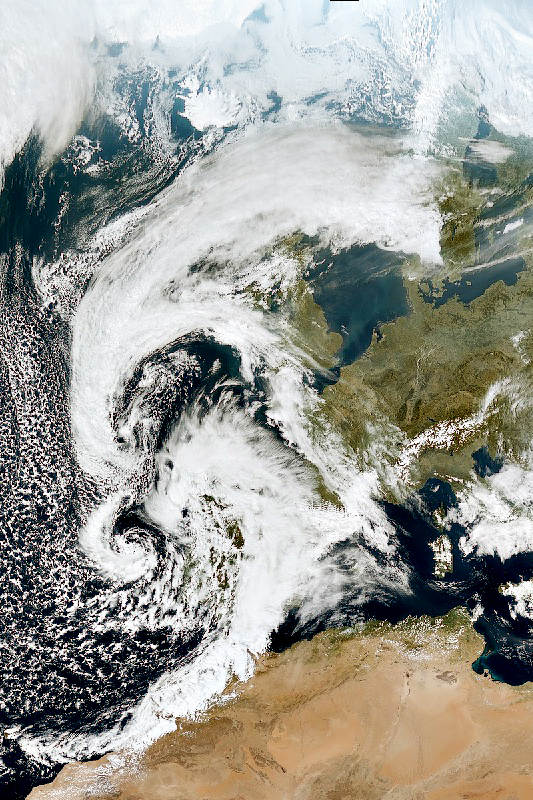 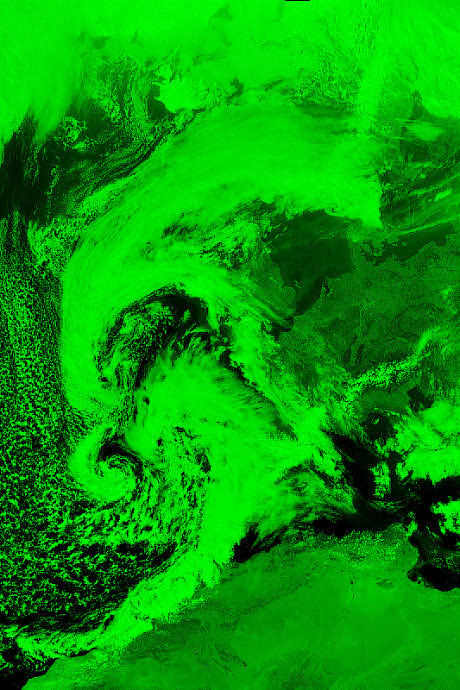 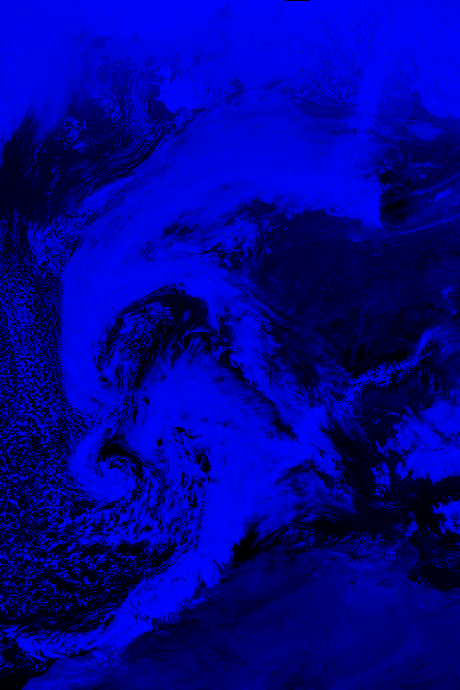 VIS 0.6  (640 nm)
VIS 0.5  (510 nm)
VIS 0.4 (444 nm)
FCI RGB True Color
Martin Setvák, ČHMÚ
Základní informace k interpretaci kanálů a RGB snímků (nejen) FCI
EUMETSAT:  základní informace k jednotlivým kanálům MSG SEVIRI a MTG FCI, sendvičovým a RGB produktům:
https://eumetrain.org/user-manual 

Podrobnější informace k hlavním RGB produktům a jejich interpretaci (zaměření především na přístroj VIIRS (NPP, NOAA-20 a NOAA-21) a GOES ABI (použitelné i pro MSG SEVIRI a MTG FCI): 

https://rammb2.cira.colostate.edu/training/visit/quick_reference/#tab17 


Stručná charakteristika jednotlivých RGB produktů a aktuální snímky (po 1 hodině) zde:

https://eumetview.eumetsat.int/static-images/MSG/RGB/index.htm
Martin Setvák, ČHMÚ
Snímky MTG-I1 (Meteosat-12) FCI v ČHMÚ
Některé z RGB produktů zatím pouze předběžné nastavení, je postupně dolaďováno

závislost nastavení produktů na úpravách zpracování L1c dat v EUMETSATu (FCI IDPF, Instrument Data Processing Facility)

u některých produktů dostupných již pro MSG SEVIRI nutnost úprav rozsahu – důsledek trochu odlišného spektrálních rozsahu některých kanálů MTG FCI oproti MSG SEVIRI

v některých produktech pořád ještě artefakty primárního zpracování surových dat (v IDPF), především v RGB produktech využívajících kanál IR12.3 (např. RGB 24M, RGB Dust, RGB NM).
Martin Setvák, ČHMÚ
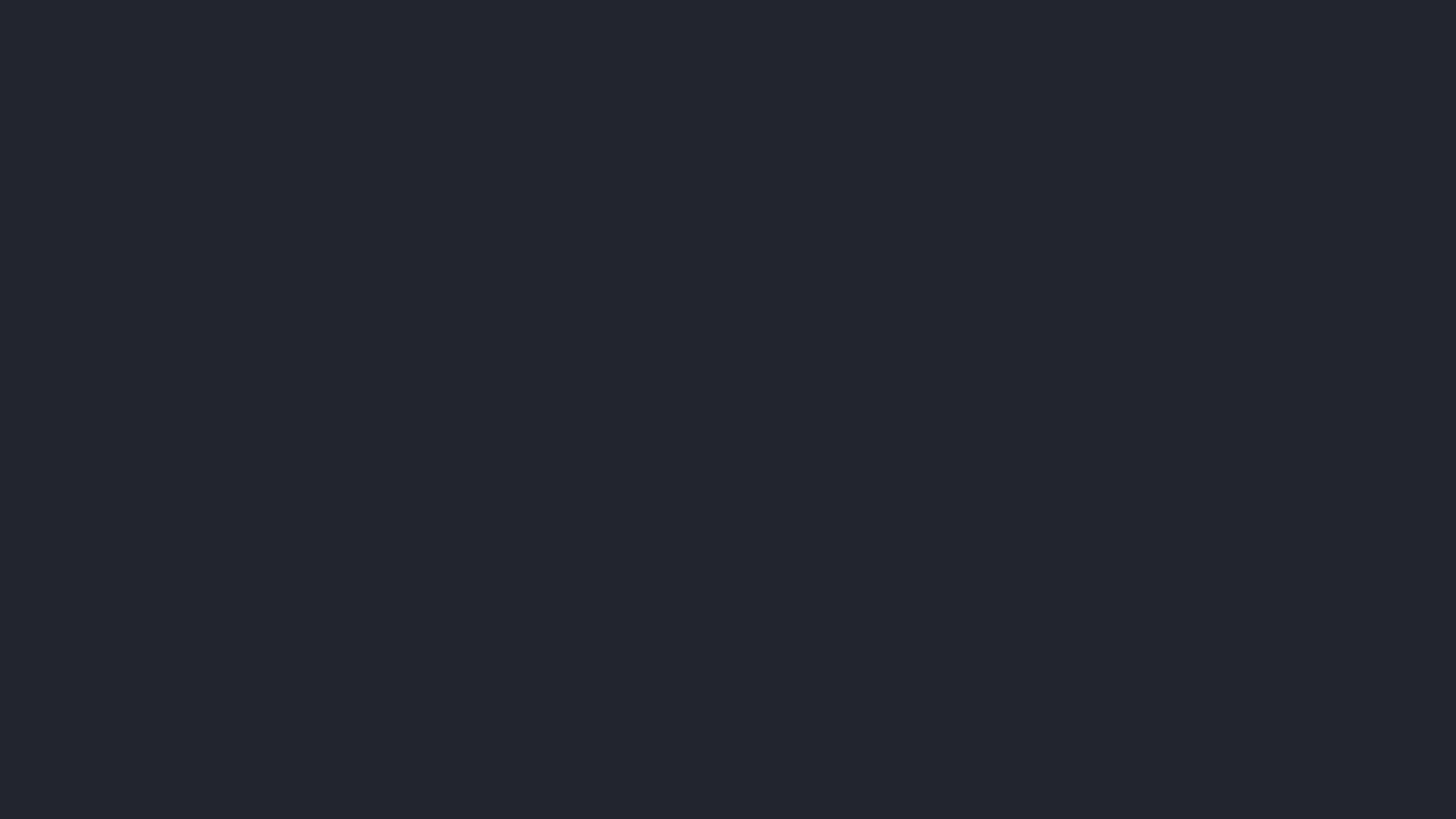 2025-03-08  13:30 UTC  Meteosat-12  (MTG-I1)
26
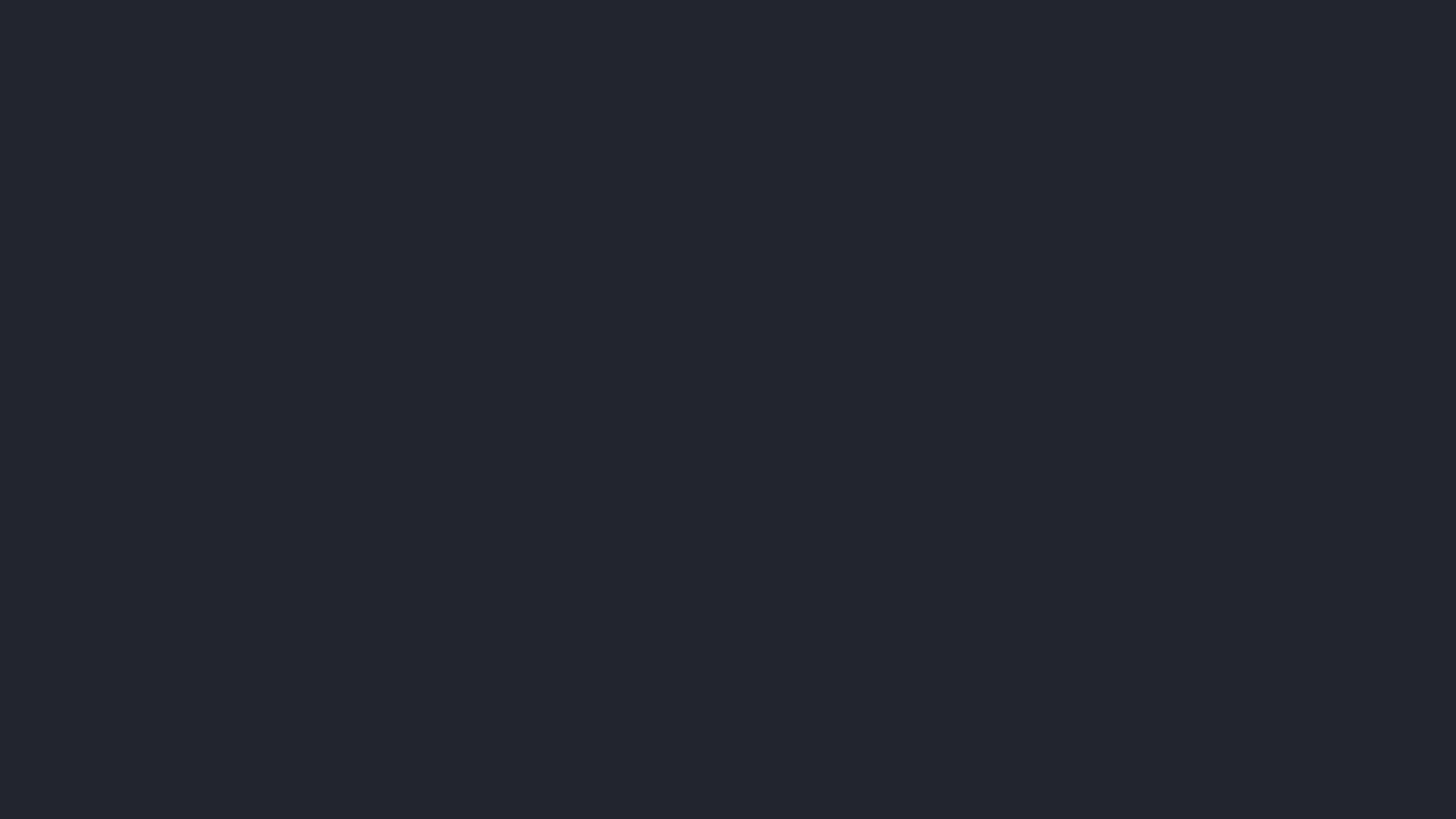 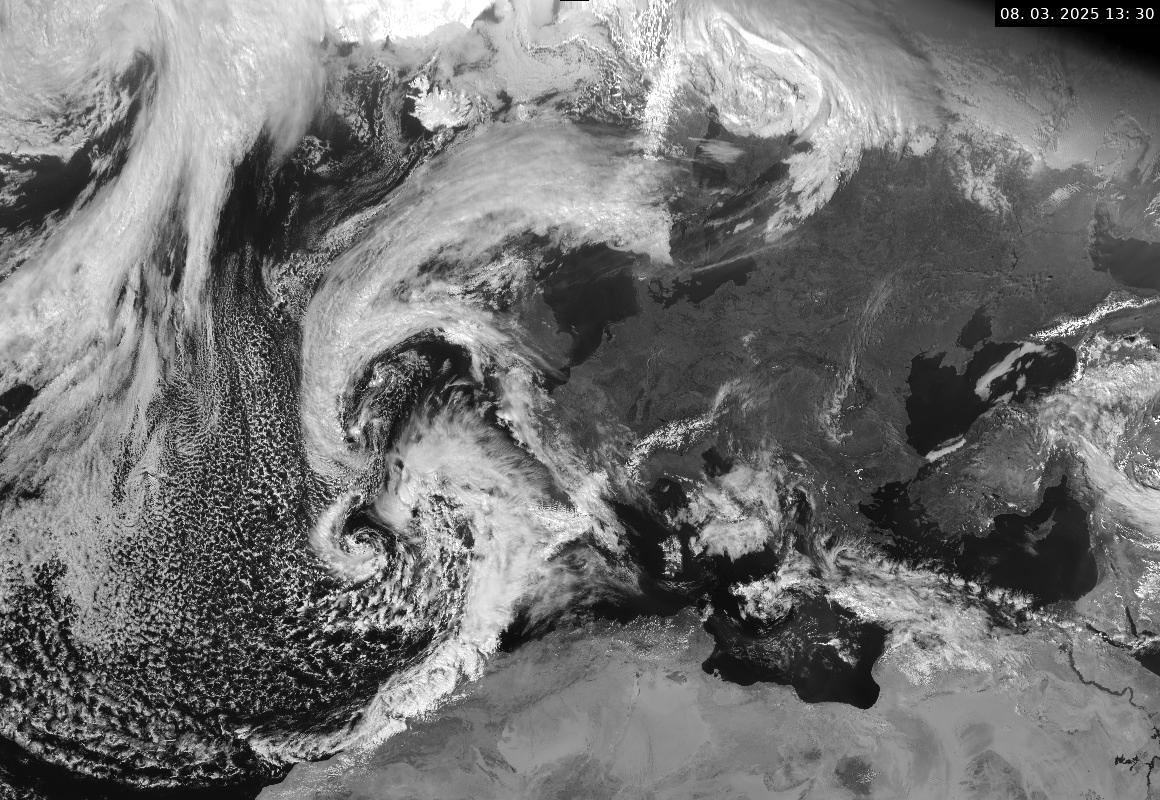 VIS 0.6
27
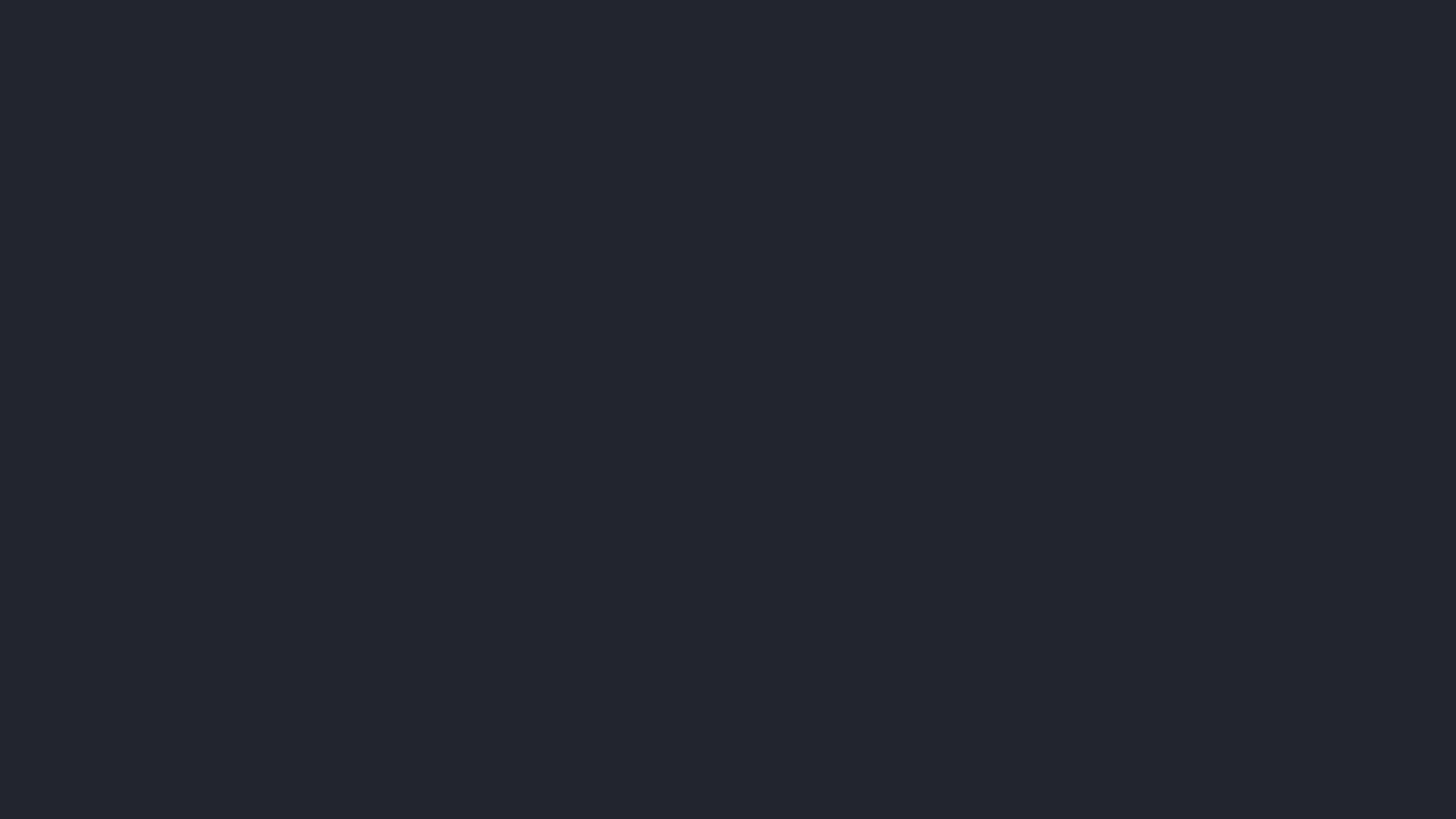 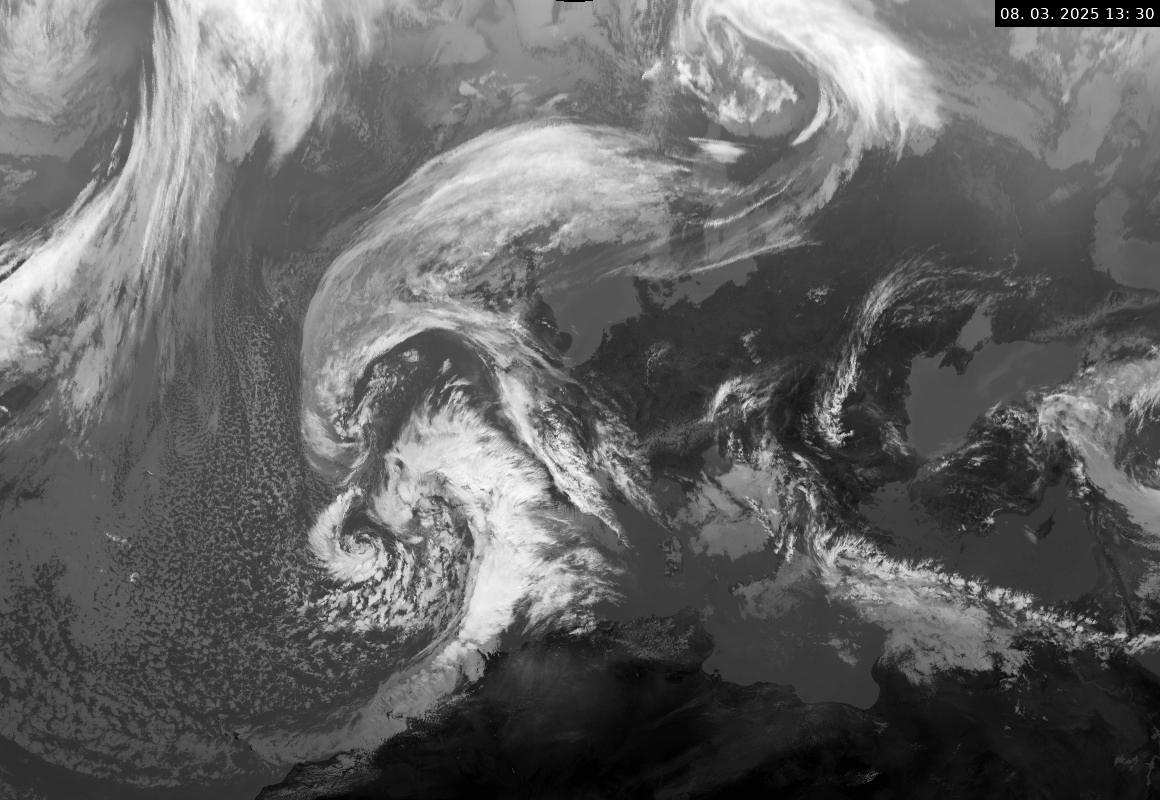 IR 10.5
28
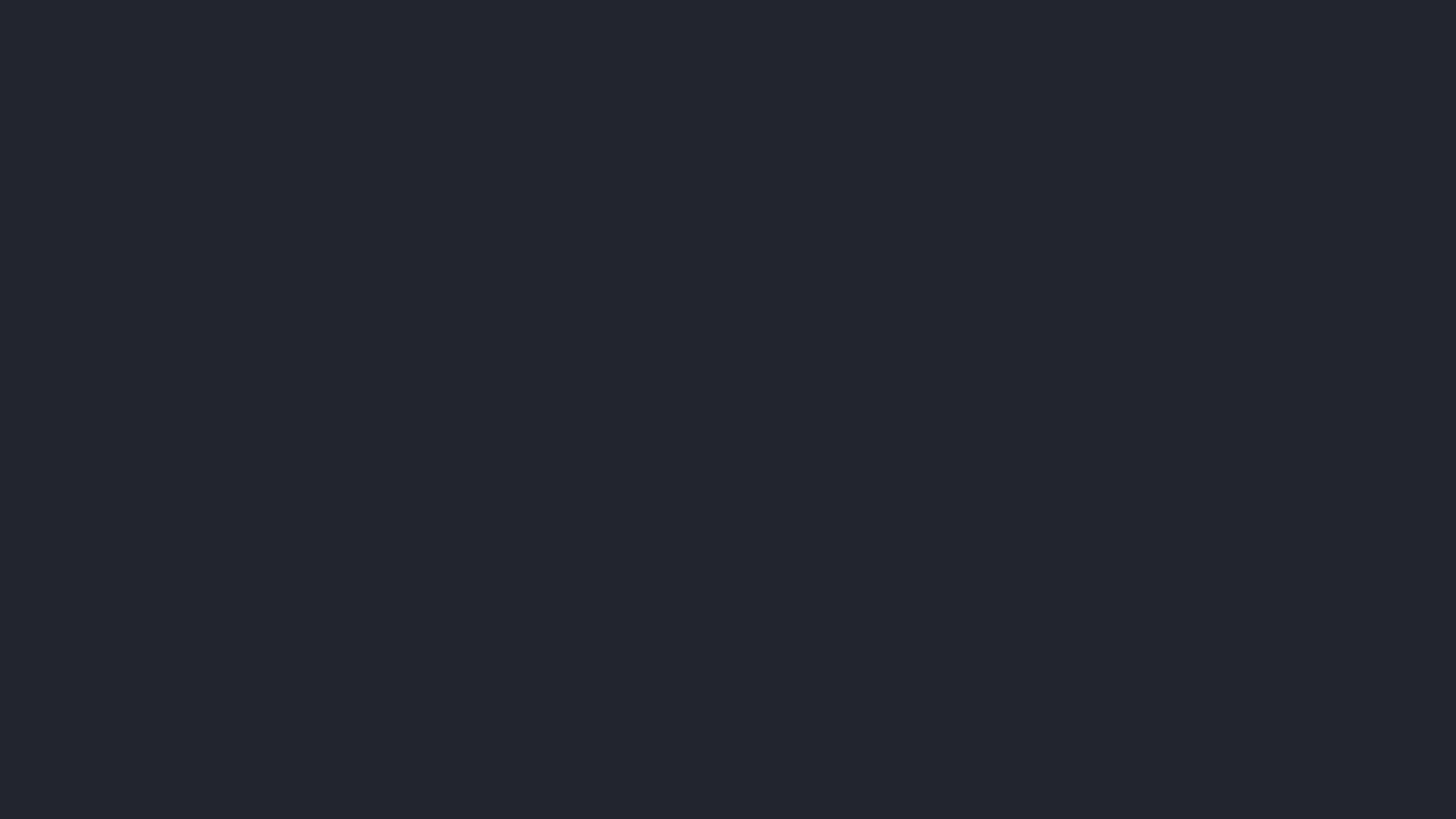 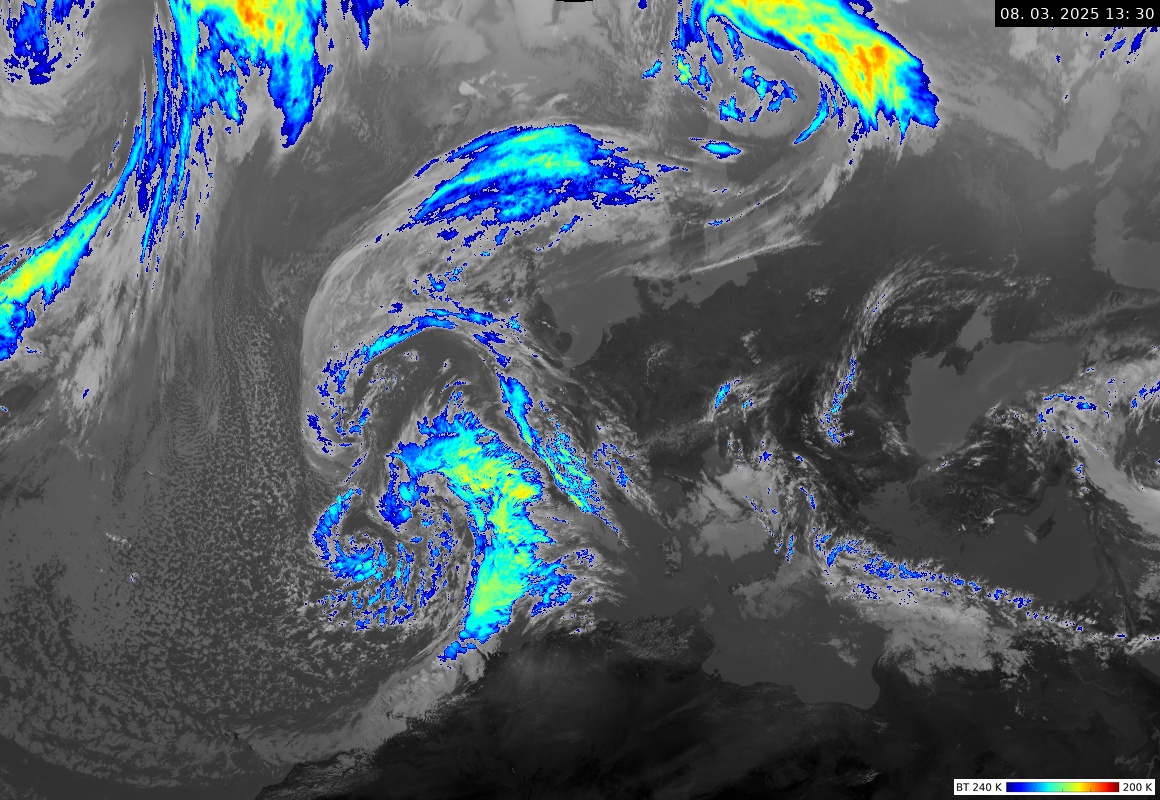 IR 10.5 BT 200-240K
29
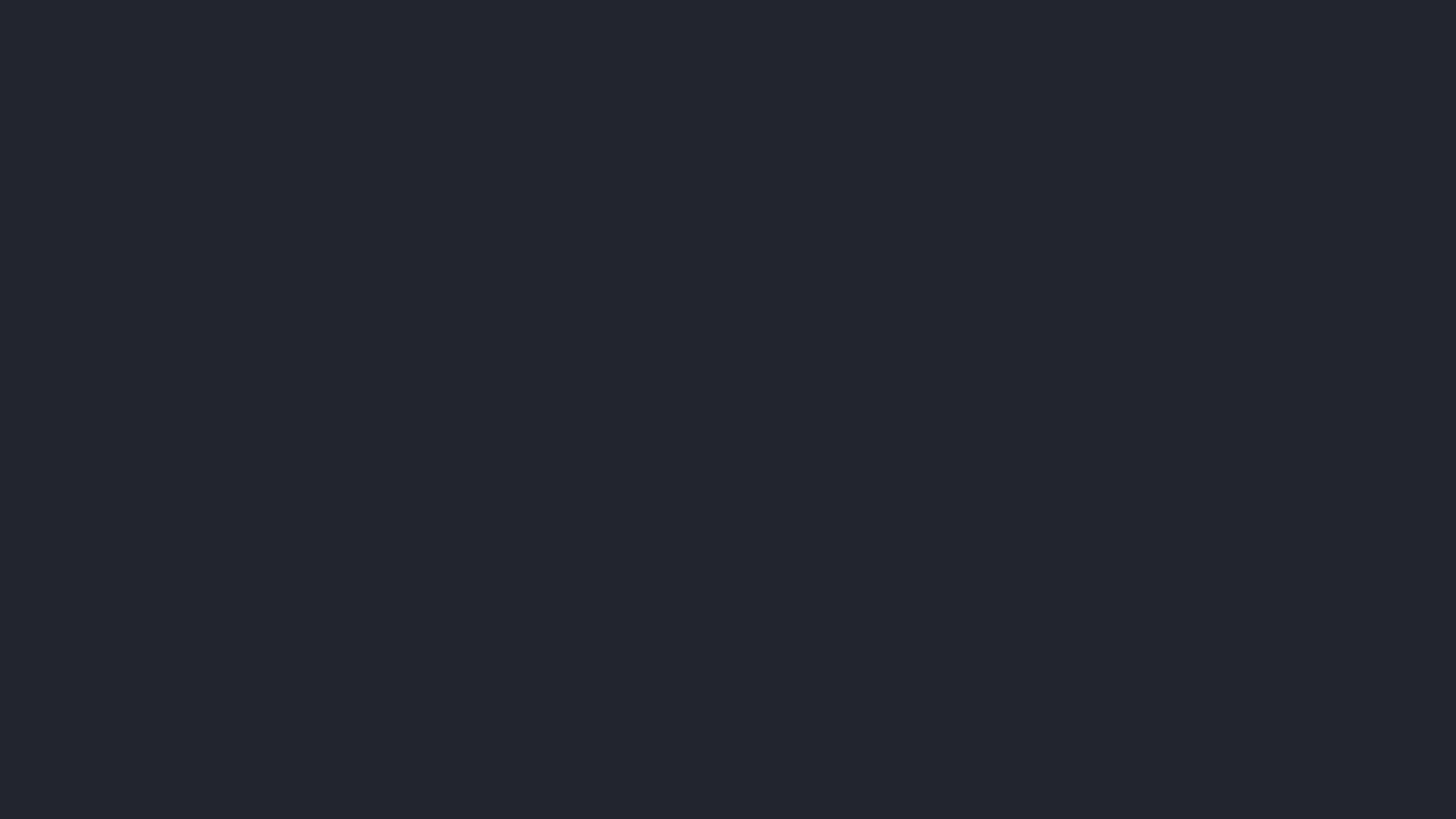 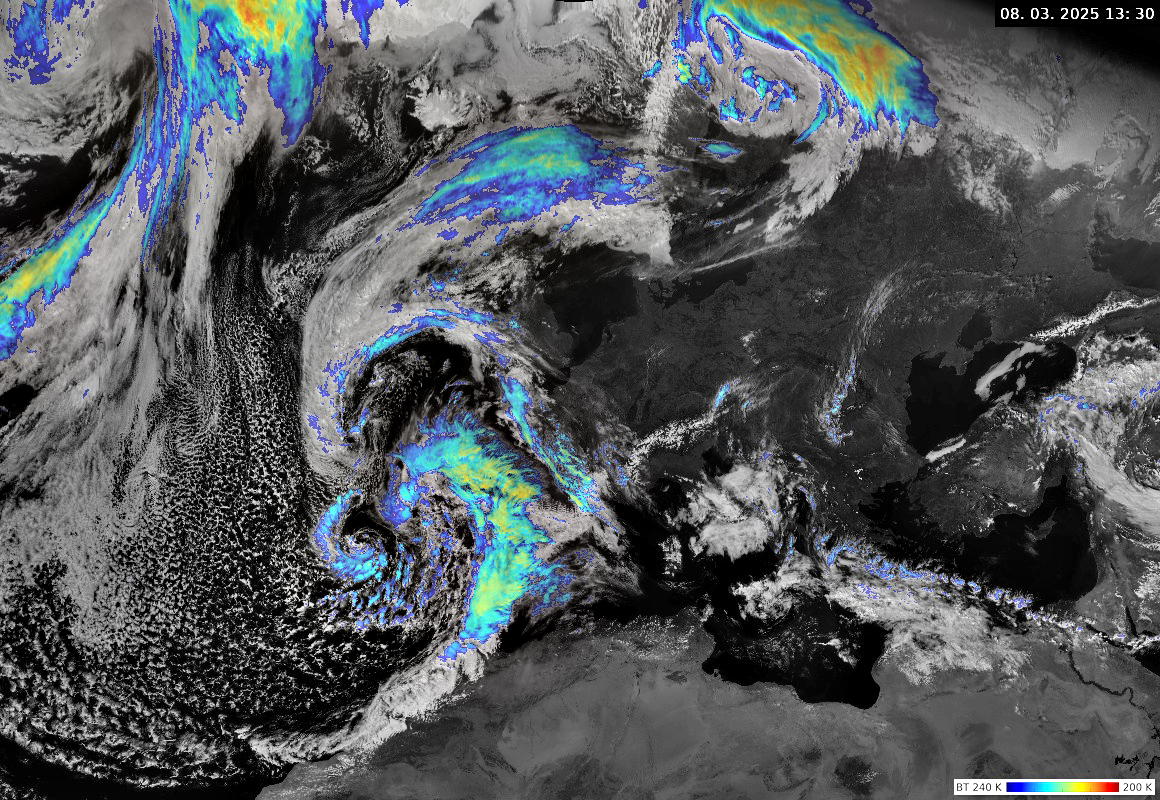 Sandwich IR-BT
30
Podrobné informace: https://user.eumetsat.int/resources/user-guides/sandwich-products-quick-guide
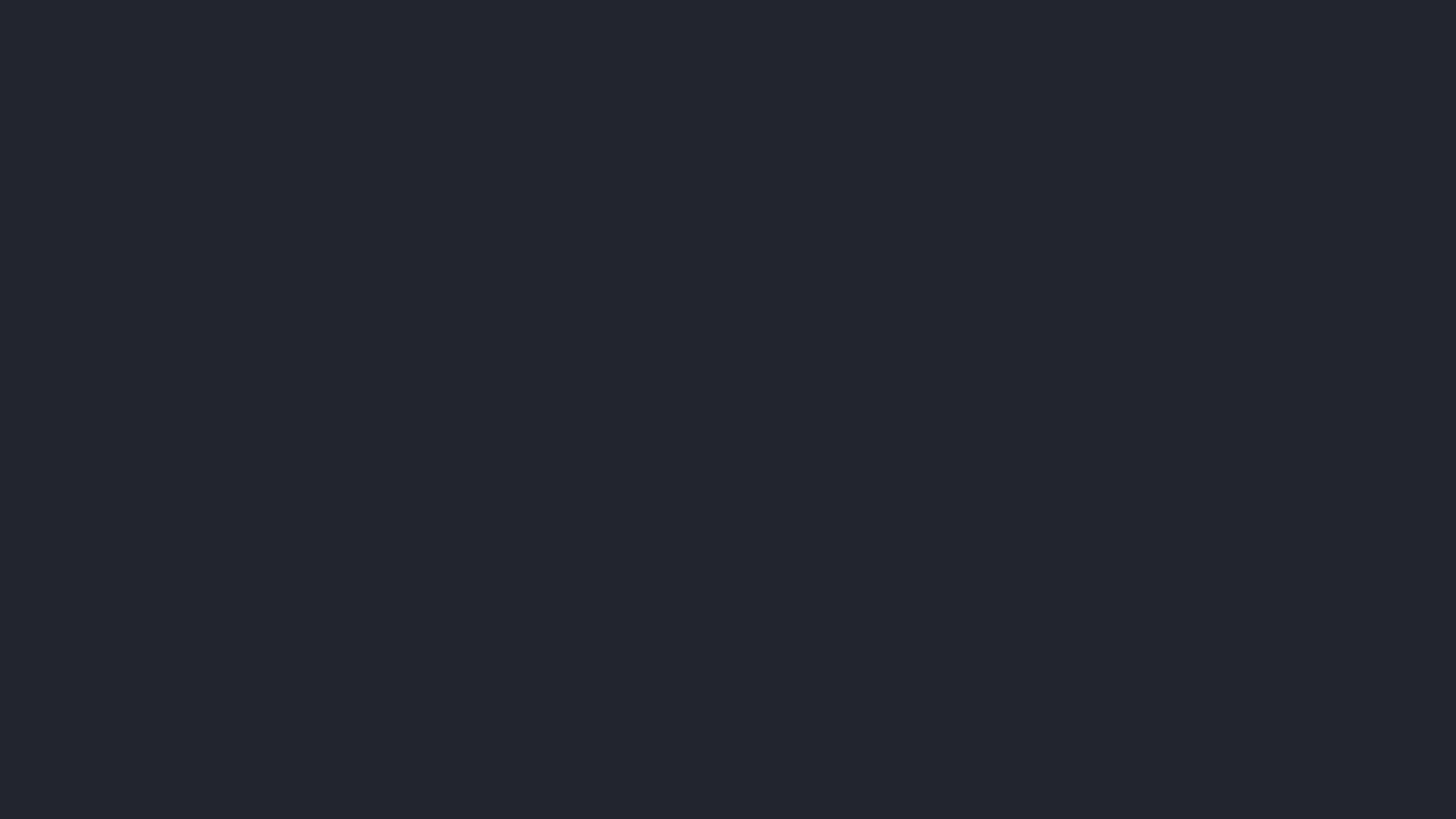 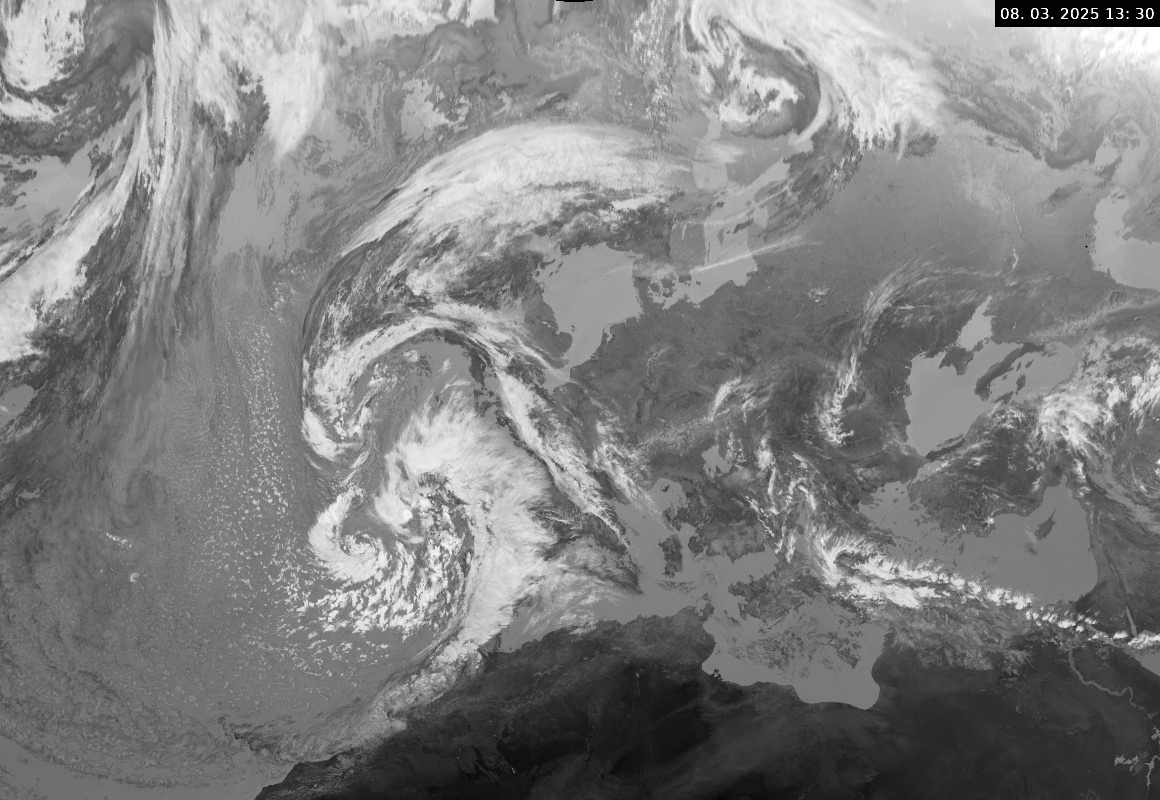 NIR 3.8
31
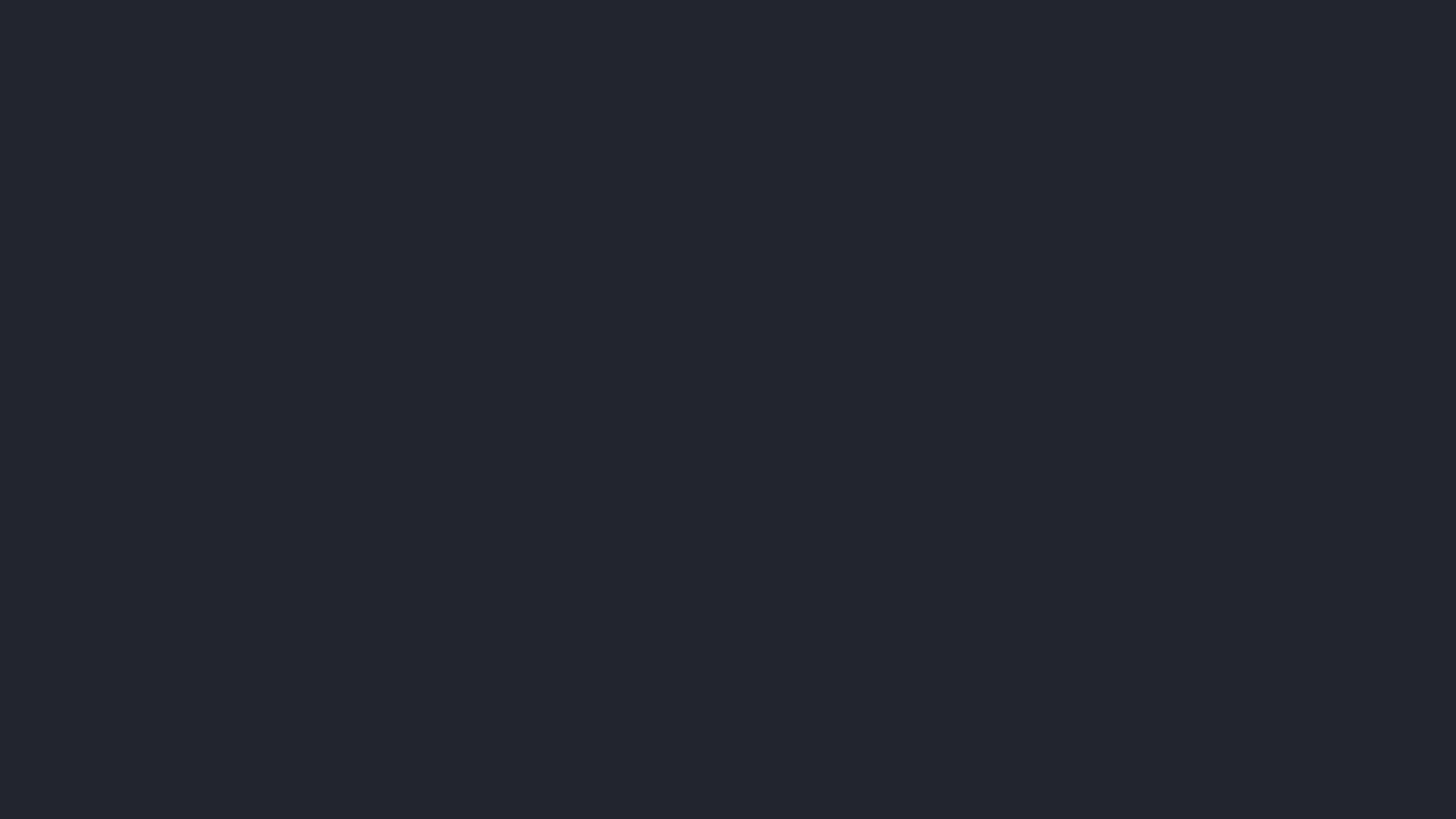 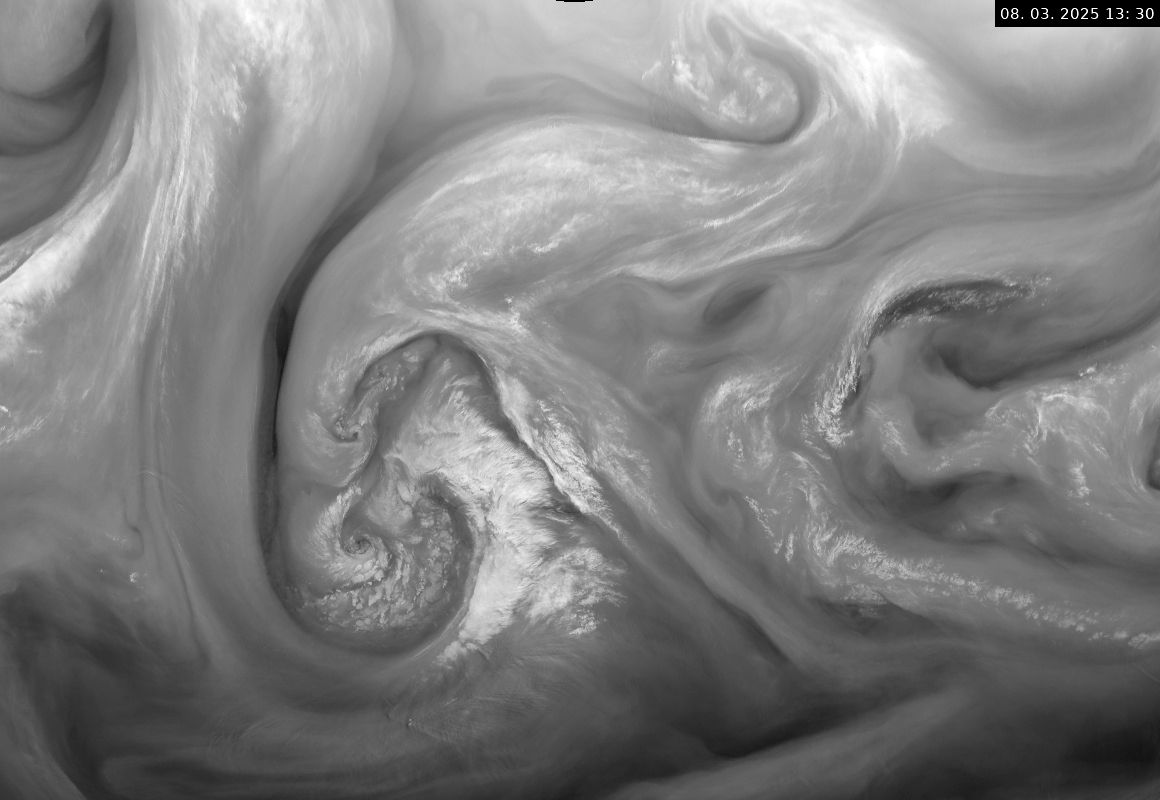 WV 6.3
32
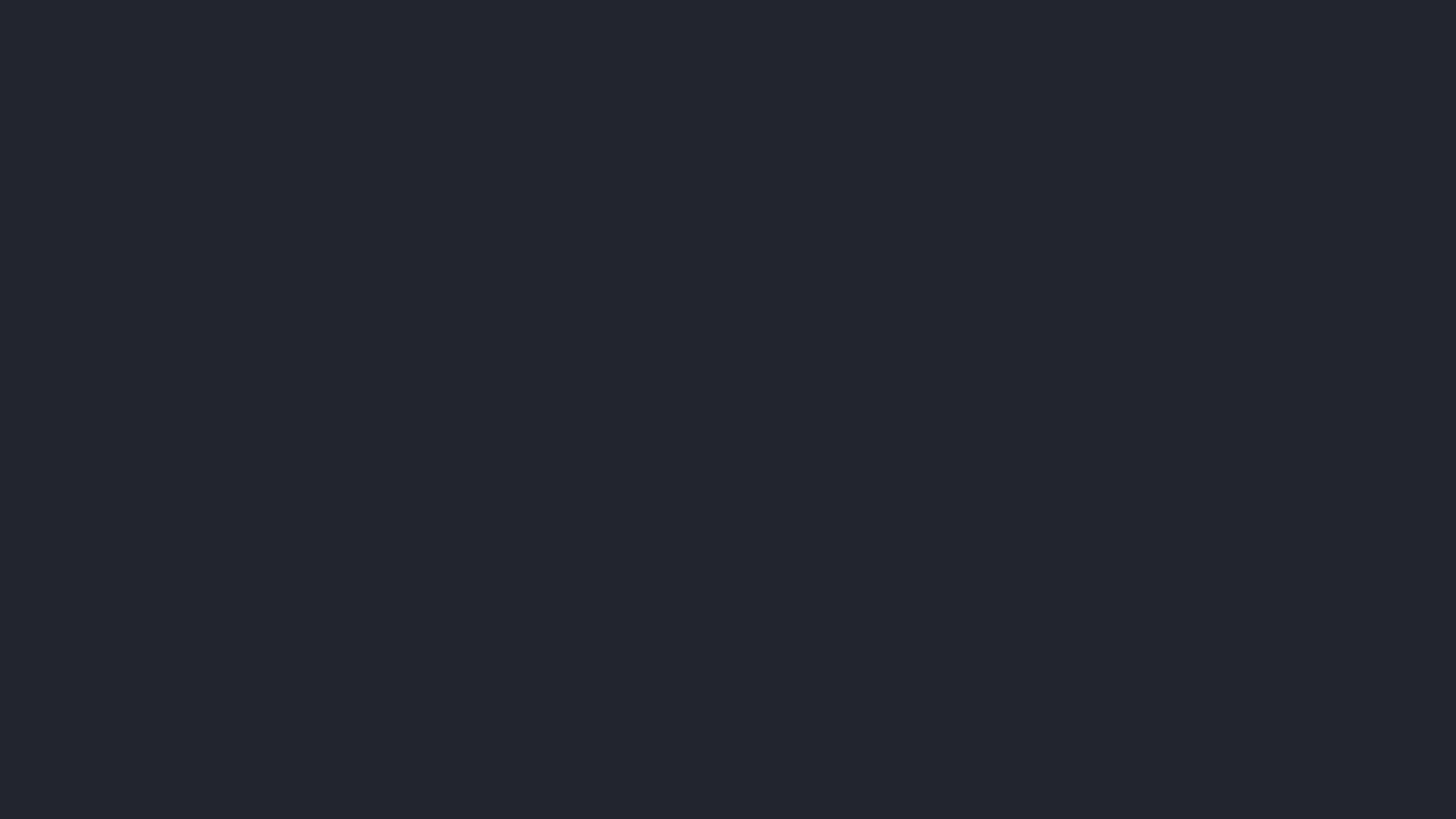 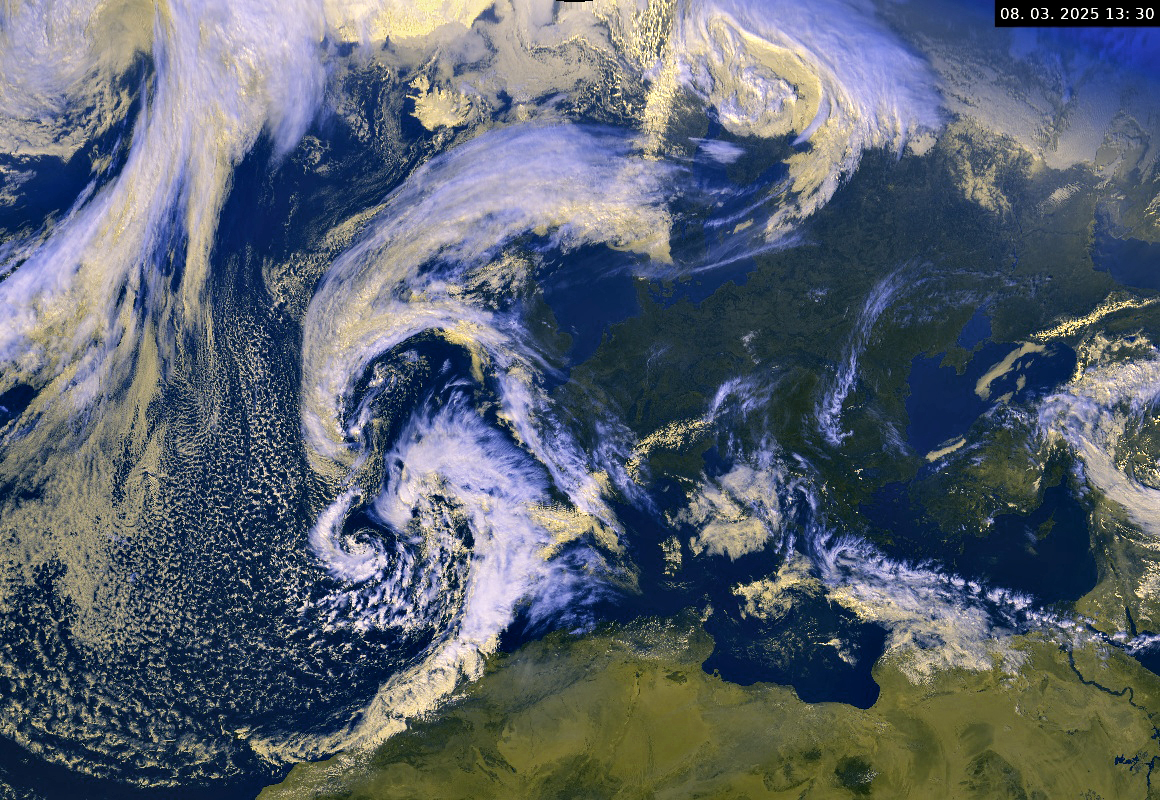 RGB VIS-IRFCI VIS0.6FCI VIS0.6 (VIS0.8)
FCI IR10.5
33
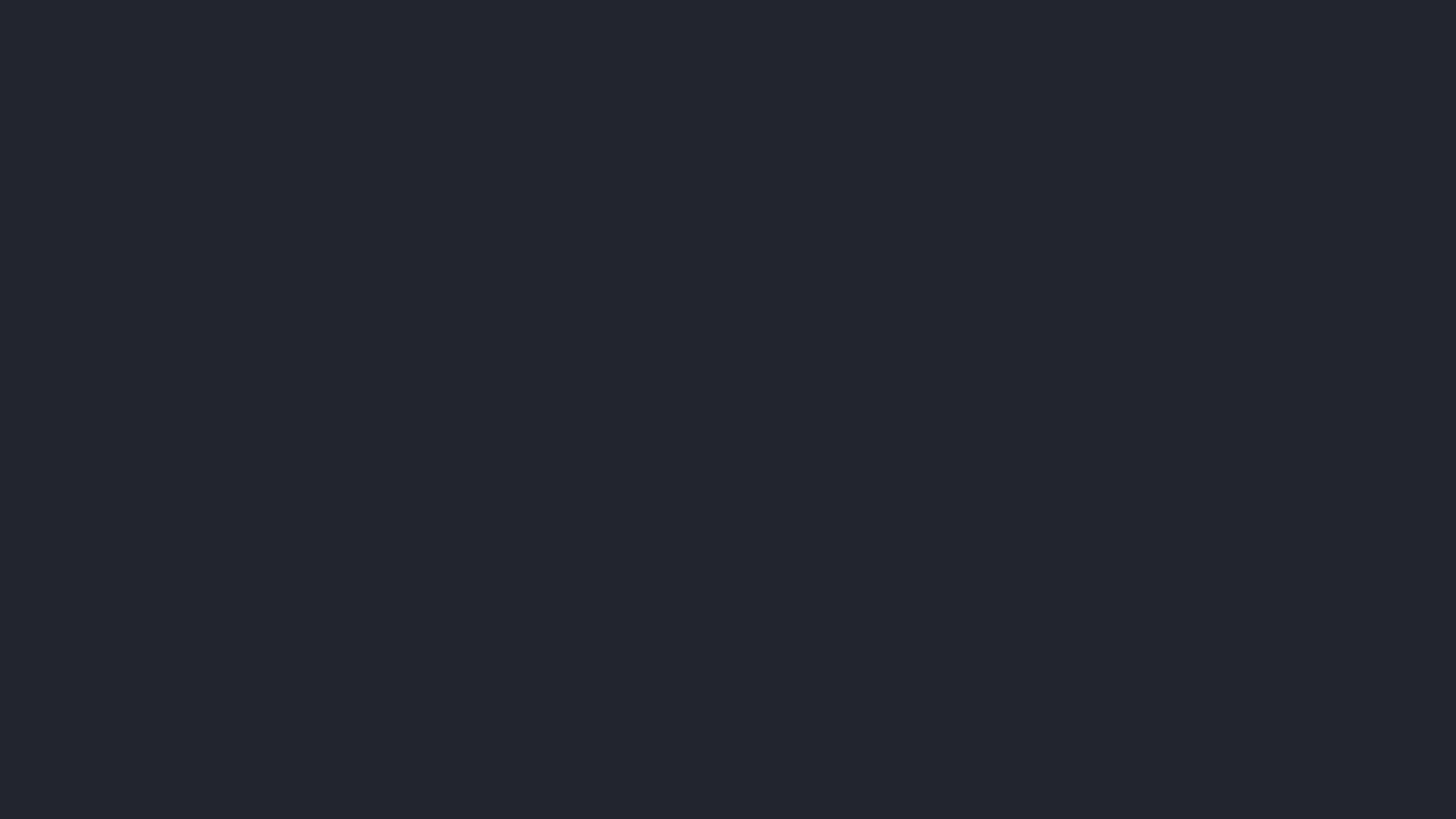 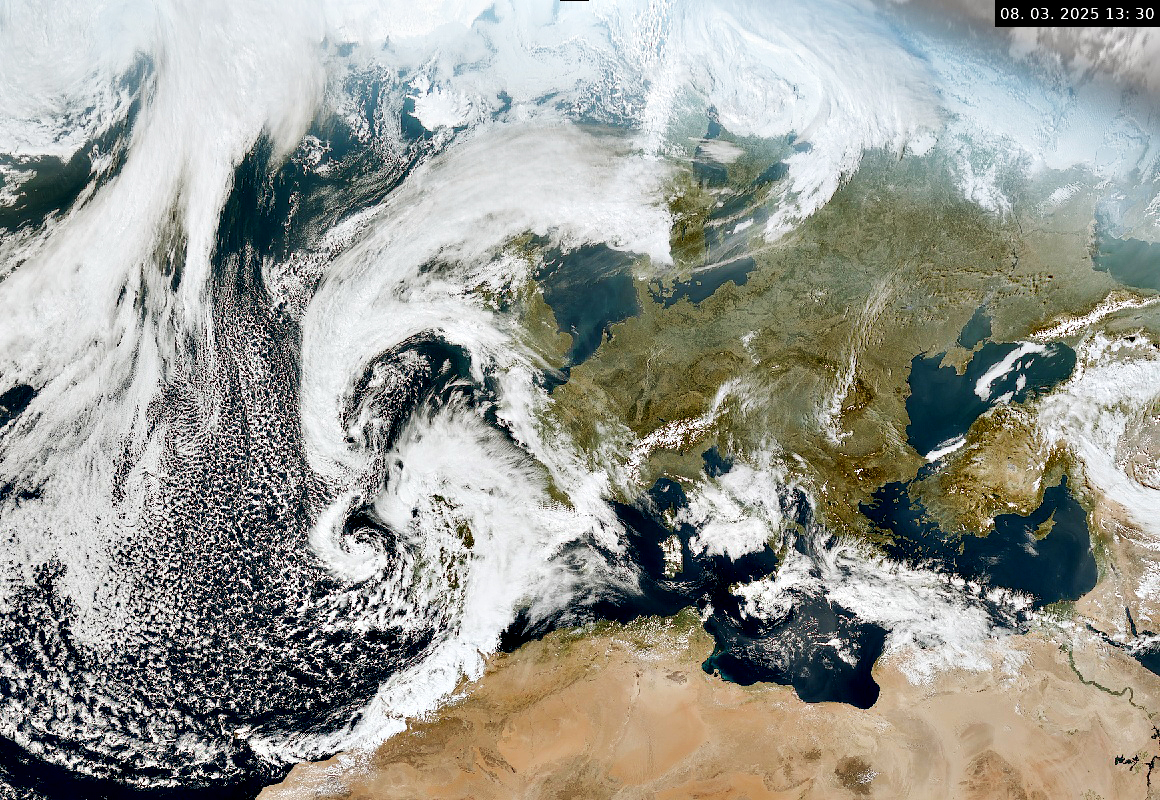 RGB True Color FCI VIS0.6FCI VIS0.5FCI VIS0.4
34
Podrobné informace: https://eumetrain.org/sites/default/files/2021-05/TrueColourRGB.pdf
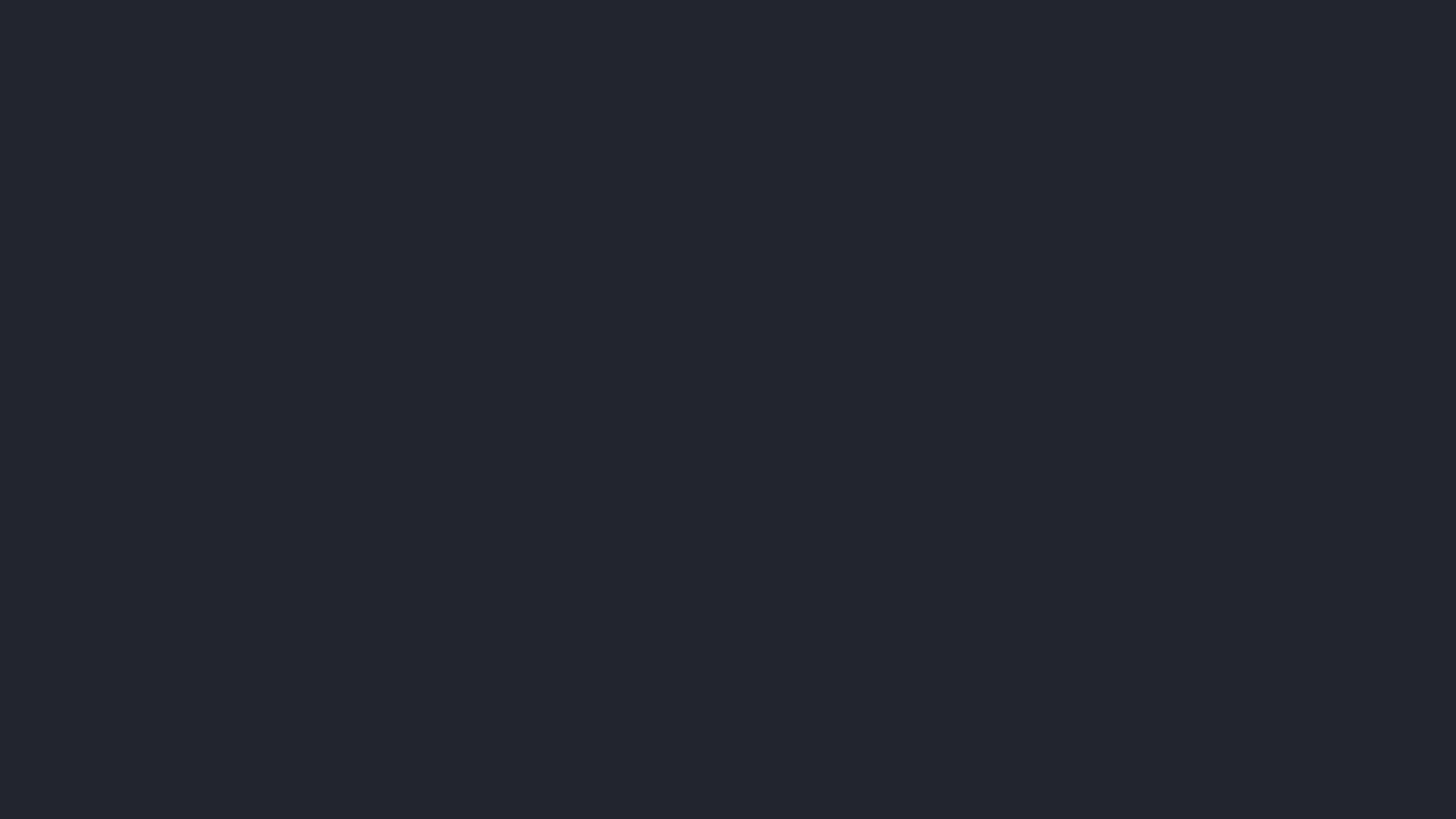 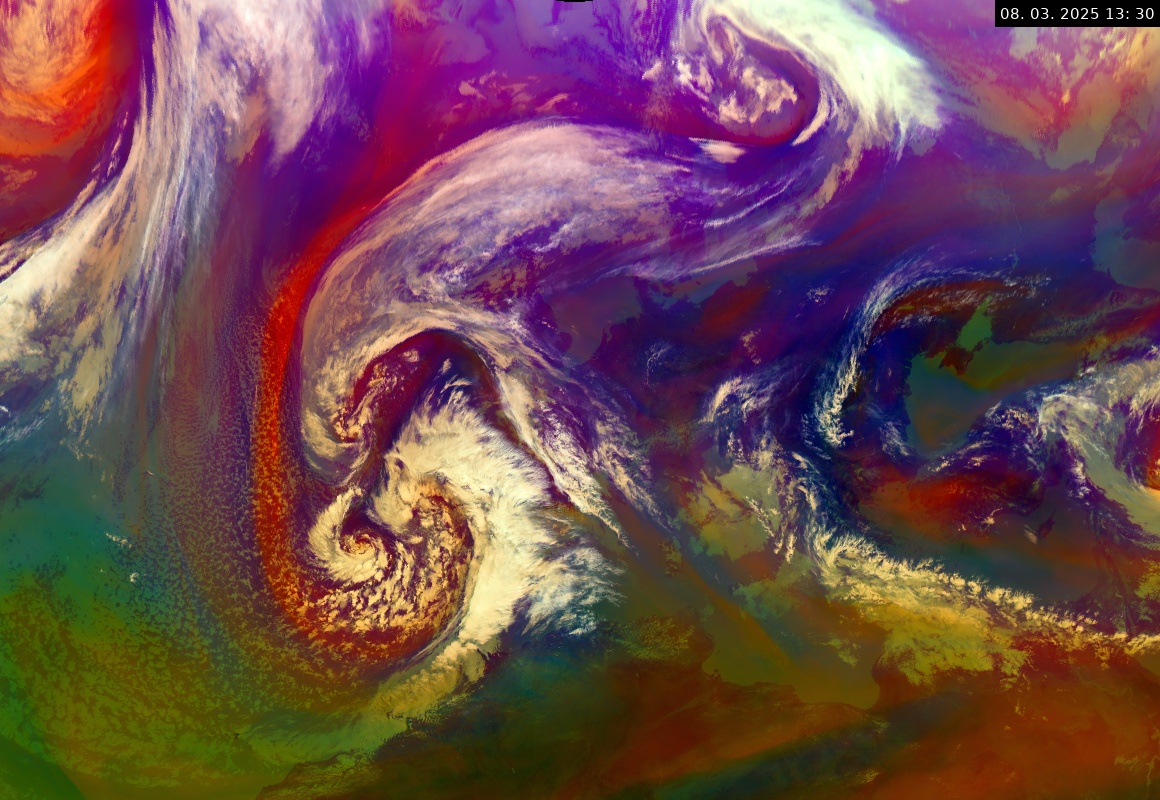 RGB AirmassFCI WV6.3 – WV7.3FCI IR9.7 – IR10.5FCI WV6.3
35
Podrobné informace:  https://user.eumetsat.int/resources/user-guides/airmass-rgb-quick-guide
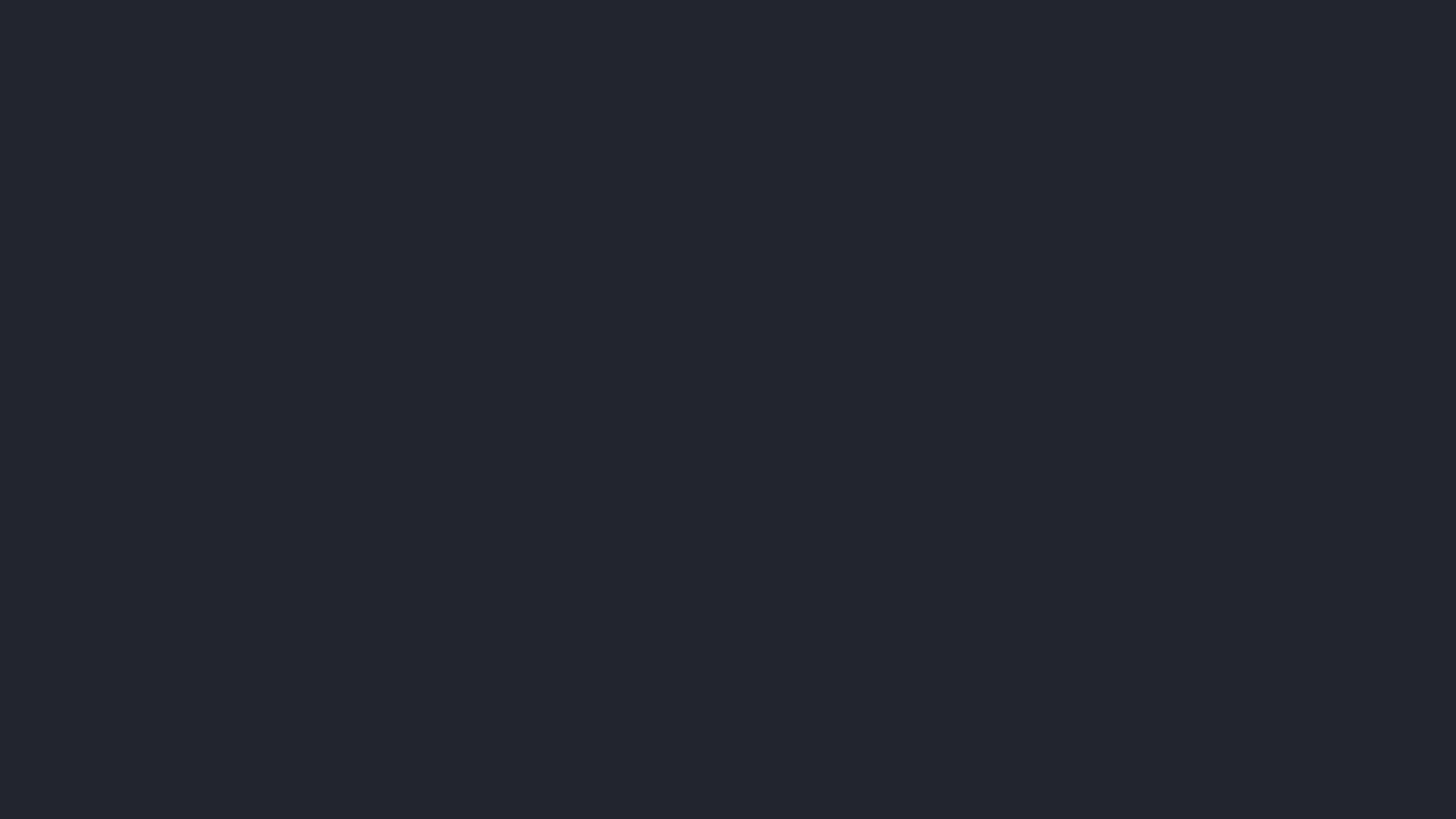 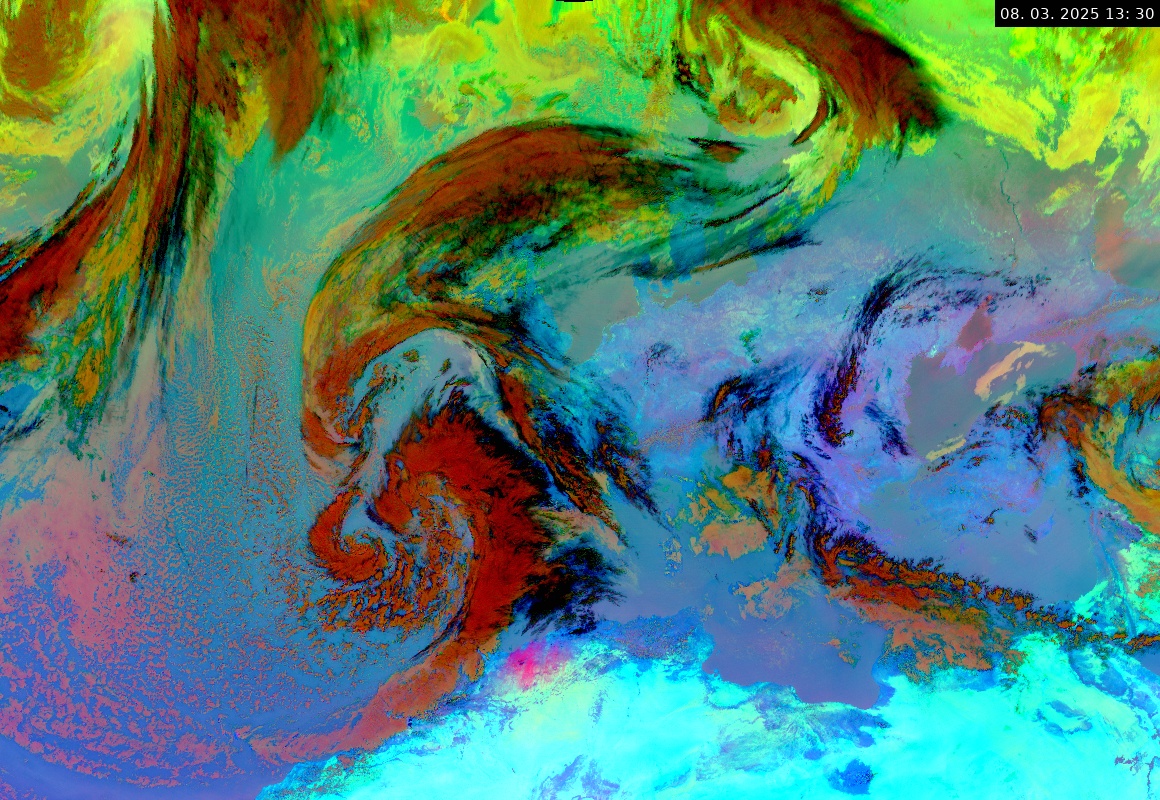 RGB 24M (24h Microphysics)
FCI IR12.3 – IR10.5FCI IR10.5 – IR8.7FCI IR10.5
36
Podrobné informace:  https://user.eumetsat.int/resources/user-guides/24-hour-microphysics-rgb-quick-guide
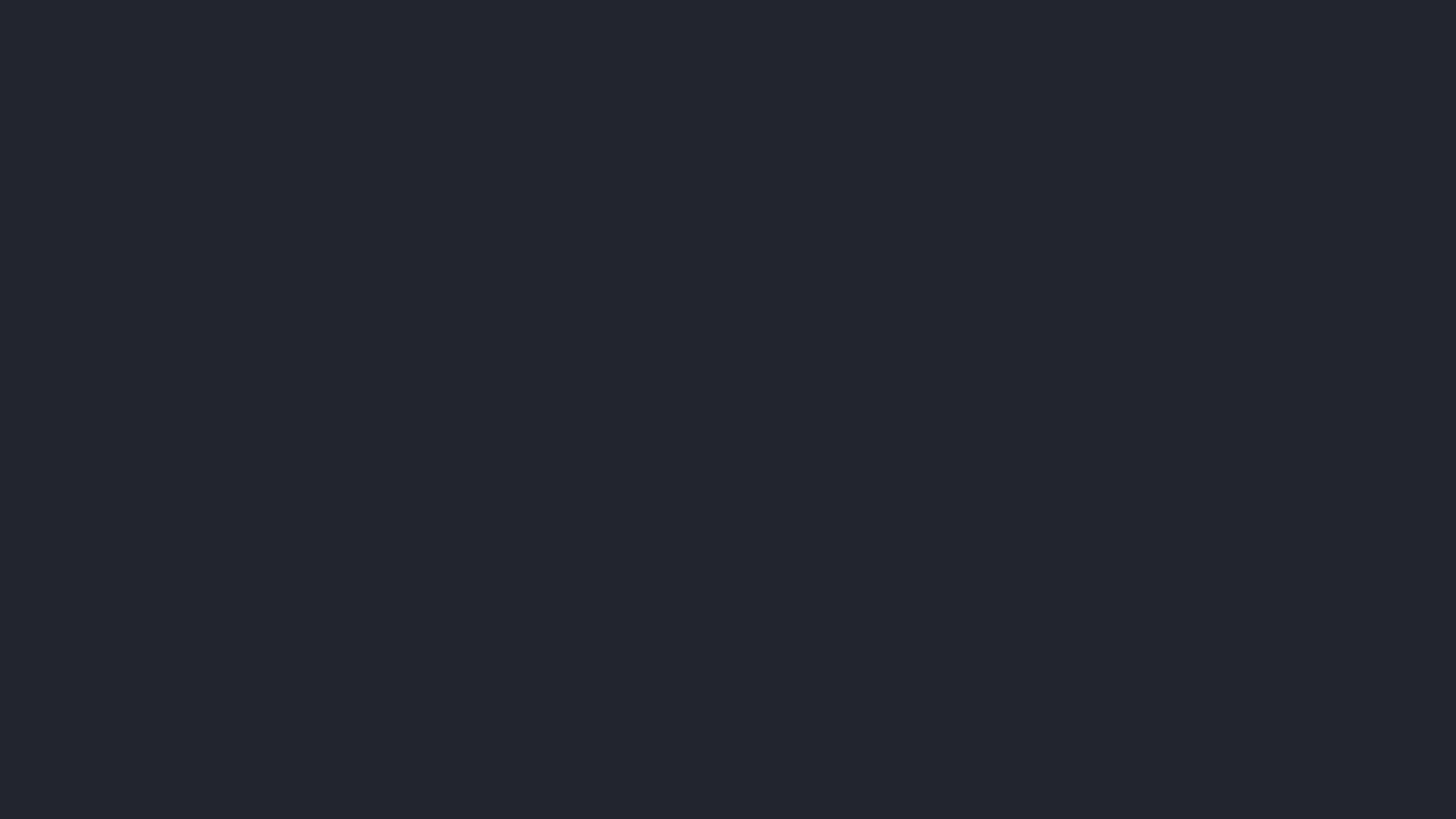 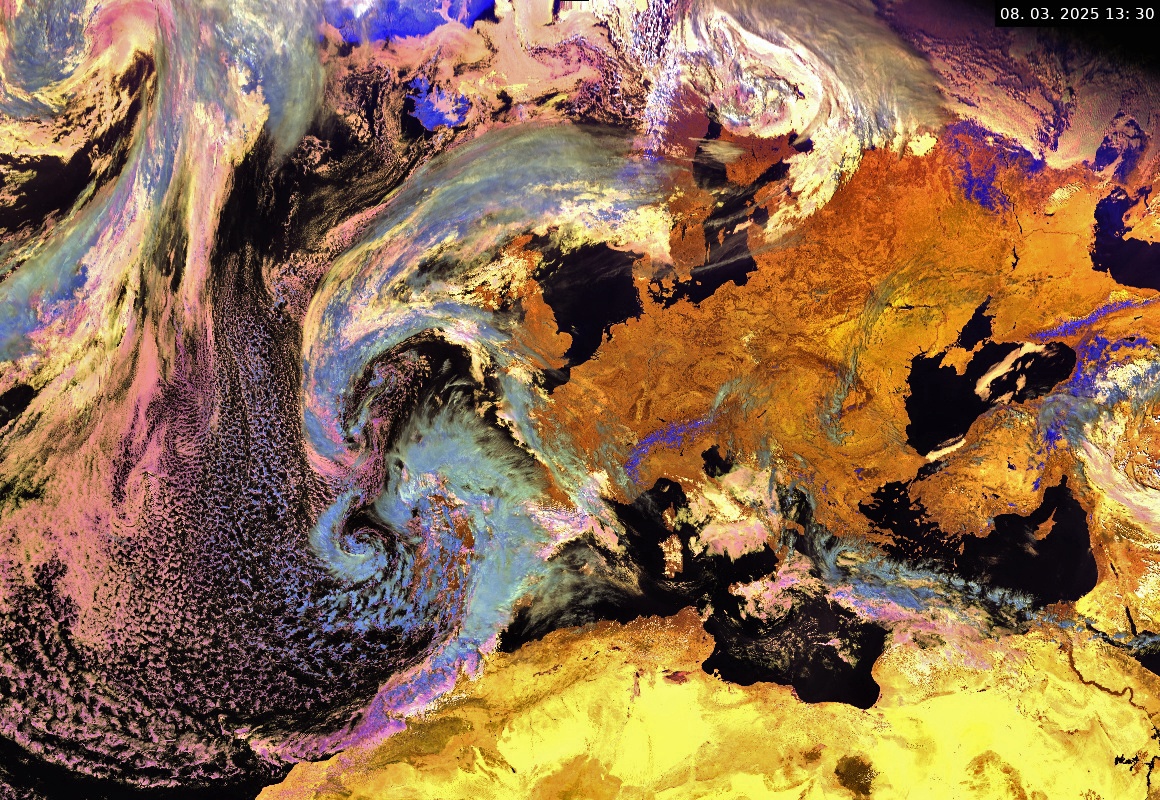 RGB Cloud Phase FCI NIR1.6
FCI NIR2.2FCI VIS0.6
37
Podrobné informace:  https://user.eumetsat.int/resources/user-guides/cloud-phase-rgb-quick-guide
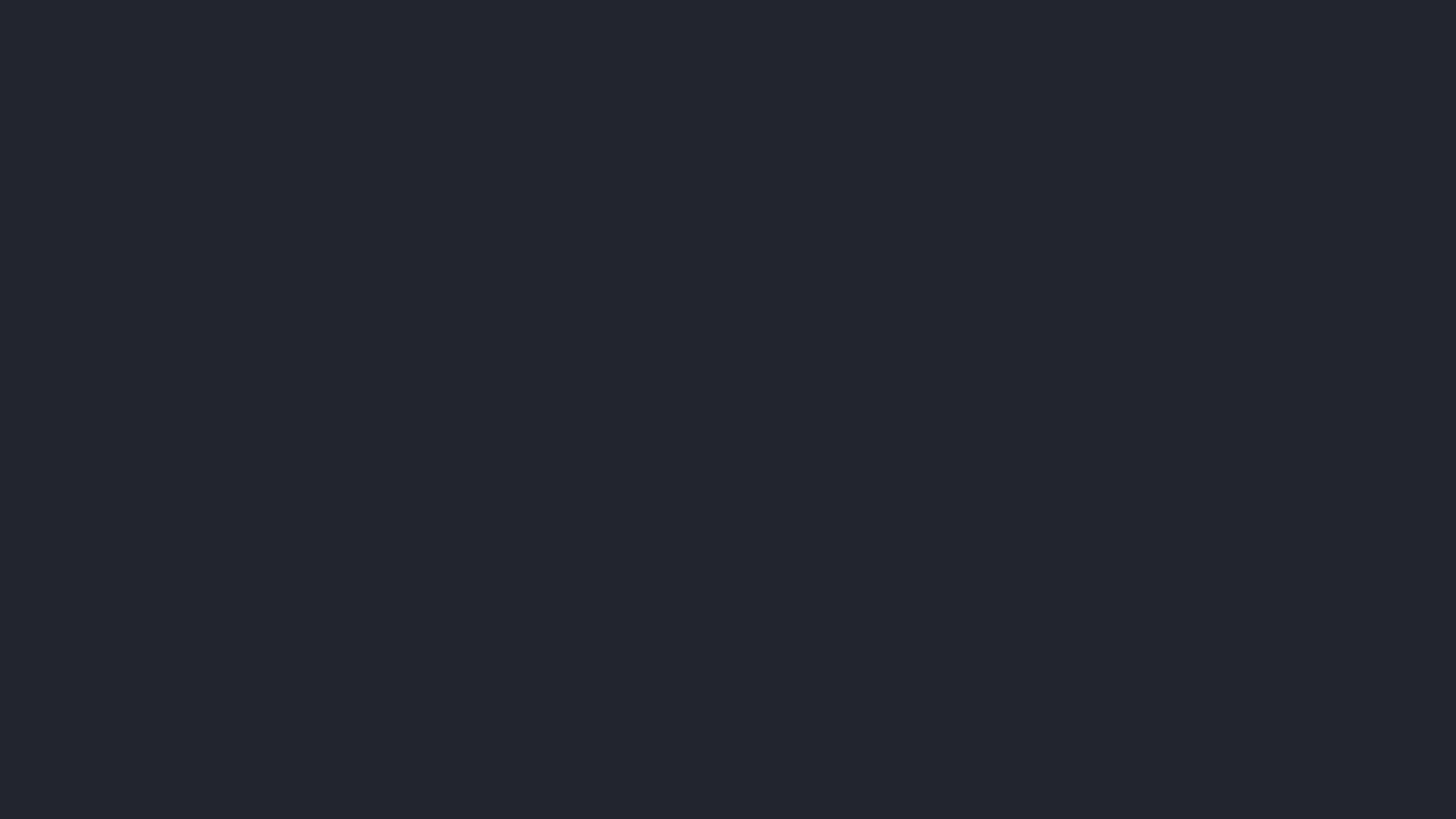 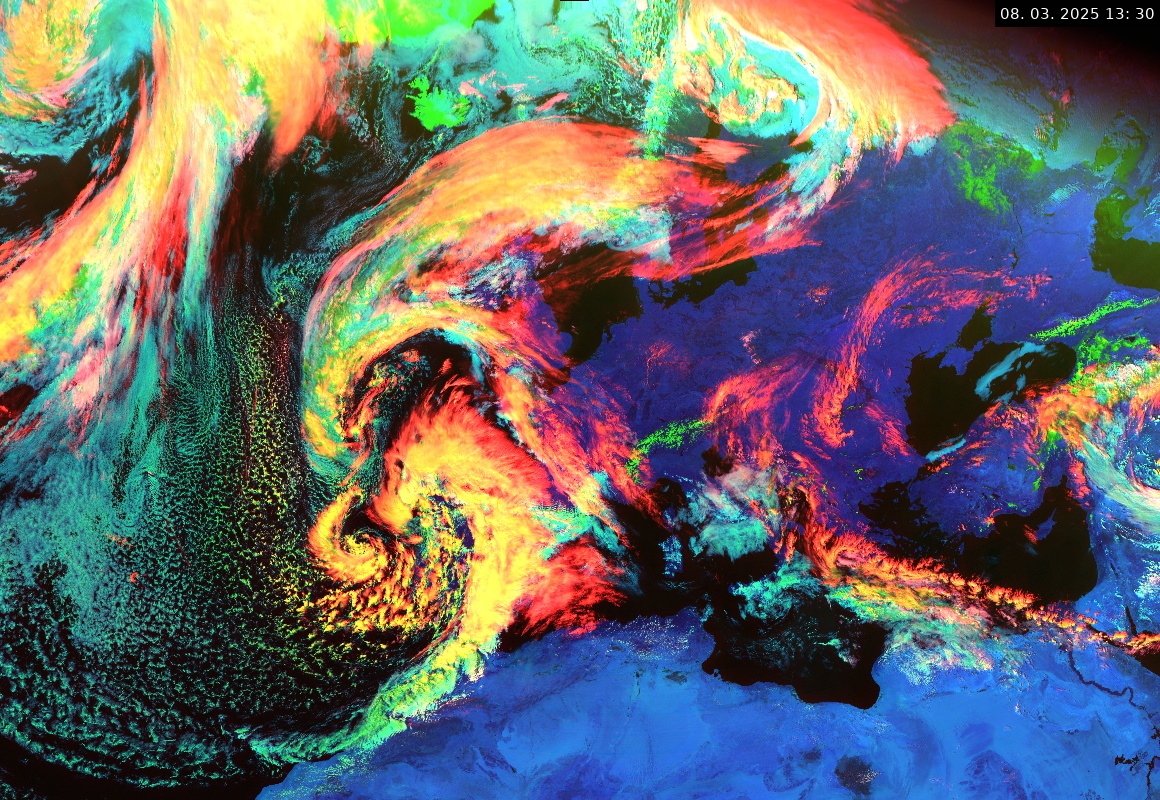 RGB Cloud TypeFCI NIR1.3FCI VIS0.6
FCI NIR1.6
38
Podrobné informace: https://user.eumetsat.int/resources/user-guides/cloud-type-rgb-quick-guide
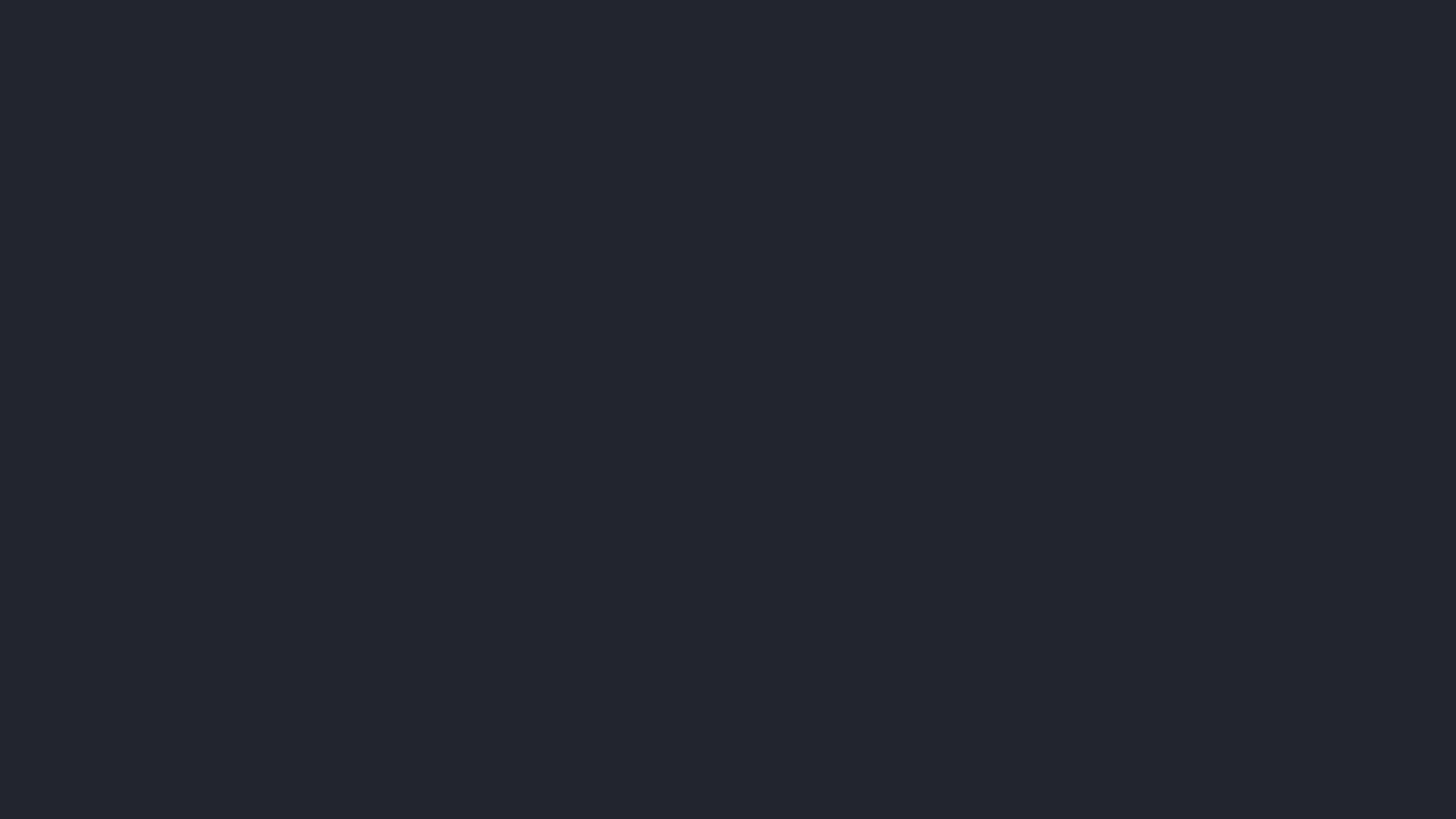 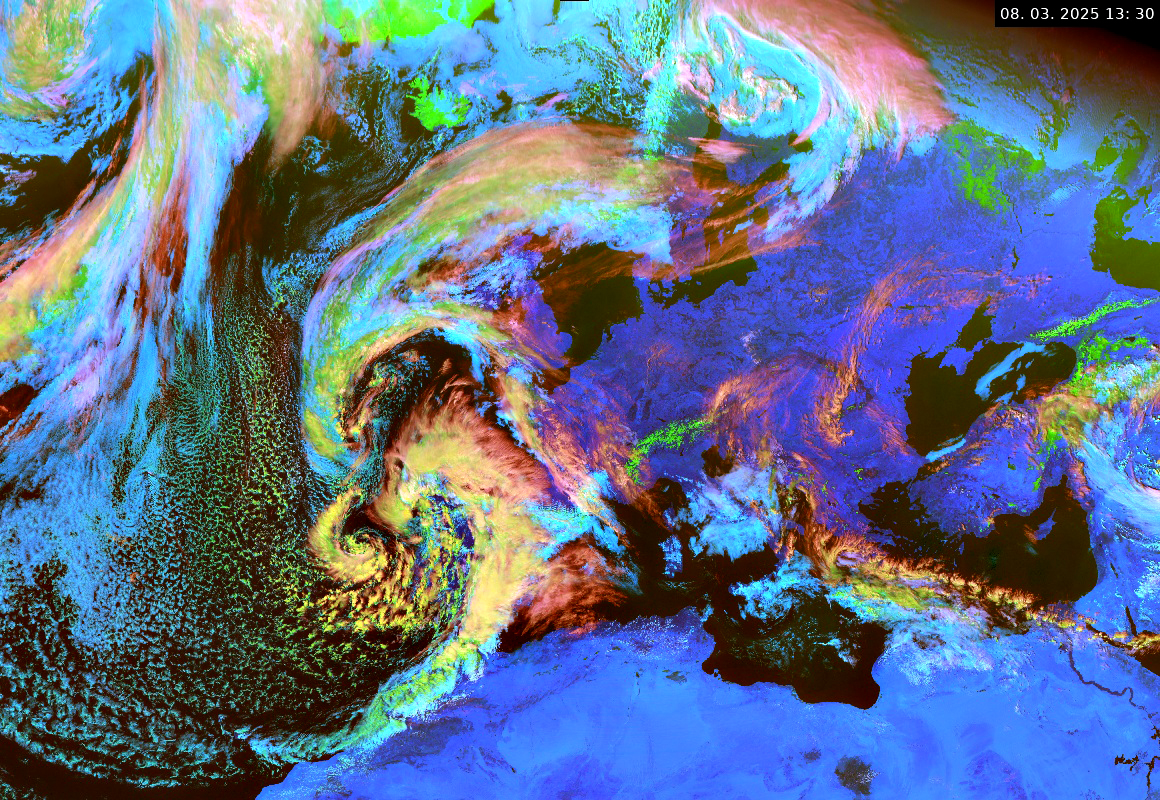 RGB Cloud Type (ČHMÚ)FCI NIR1.3FCI VIS0.6
FCI NIR1.6
39
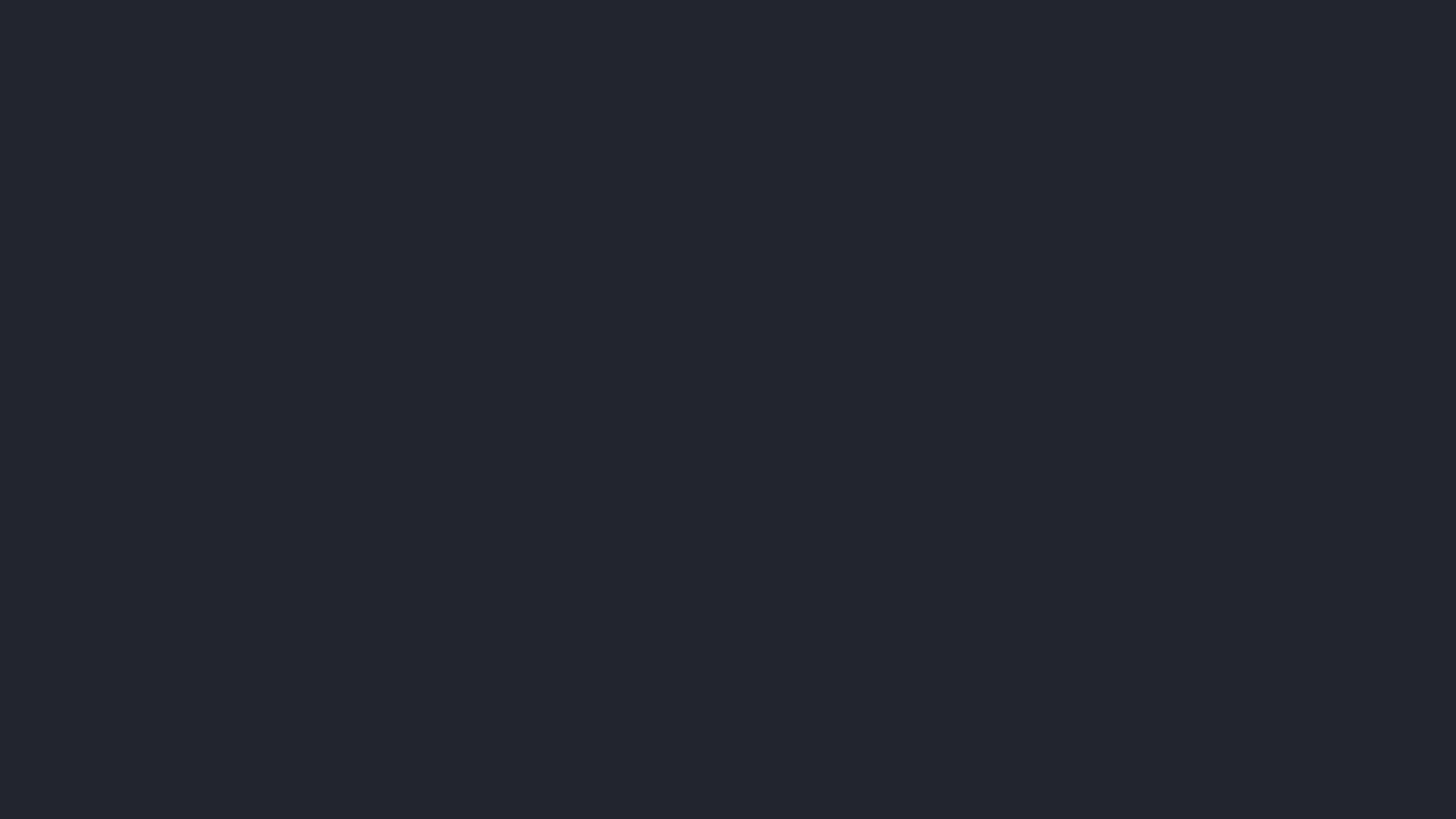 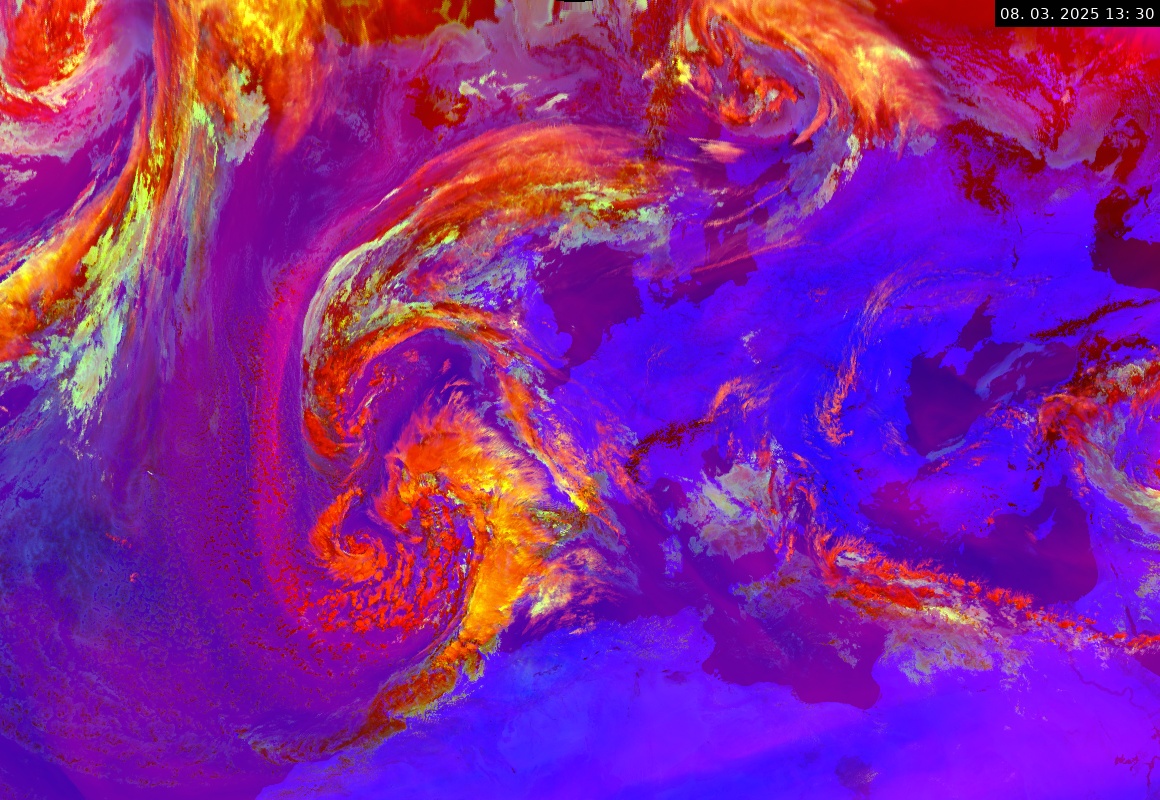 RGB StormFCI WV6.3 – WV7.3FCI NIR3.8 – IR10.5
FCI NIR1.6 – IR10.5
40
Podrobné informace:  https://user.eumetsat.int/resources/user-guides/severe-storms-rgb-quick-guide
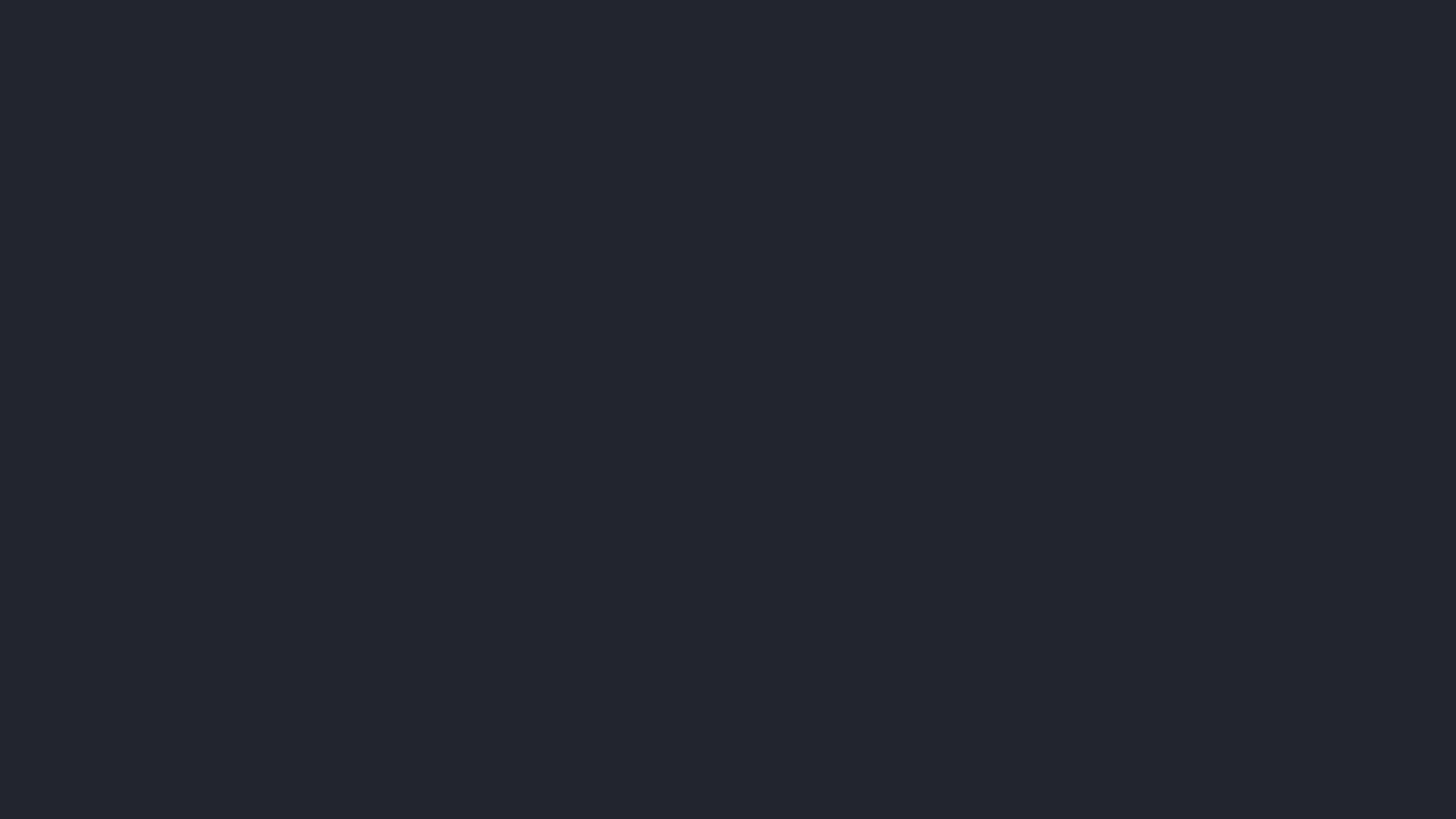 41
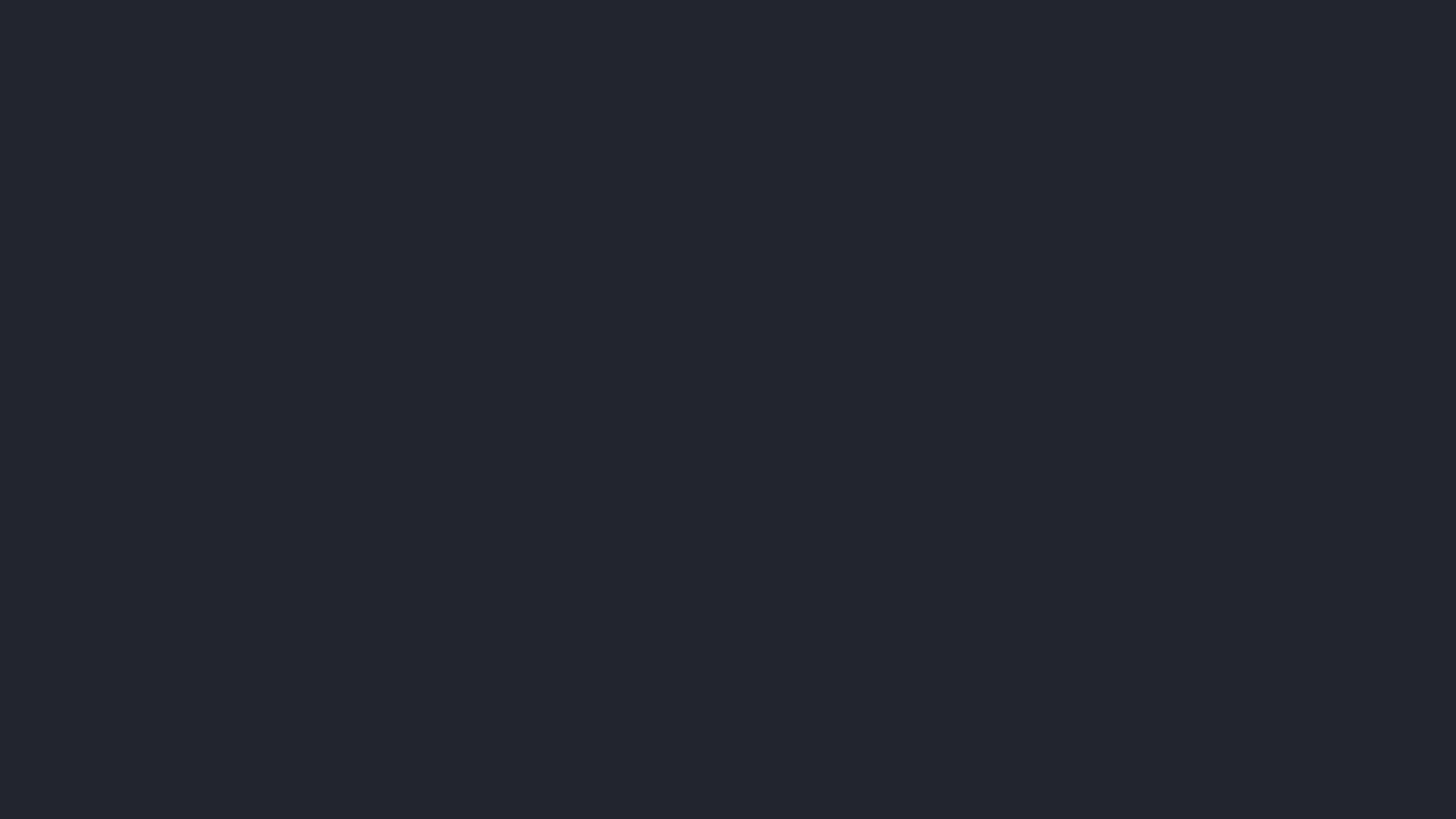 2025-03-30  15:00 UTC  Meteosat-12  (MTG-I1)
42
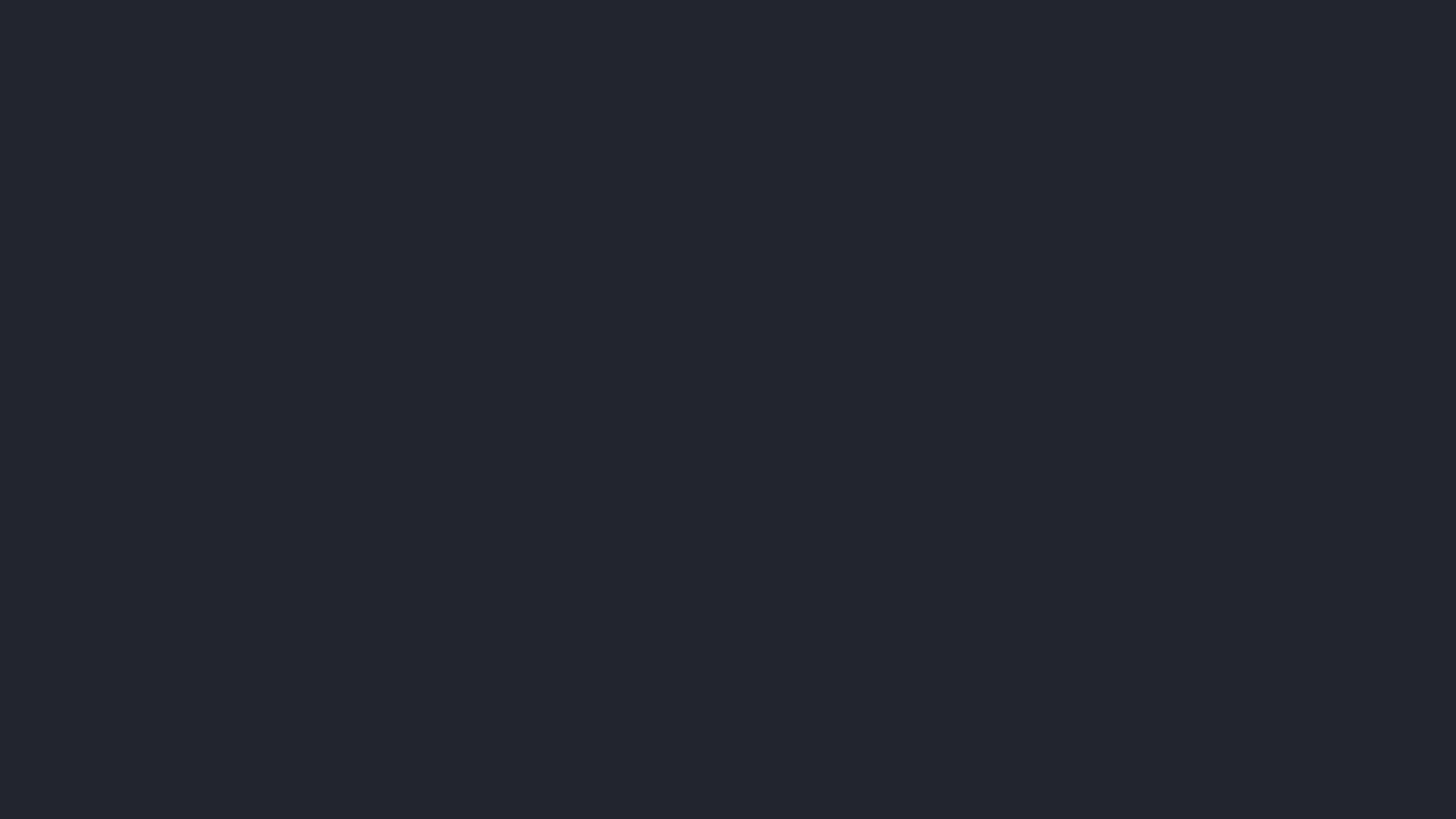 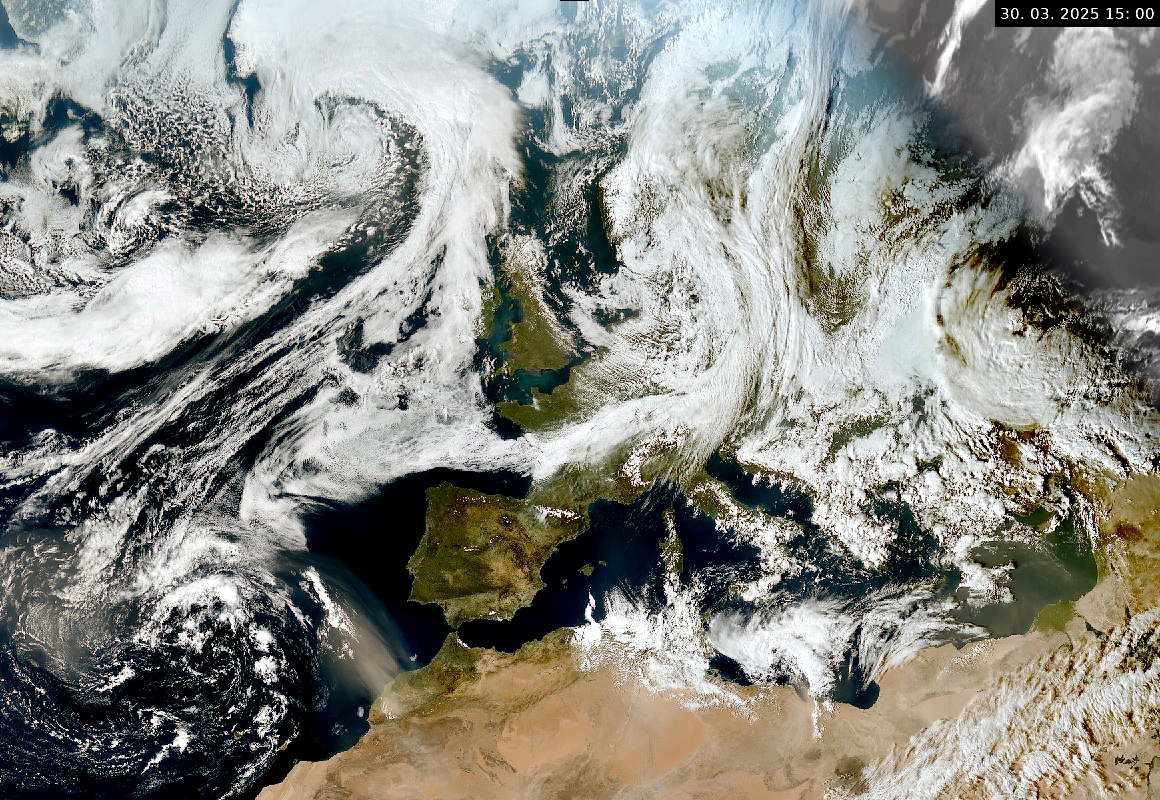 RGB True Color FCI VIS0.6FCI VIS0.5FCI VIS0.4
43
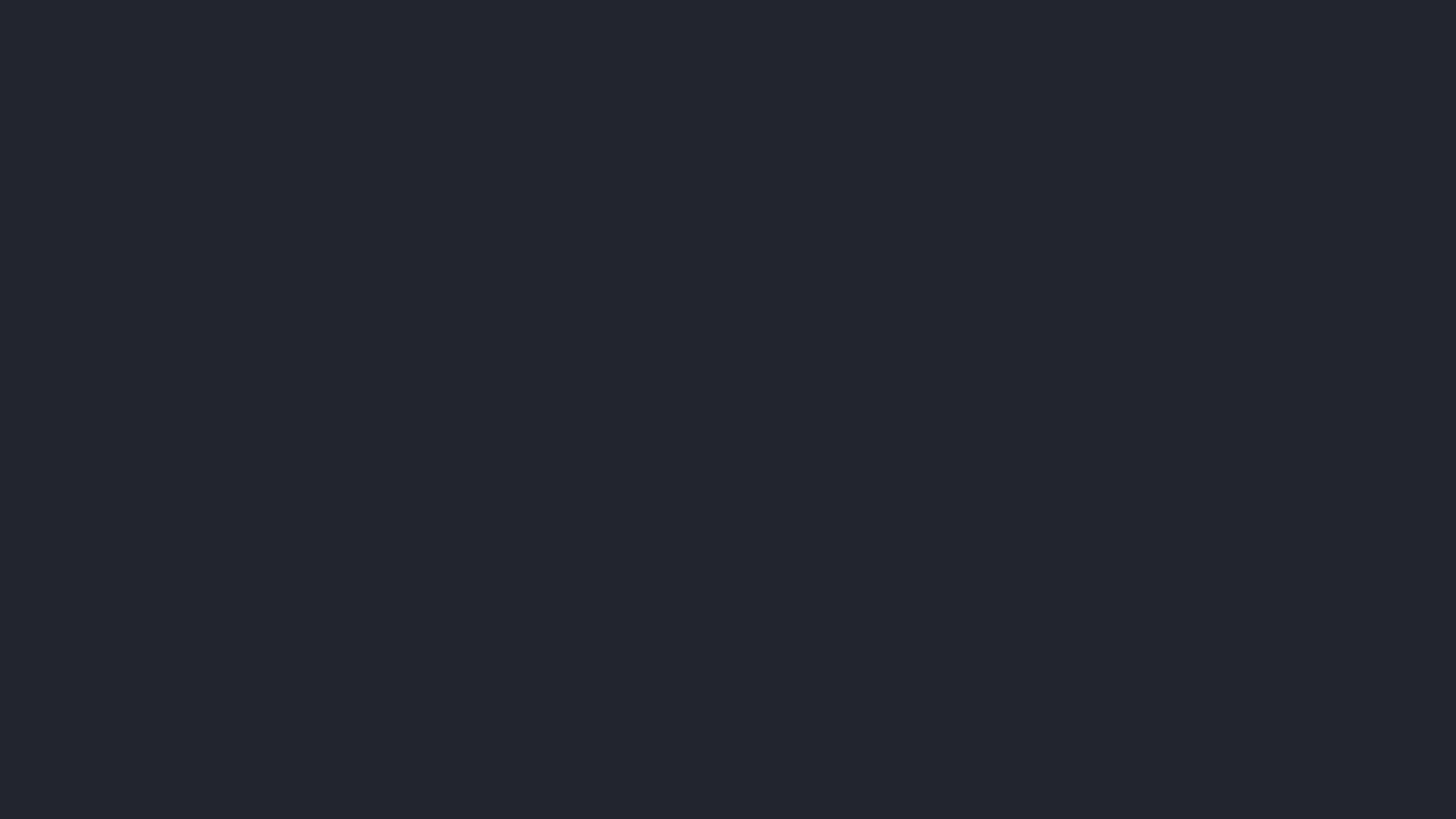 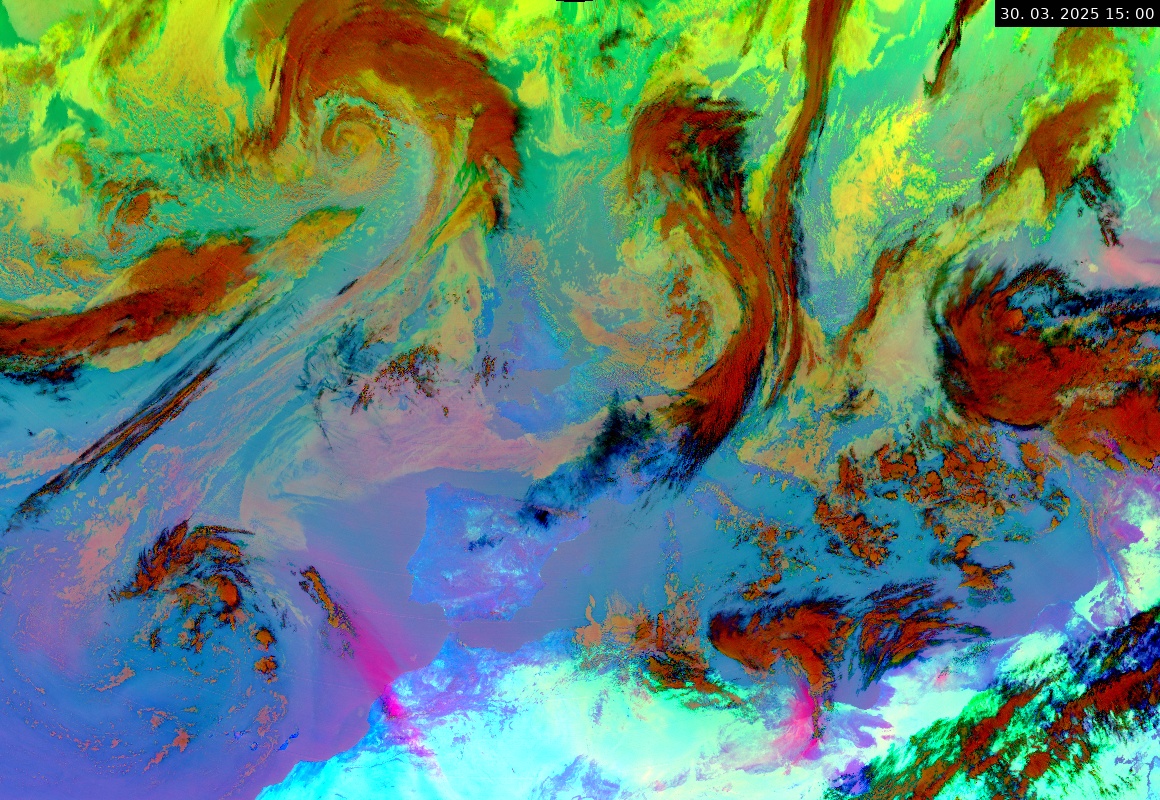 RGB 24M (24h Microphysics)
FCI IR12.3 – IR10.5FCI IR10.5 – IR8.7FCI IR10.5
44
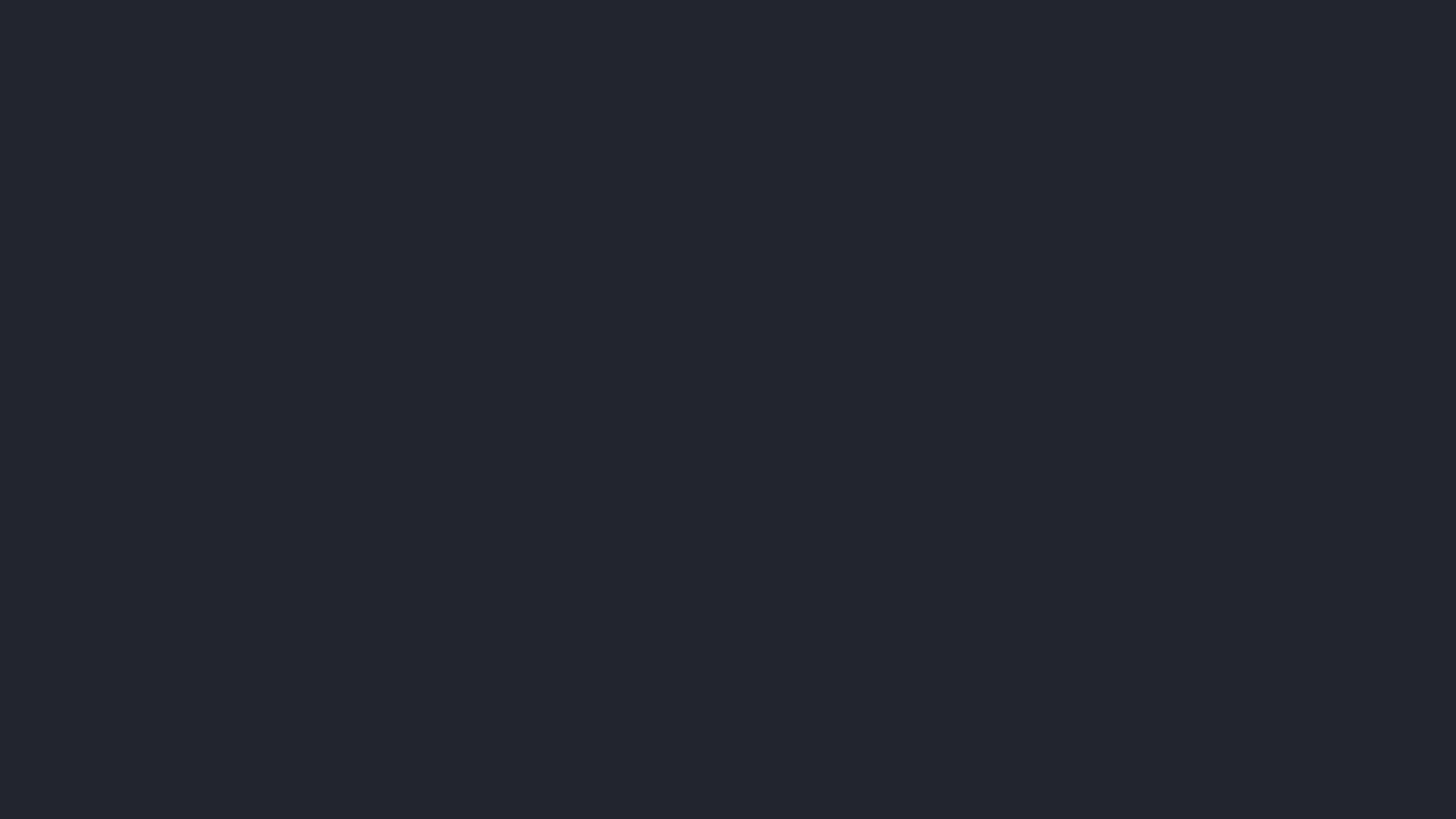 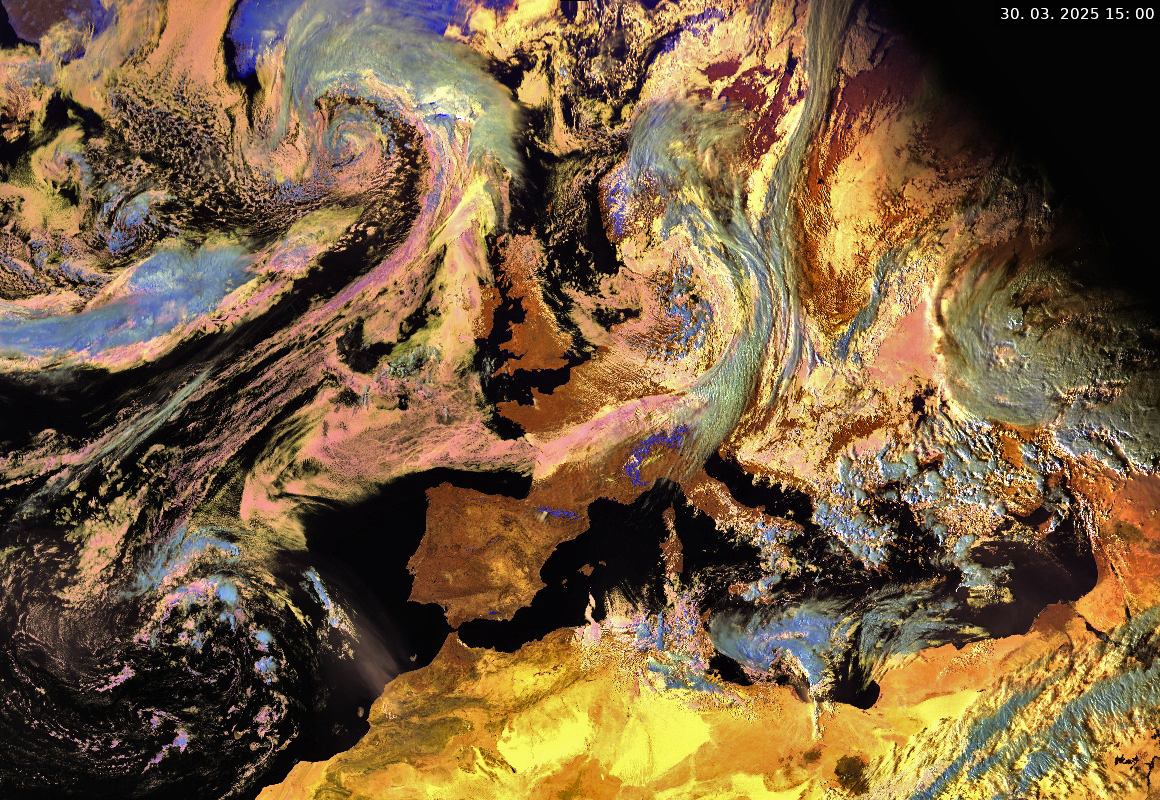 RGB Cloud Phase FCI NIR1.6
FCI NIR2.2FCI VIS0.6
45
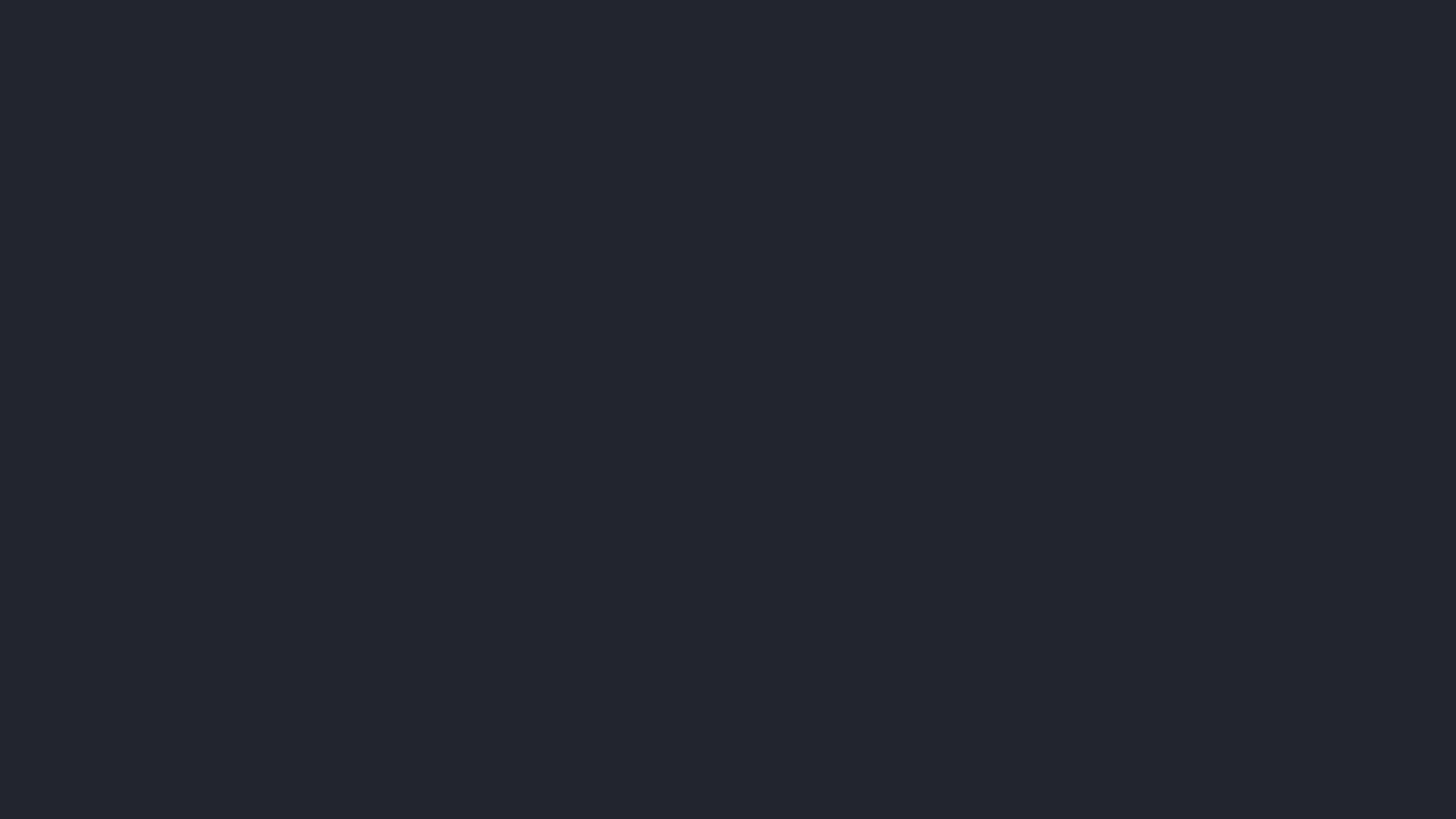 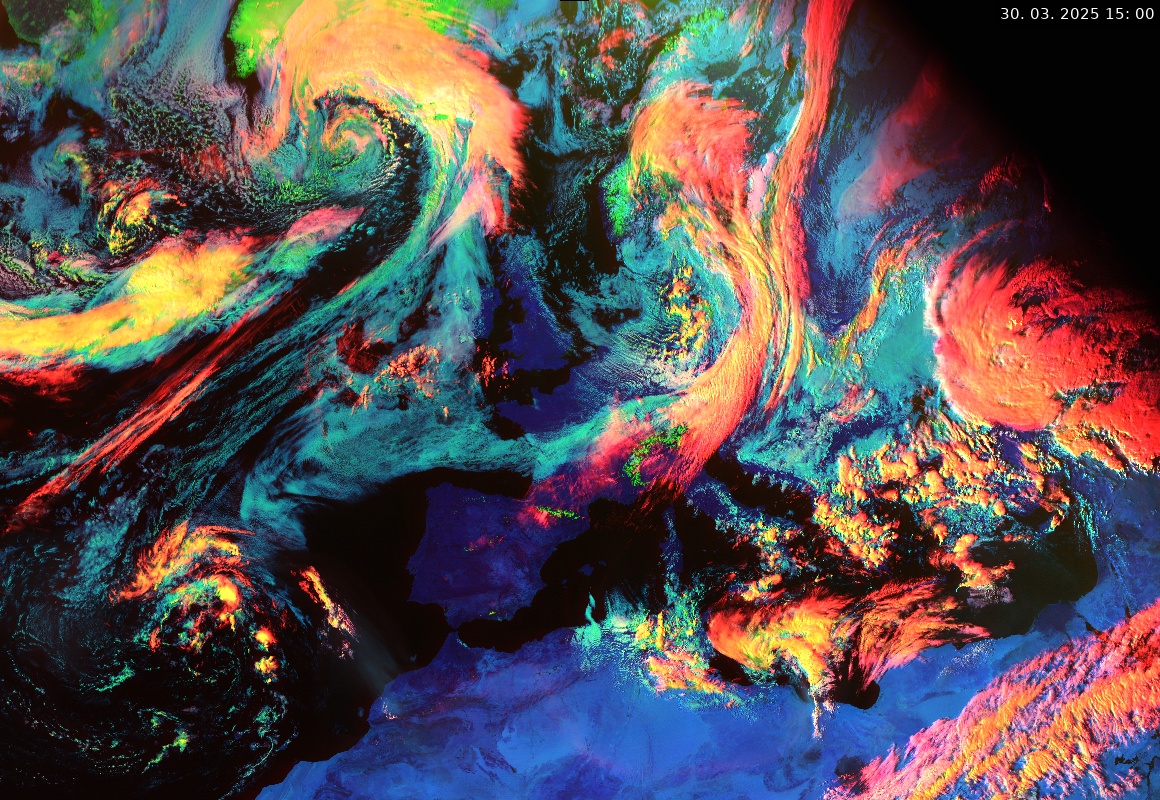 RGB Cloud TypeFCI NIR1.3FCI VIS0.6
FCI NIR1.6
46
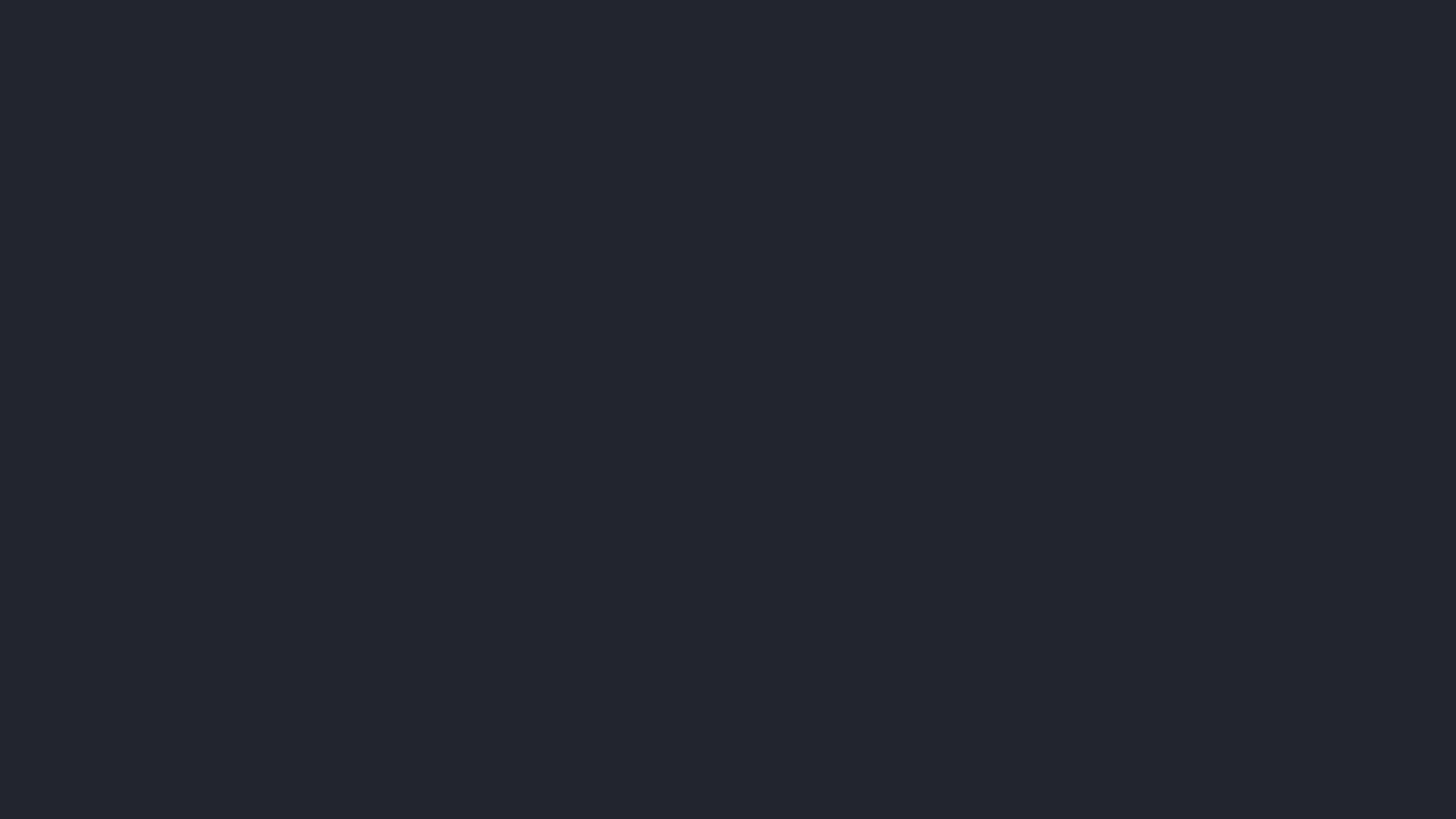 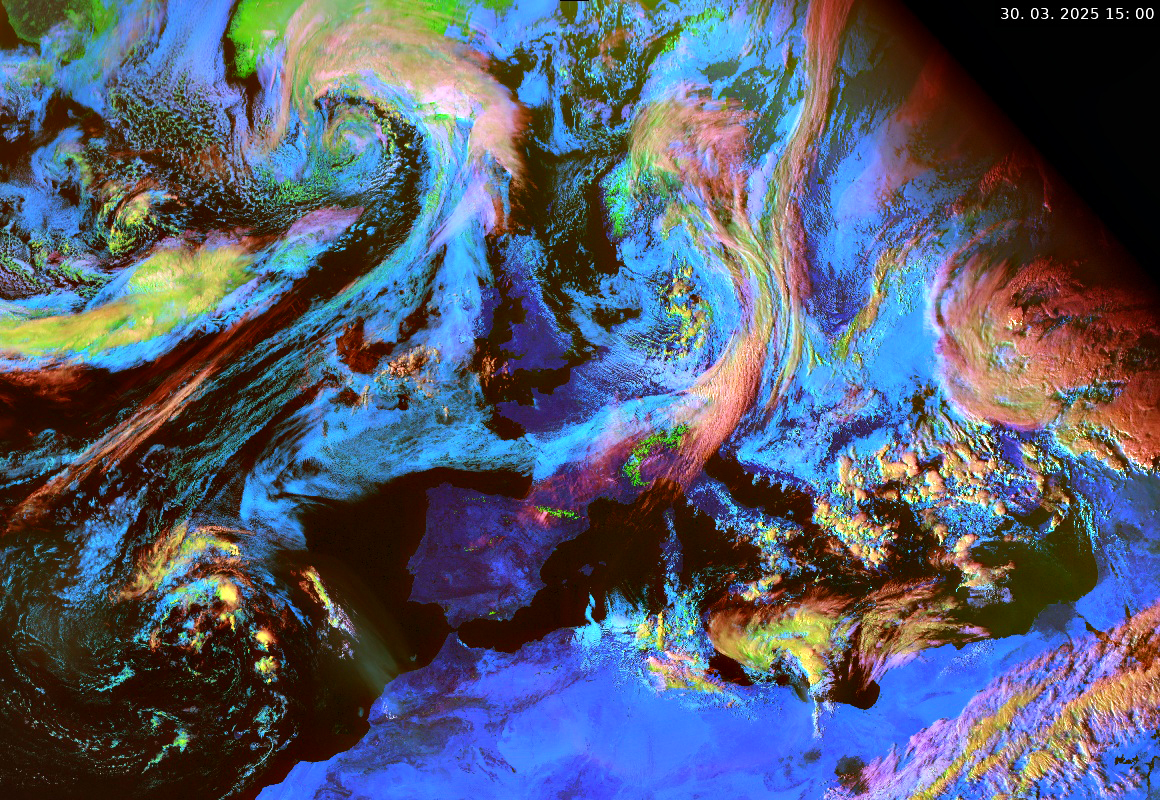 RGB Cloud Type (ČHMÚ)FCI NIR1.3FCI VIS0.6
FCI NIR1.6
47
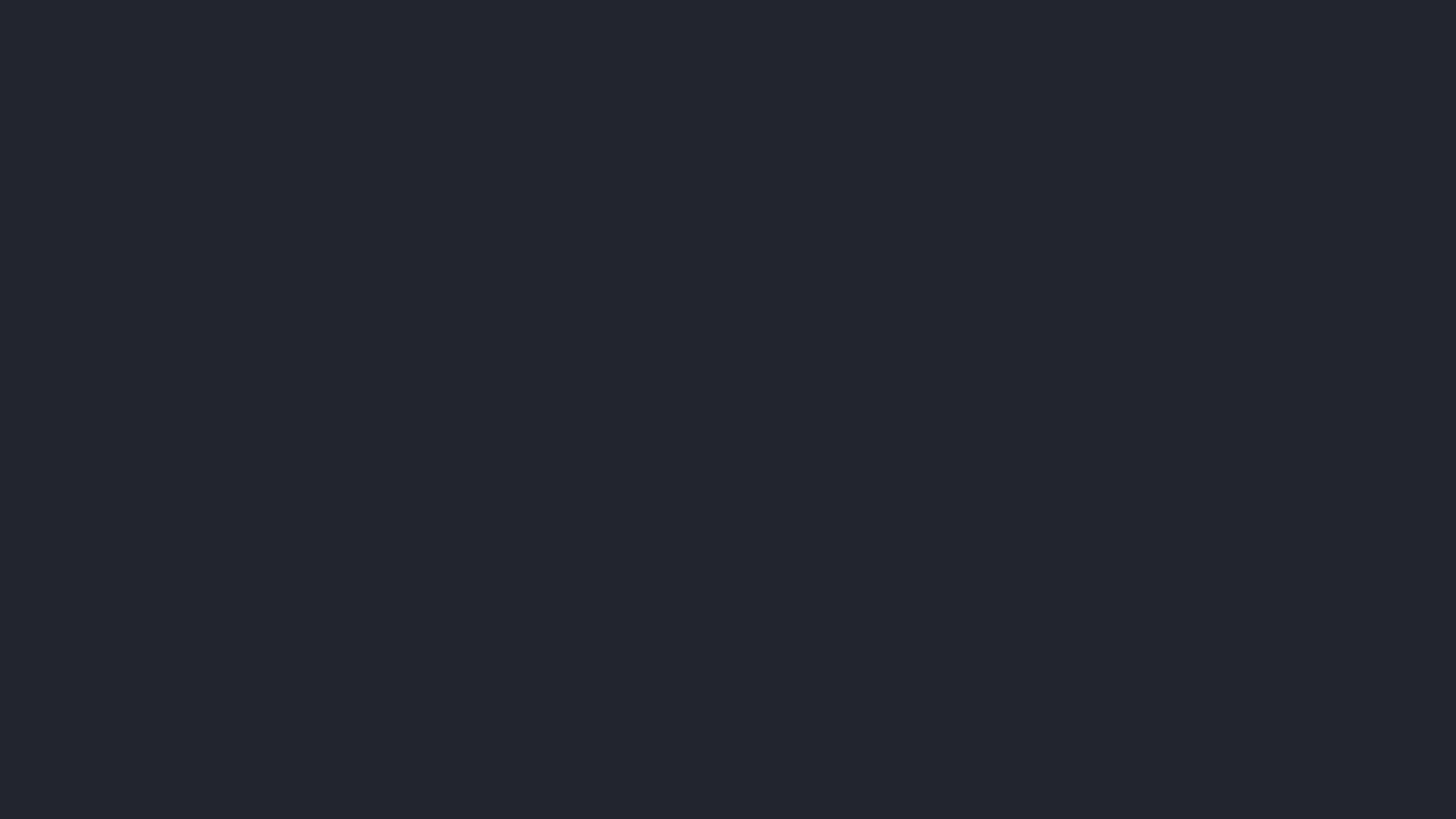 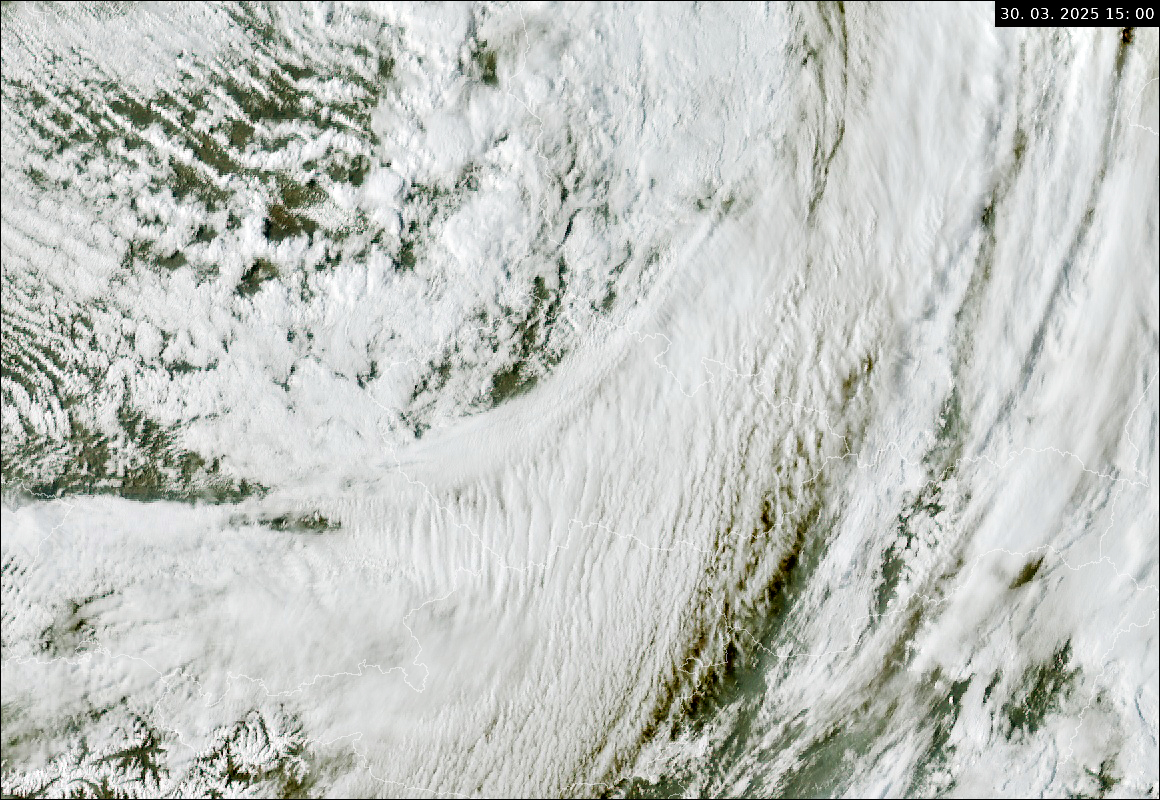 RGB True Color FCI VIS0.6FCI VIS0.5FCI VIS0.4
48
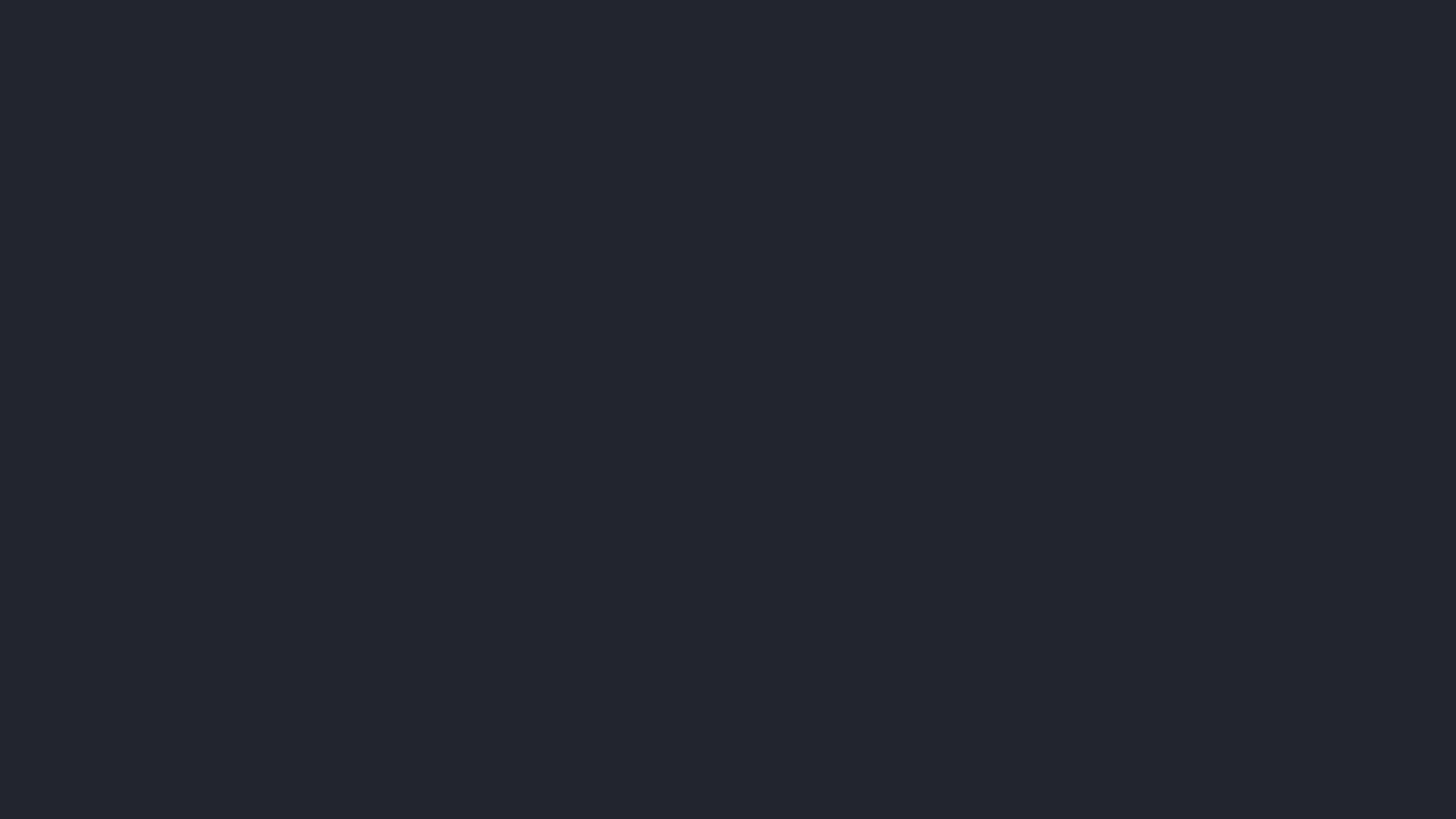 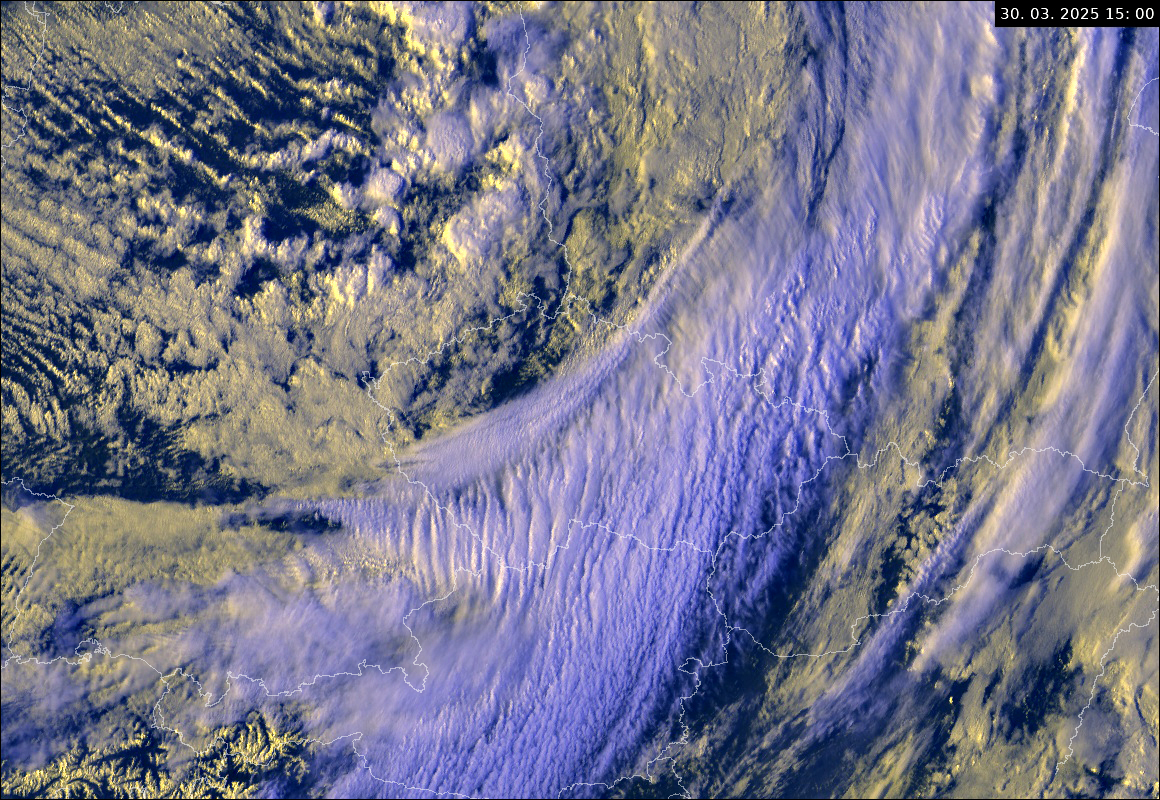 RGB VIS-IRFCI VIS0.6FCI VIS0.6 (VIS0.8)
FCI IR10.5
49
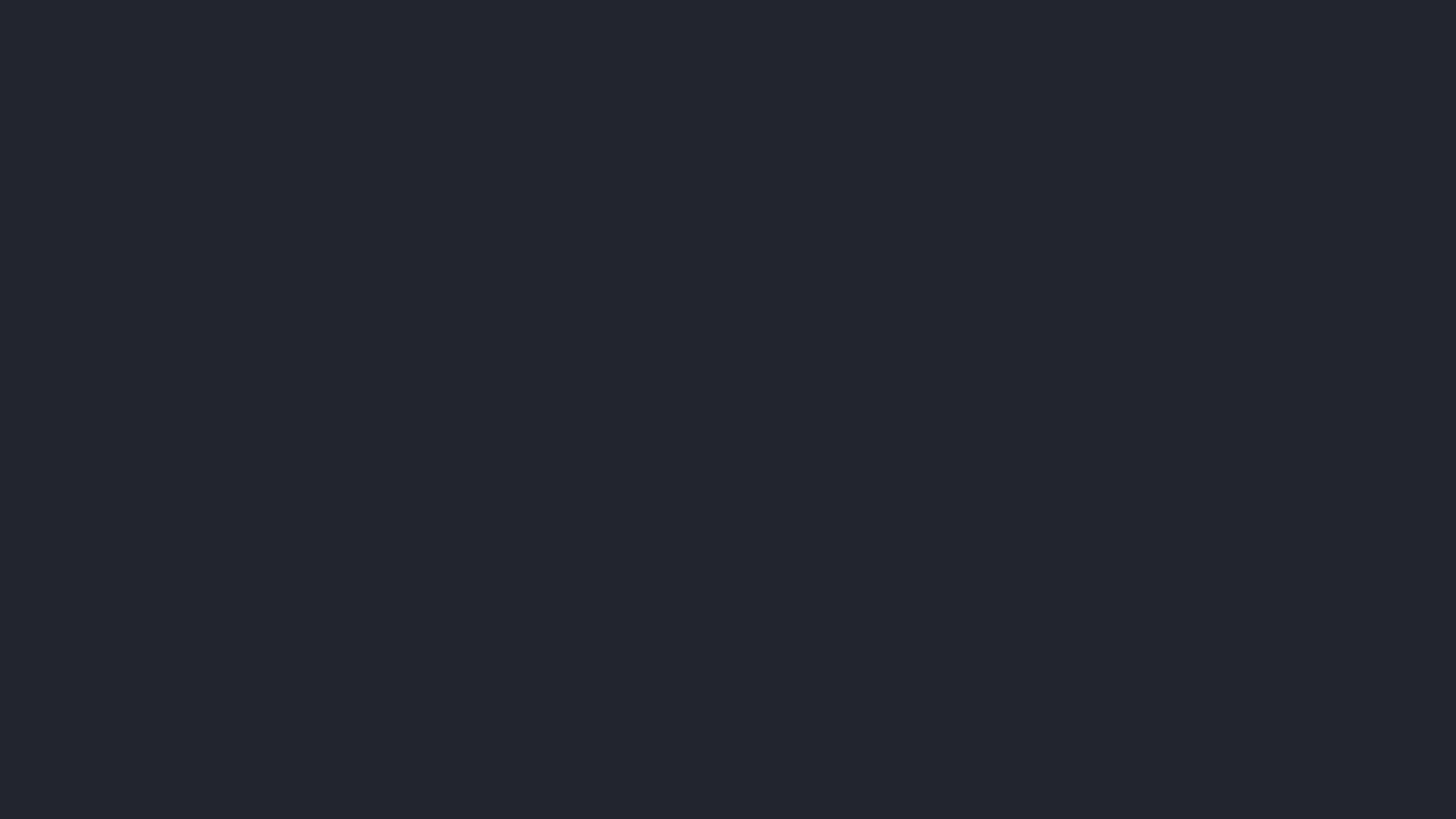 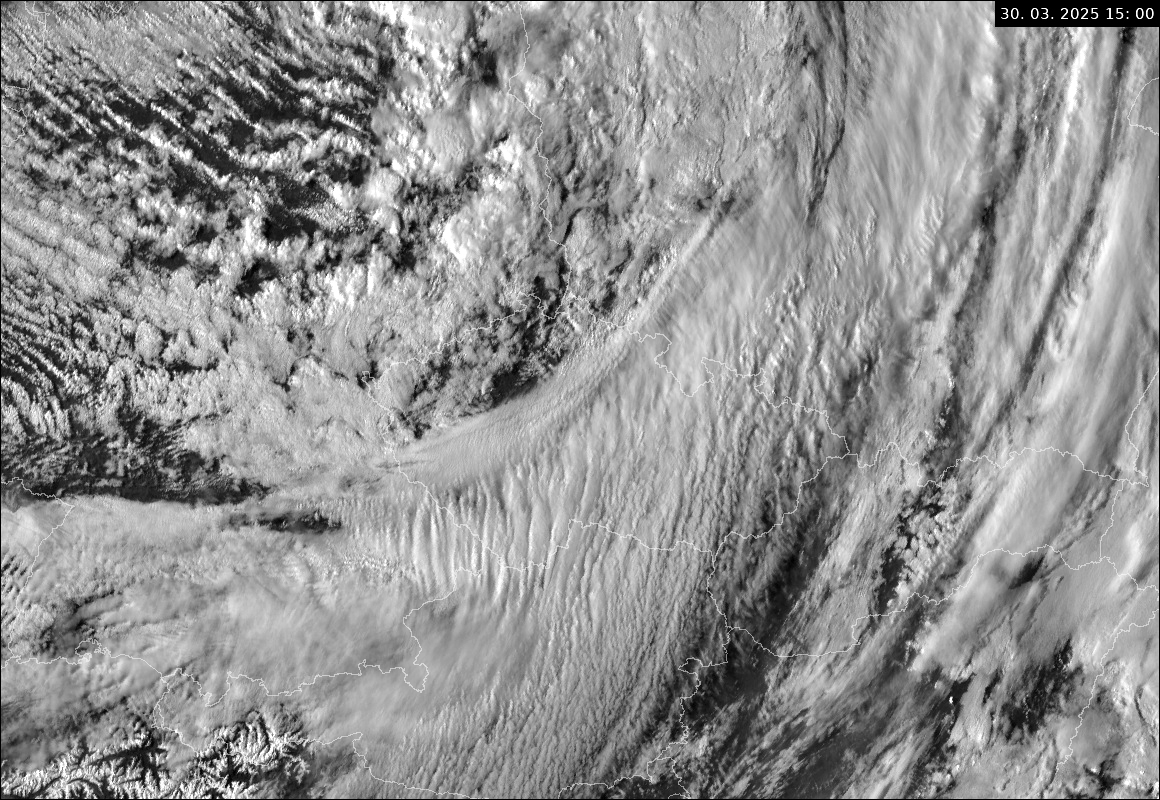 VIS 0.6
50
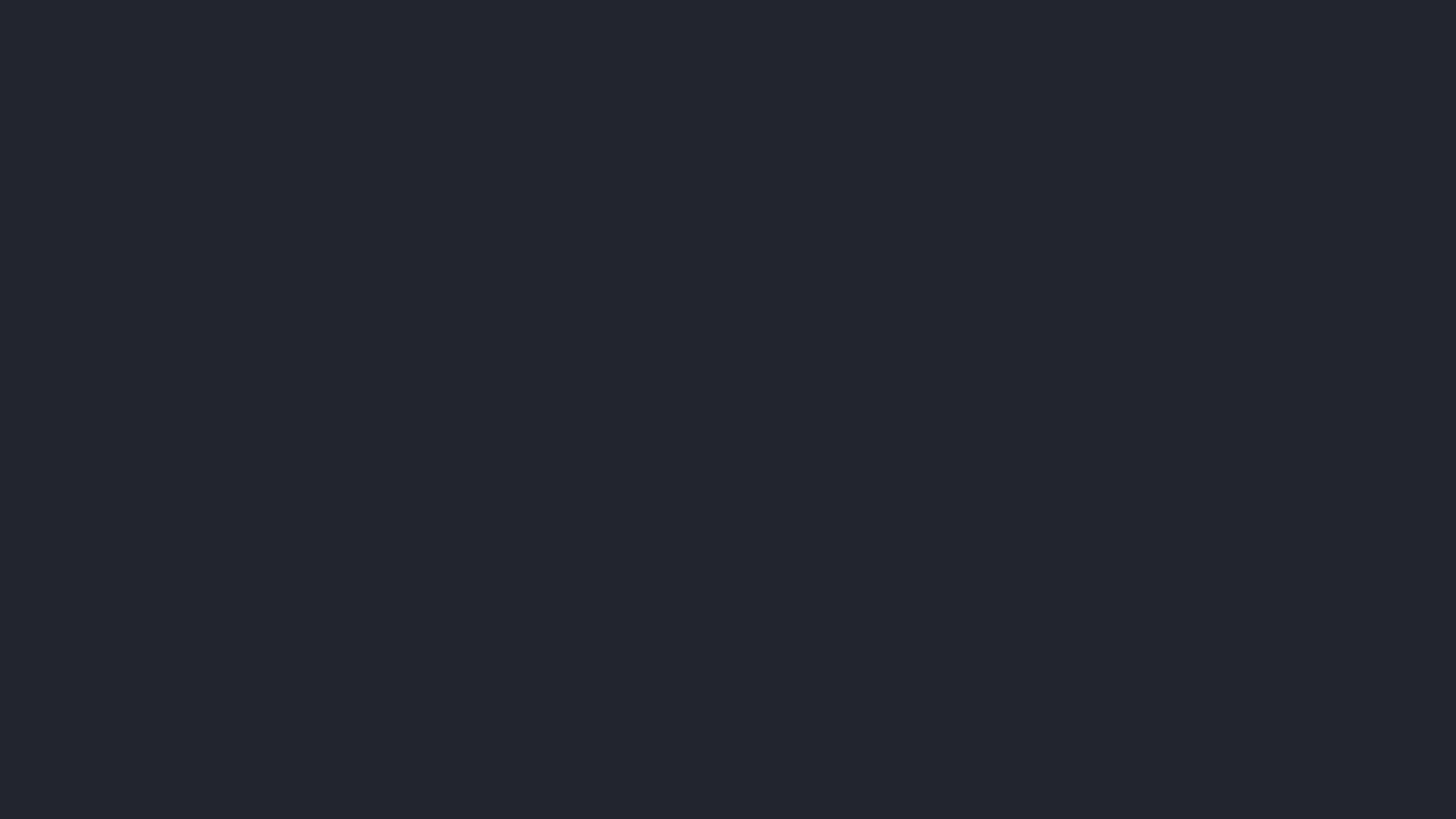 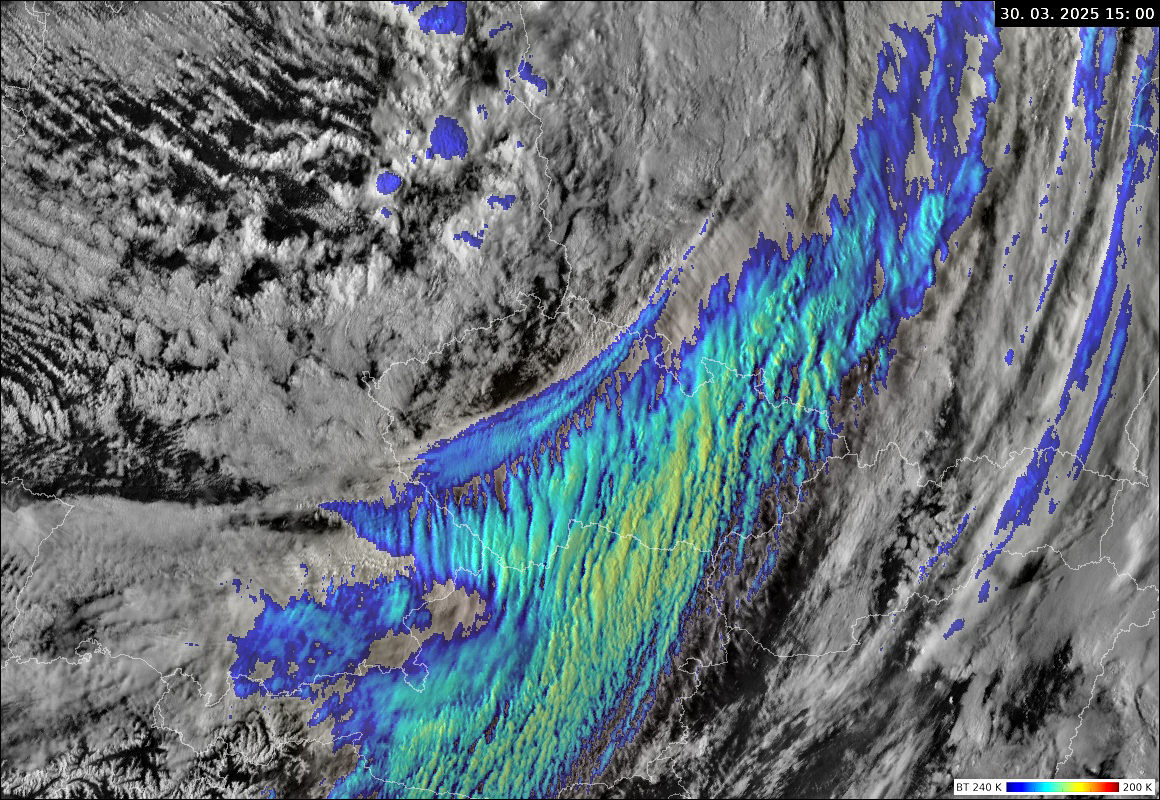 Sandwich IR-BT
51
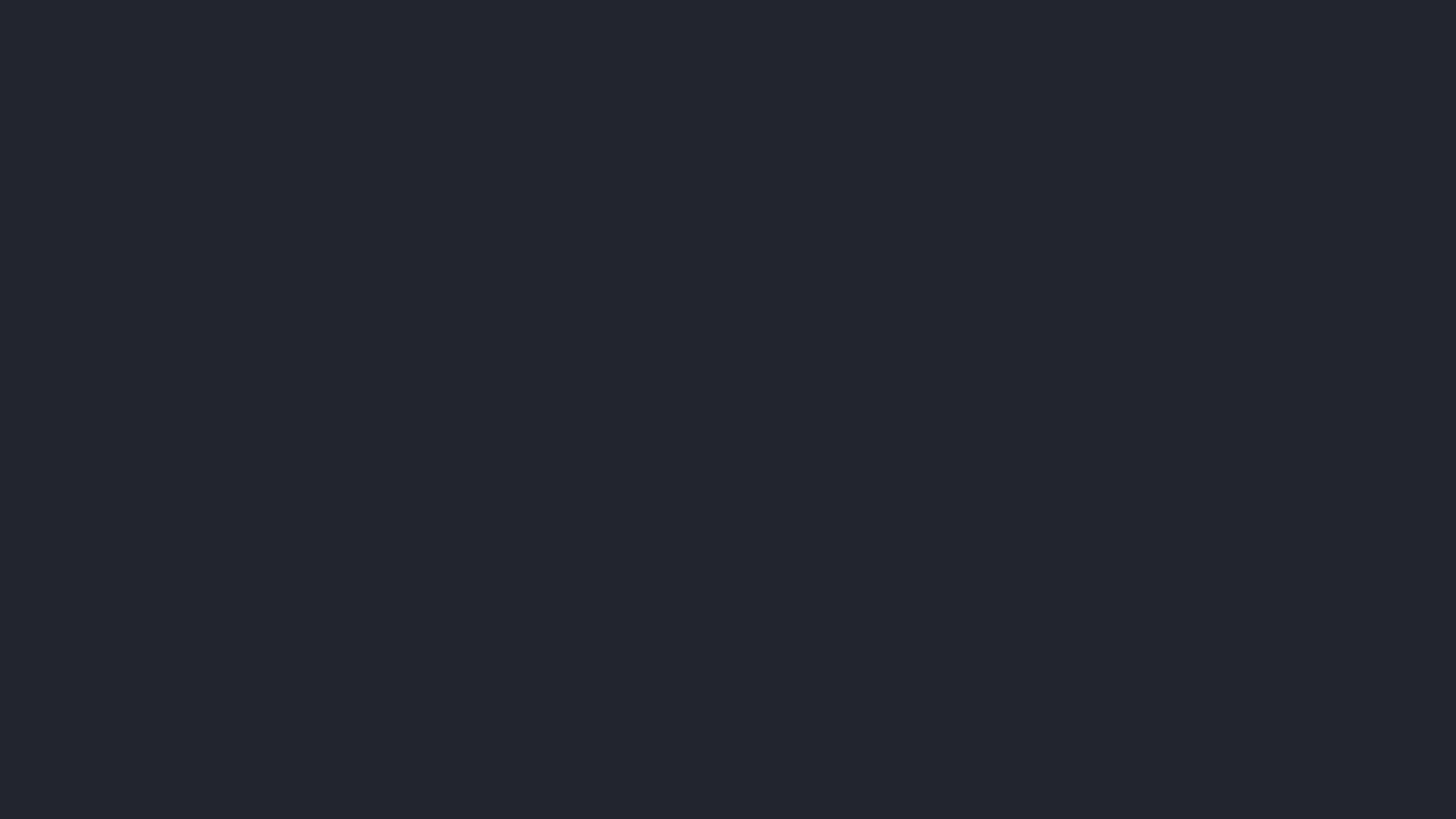 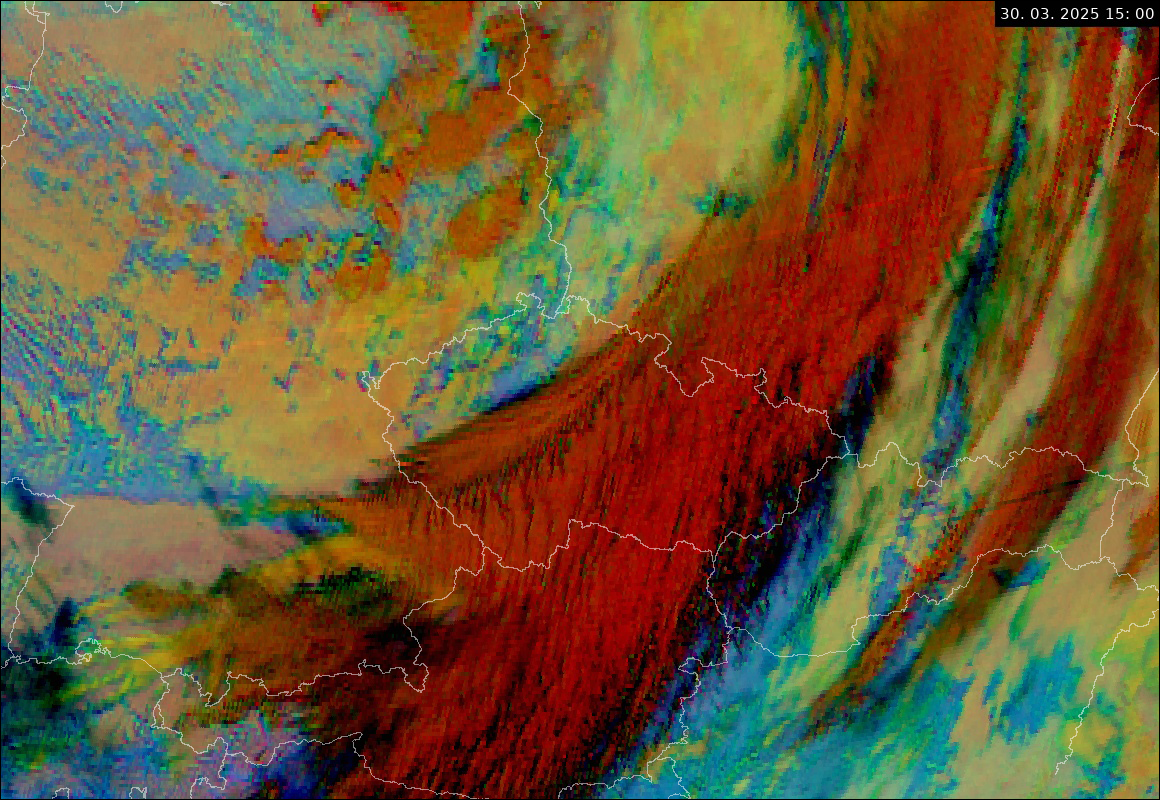 RGB 24M (24h Microphysics)
FCI IR12.3 – IR10.5FCI IR10.5 – IR8.7FCI IR10.5
52
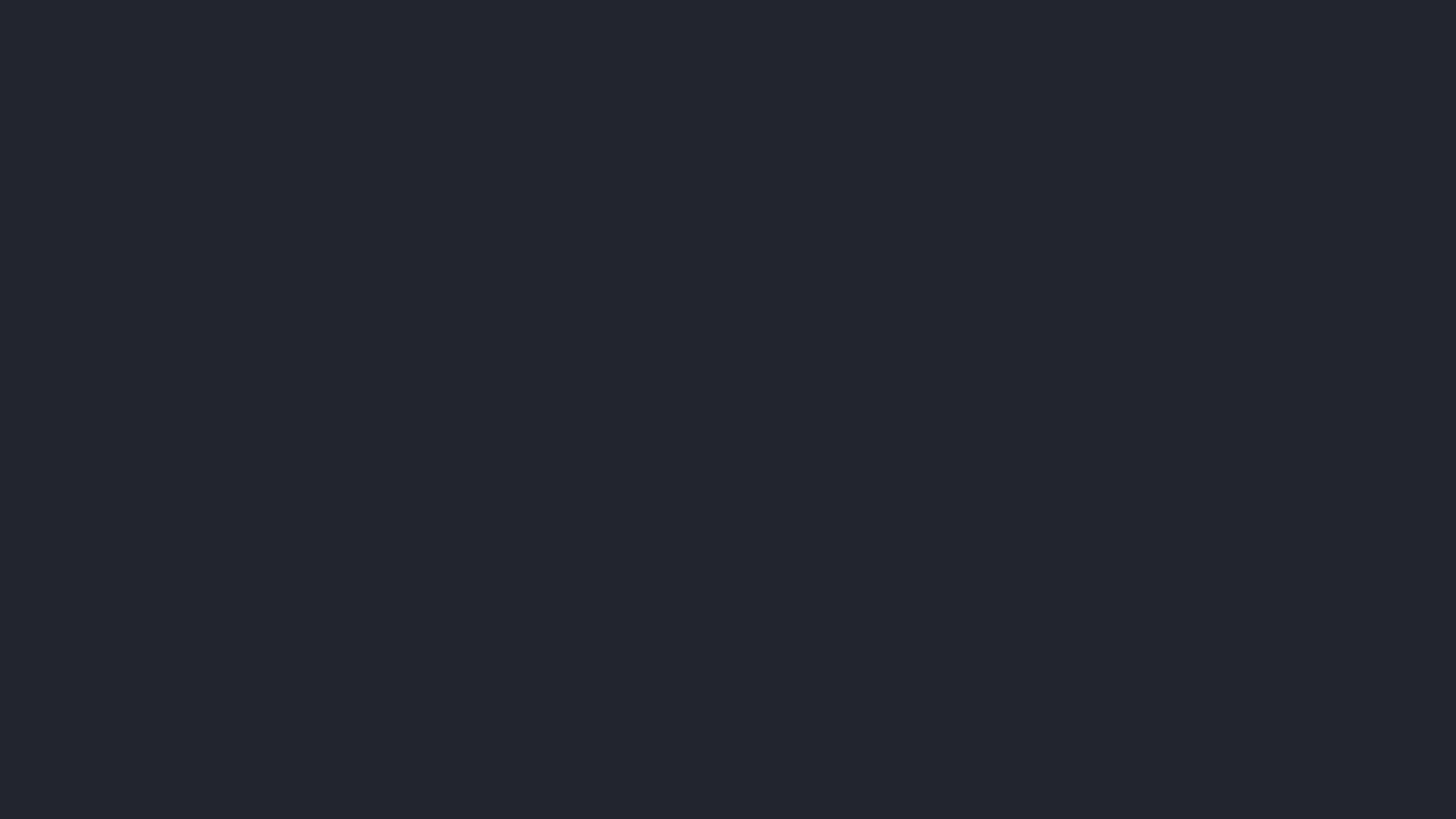 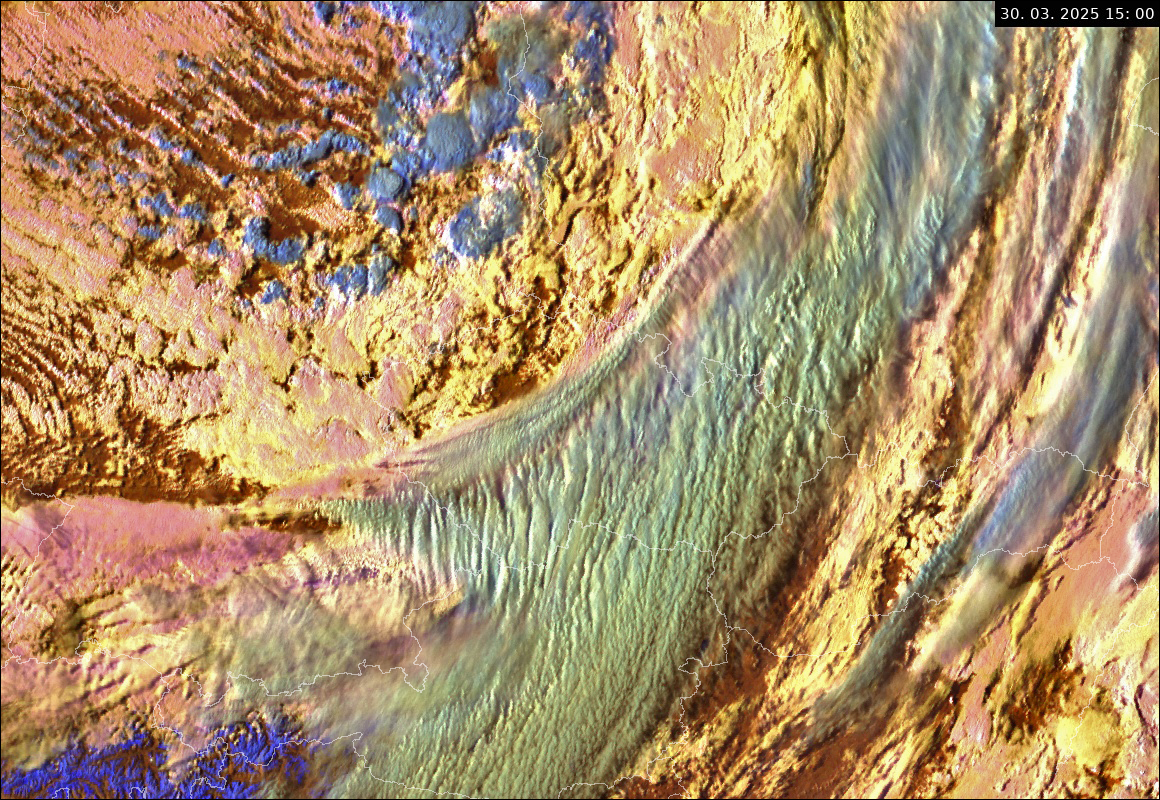 RGB Cloud Phase FCI NIR1.6
FCI NIR2.2FCI VIS0.6
53
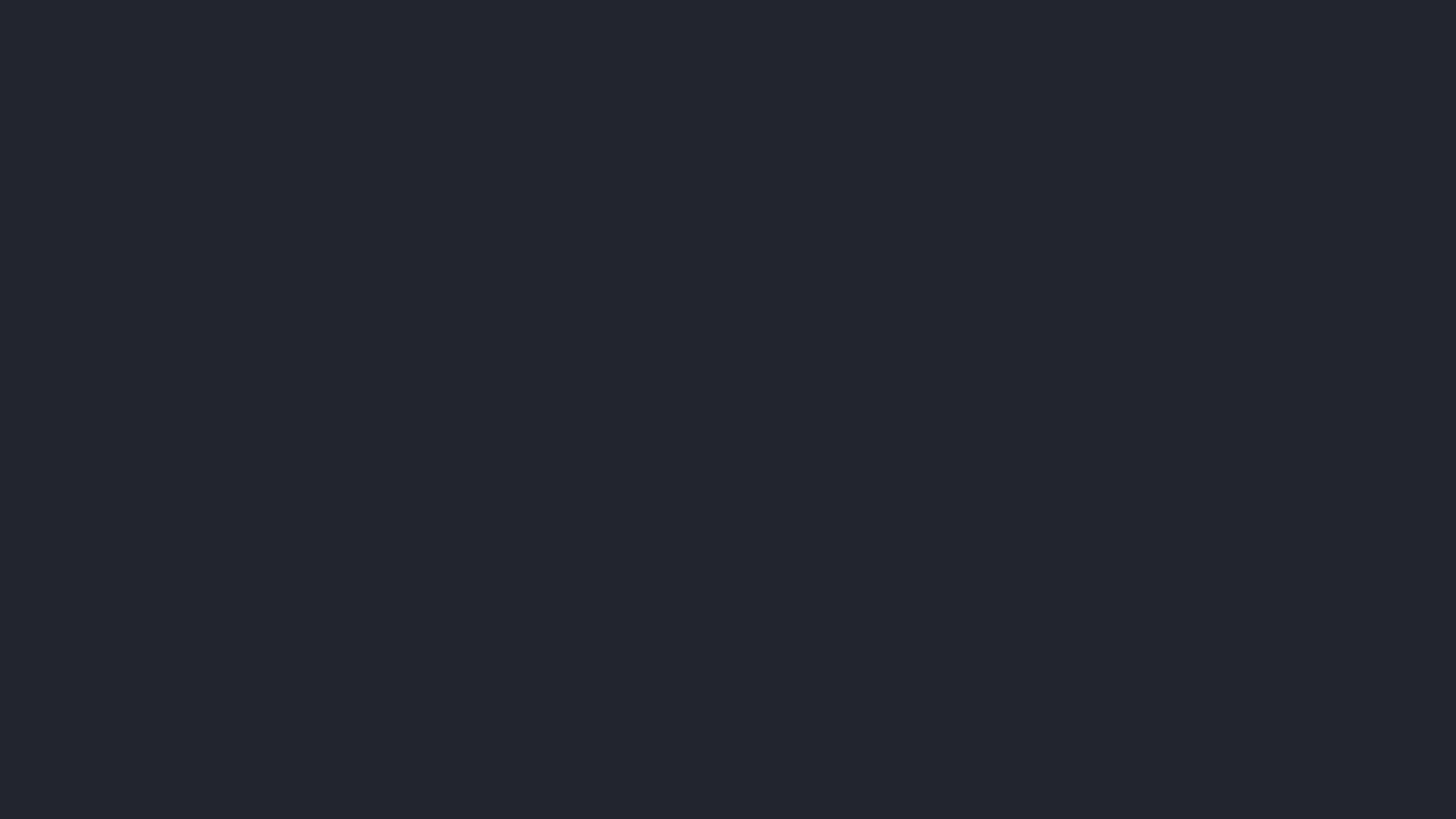 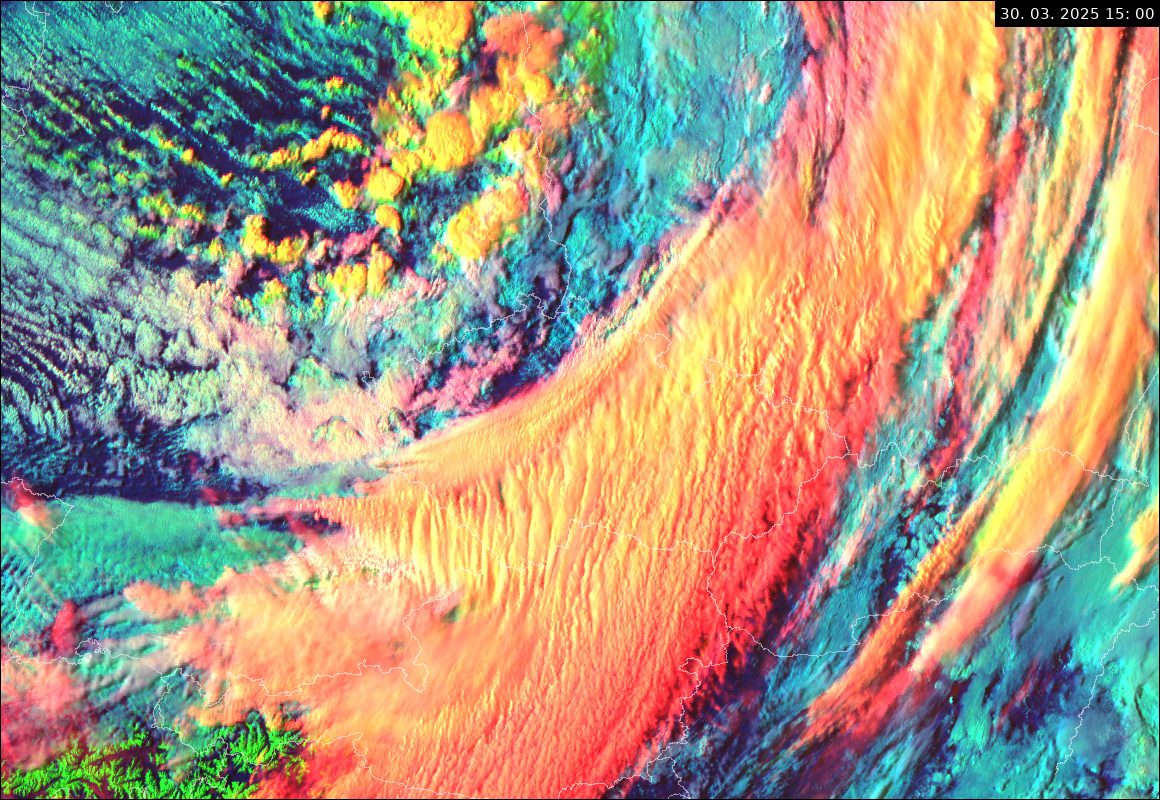 RGB Cloud TypeFCI NIR1.3FCI VIS0.6
FCI NIR1.6
54
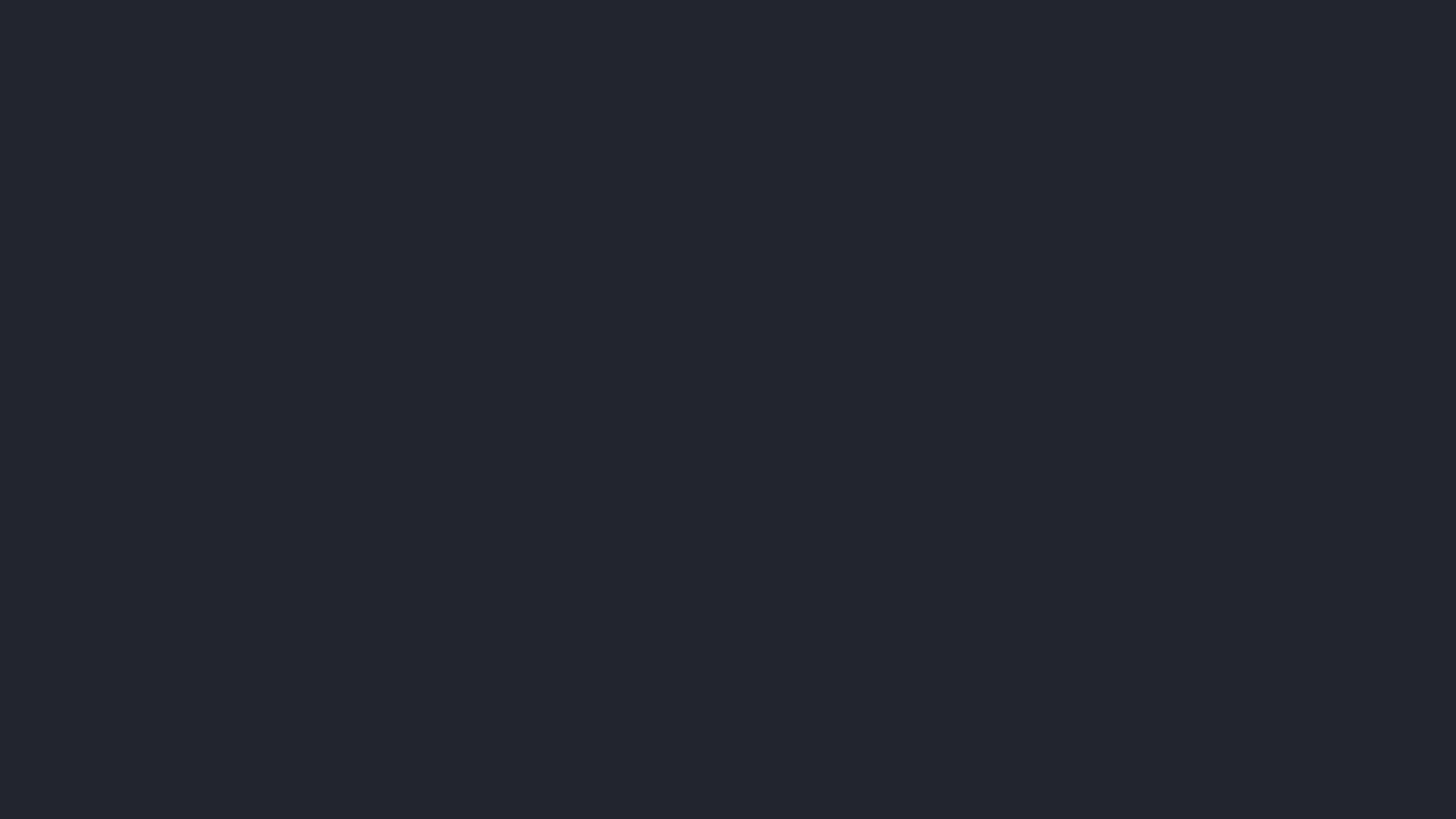 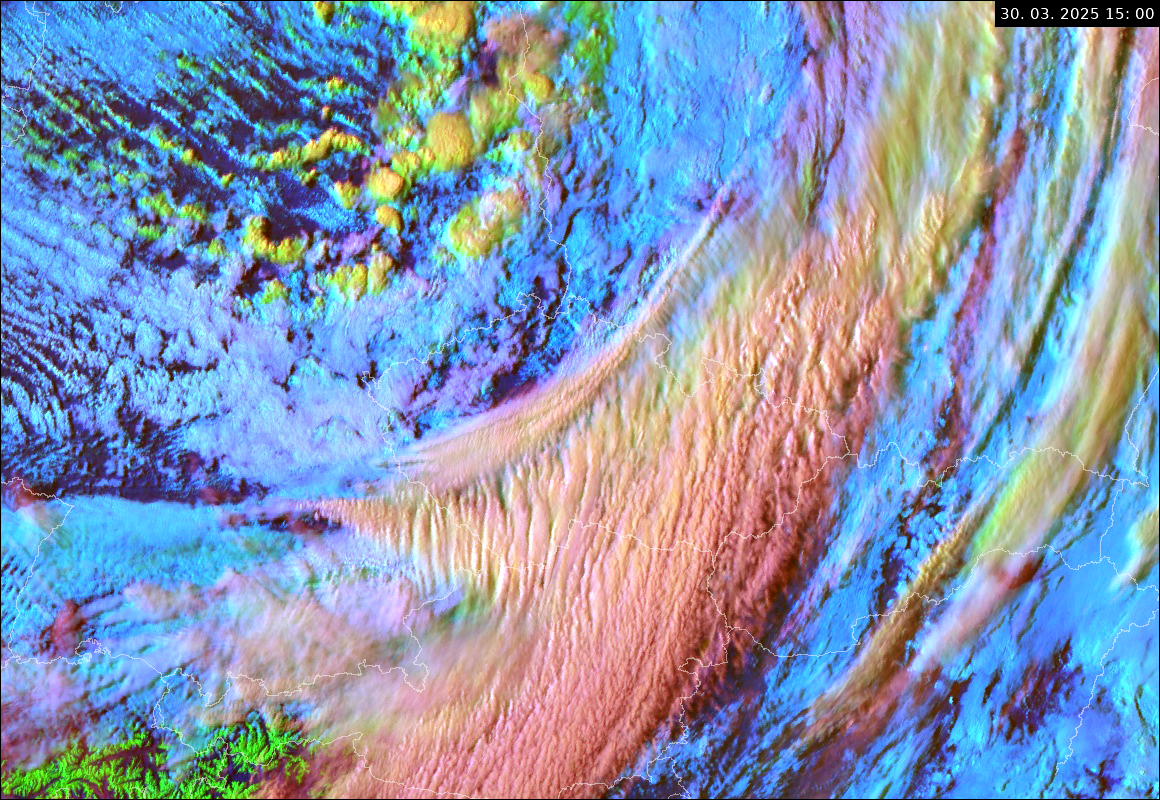 RGB Cloud Type (ČHMÚ)FCI NIR1.3FCI VIS0.6
FCI NIR1.6
55
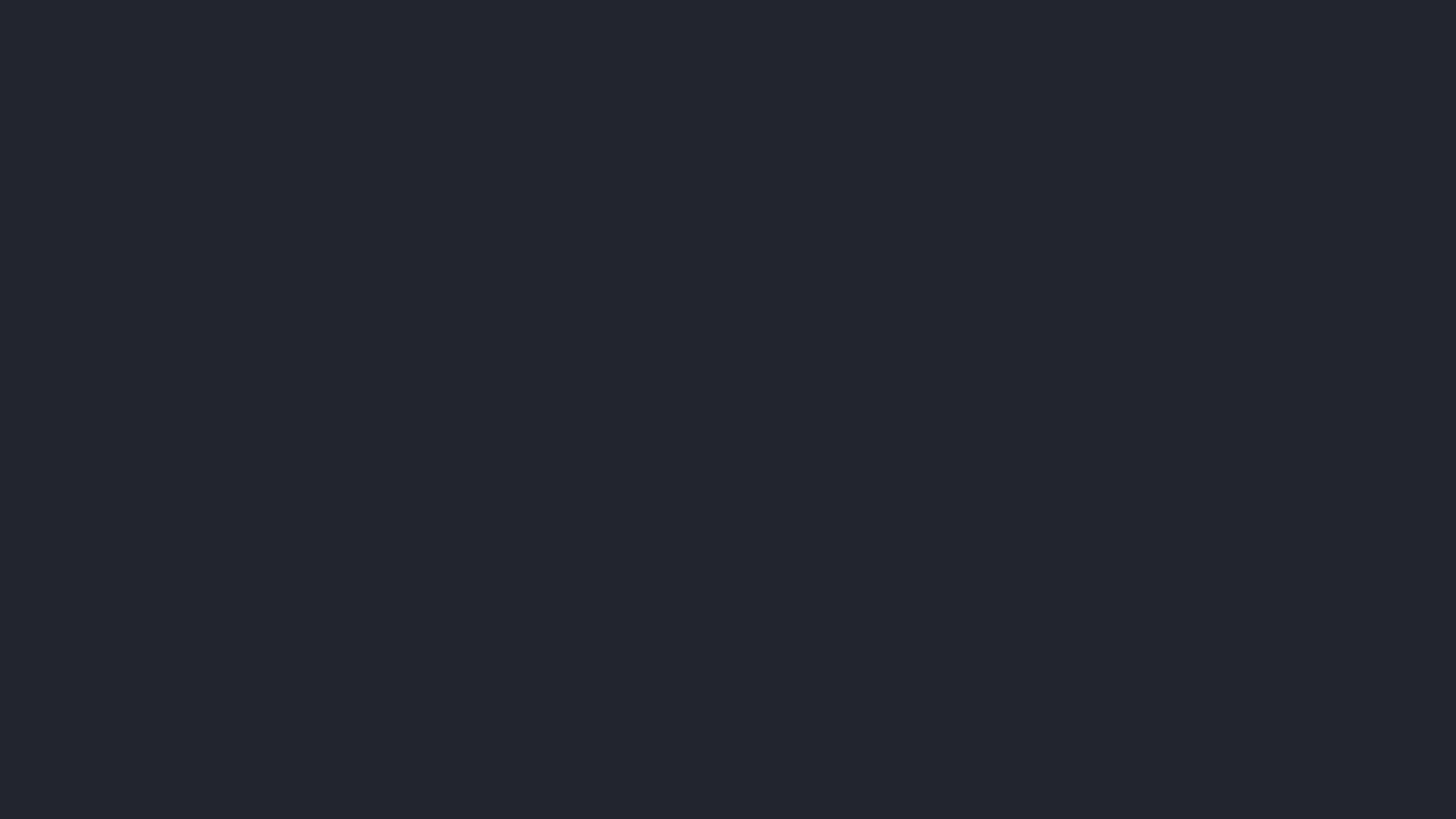 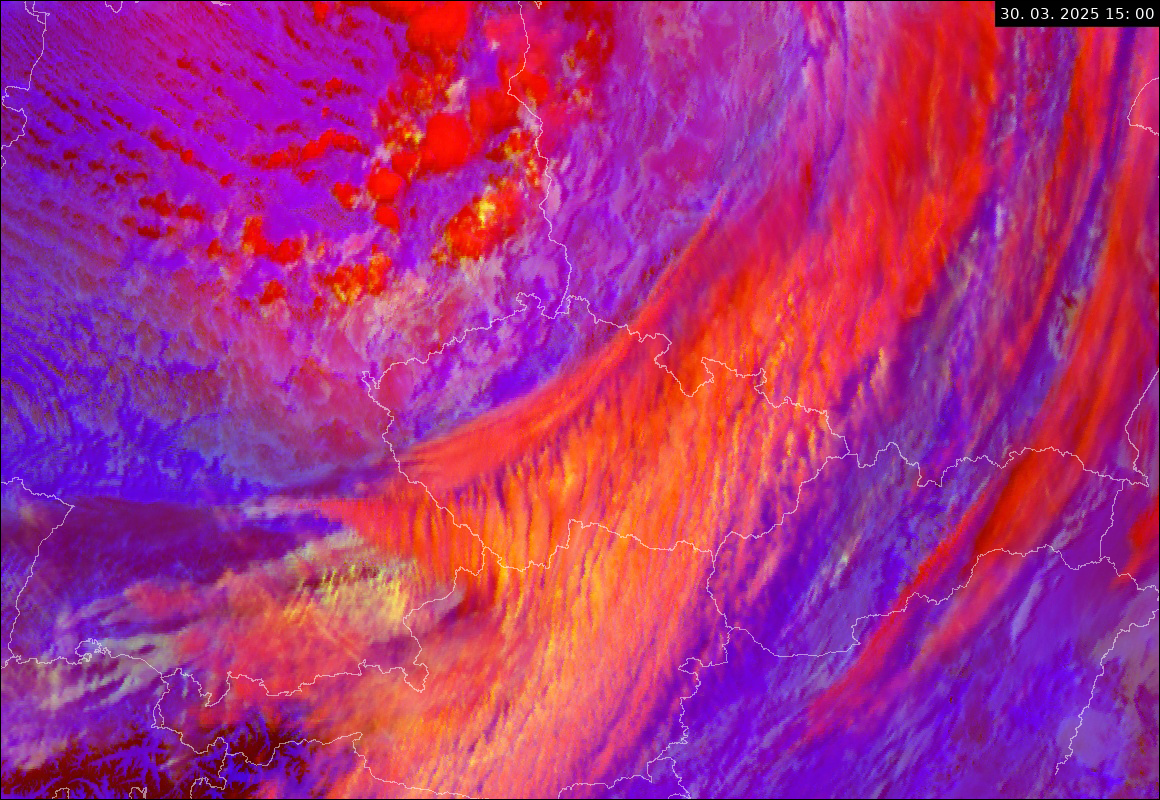 RGB StormFCI WV6.3 – WV7.3FCI NIR3.8 – IR10.5
FCI NIR1.6 – IR10.5
56
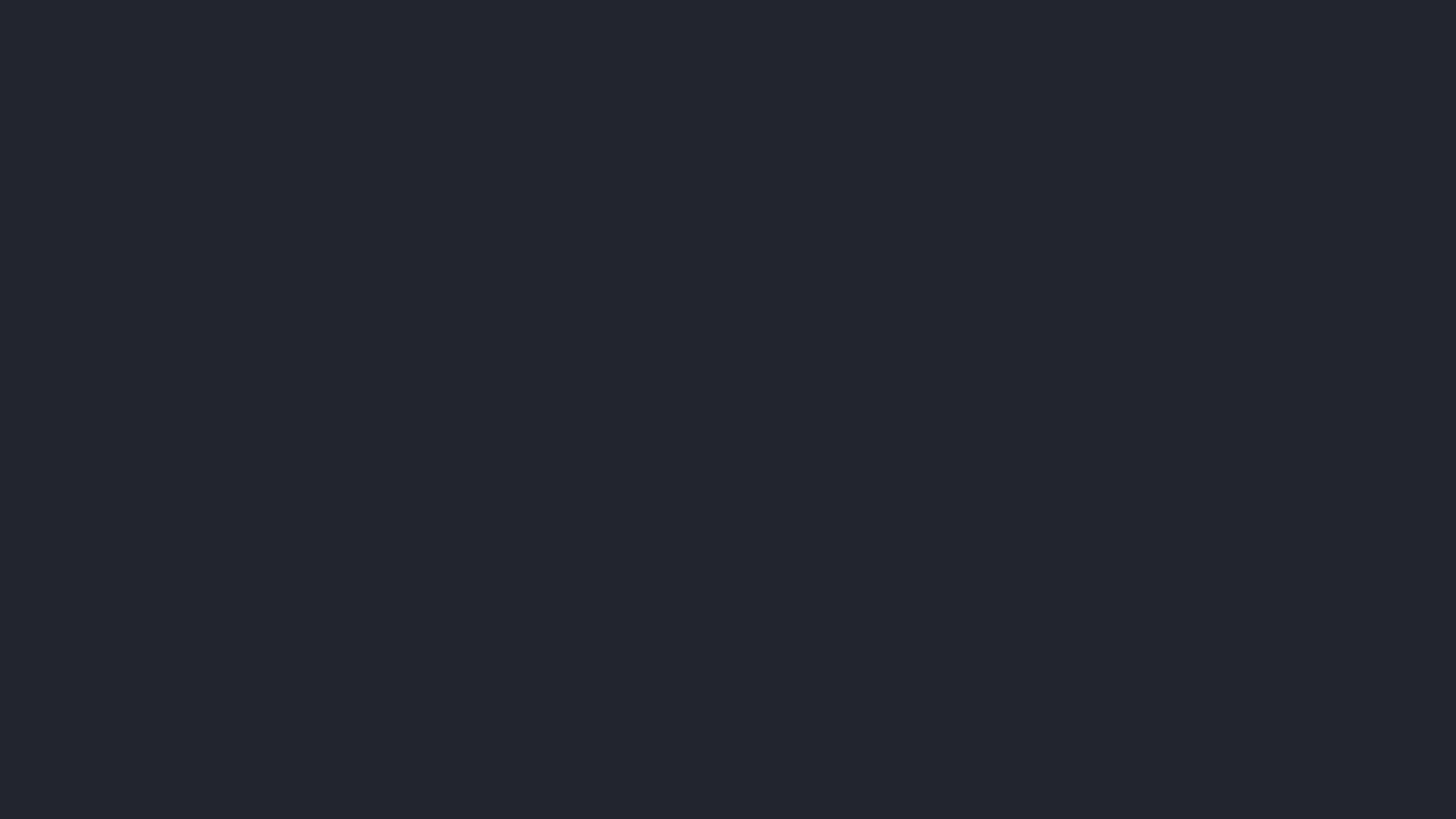 57
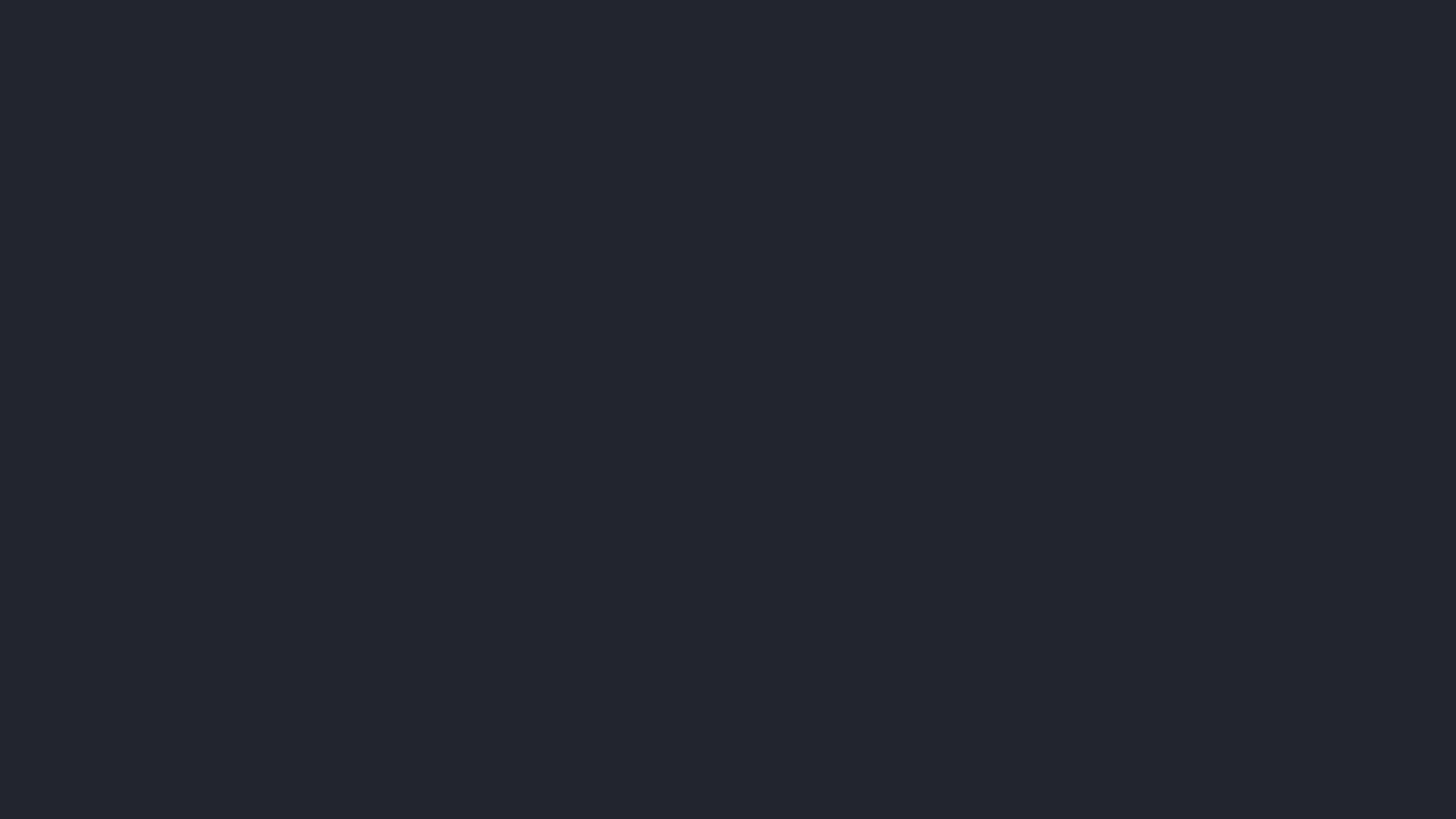 2025-05-03  16:00 UTC  Meteosat-12  (MTG-I1)
58
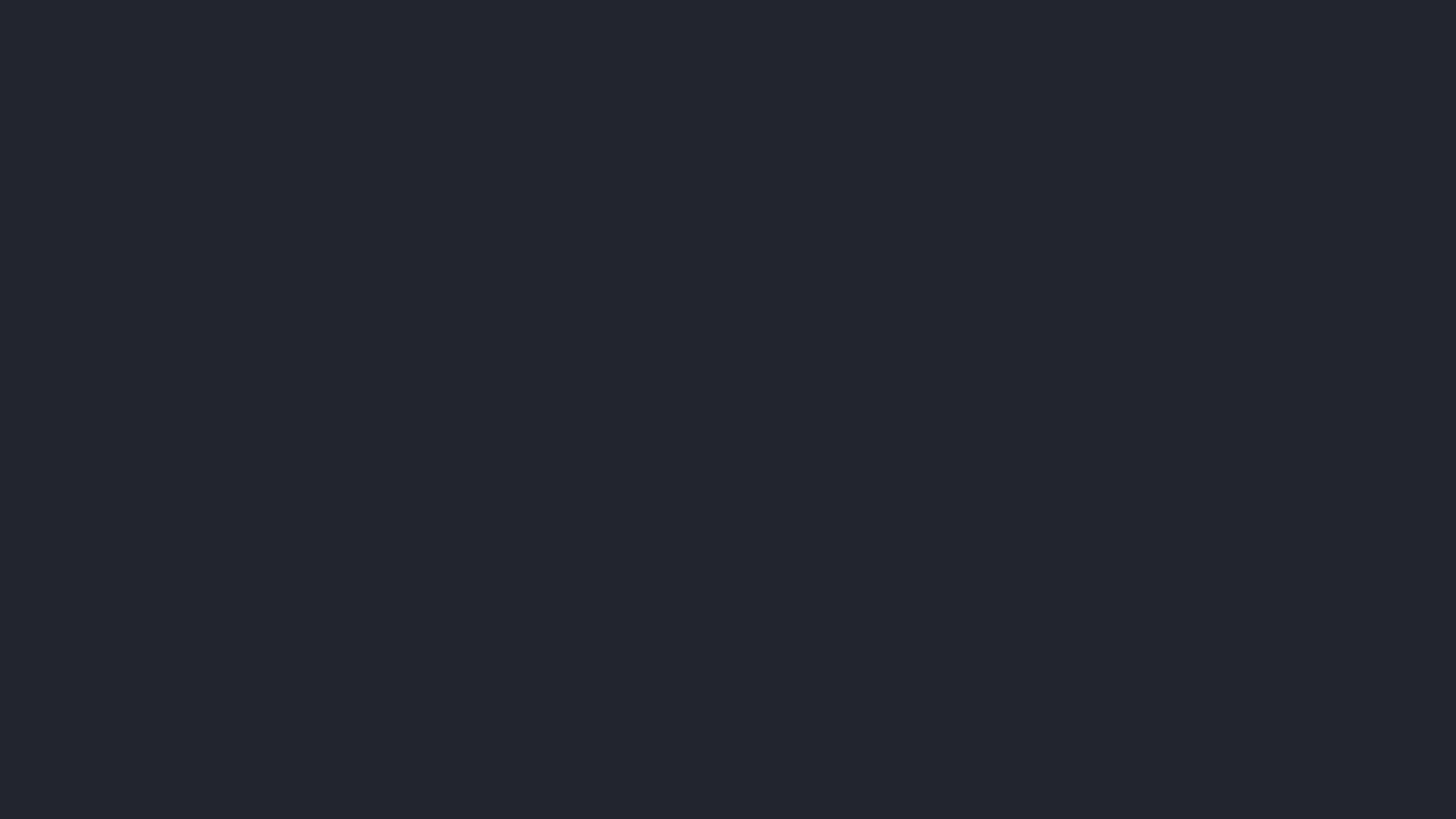 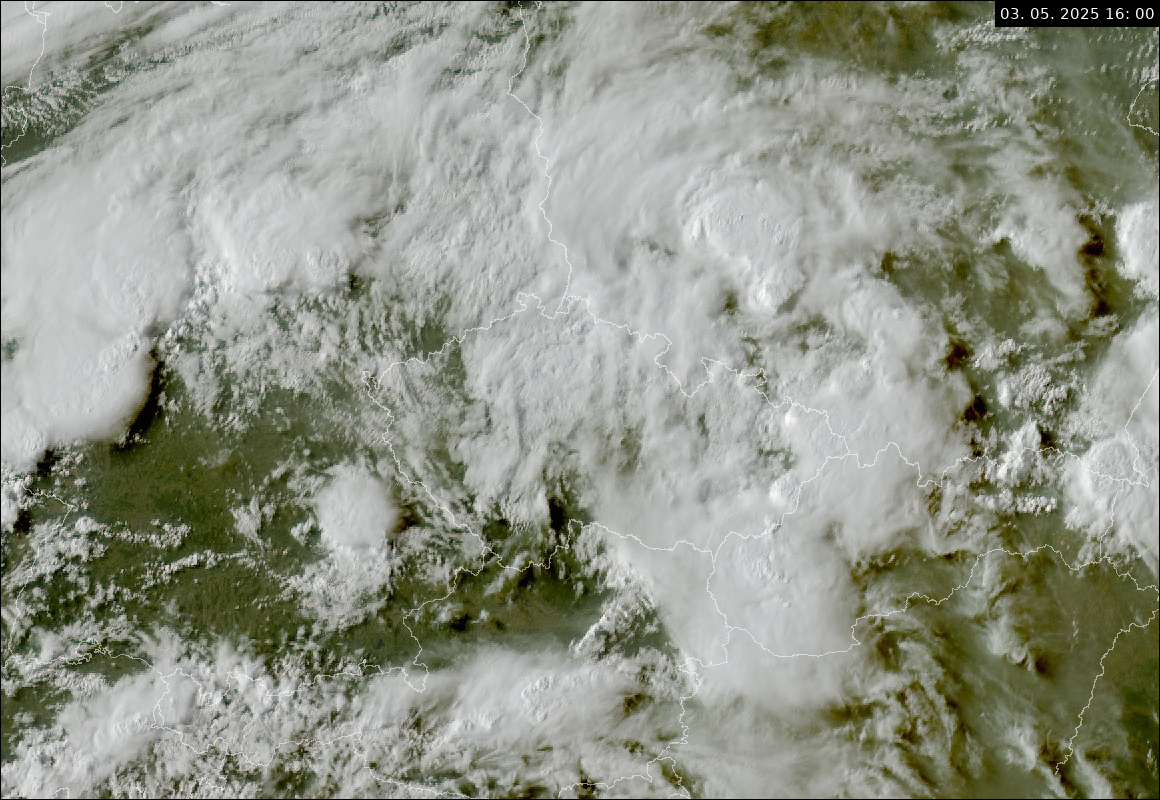 RGB True Color FCI VIS0.6FCI VIS0.5FCI VIS0.4
59
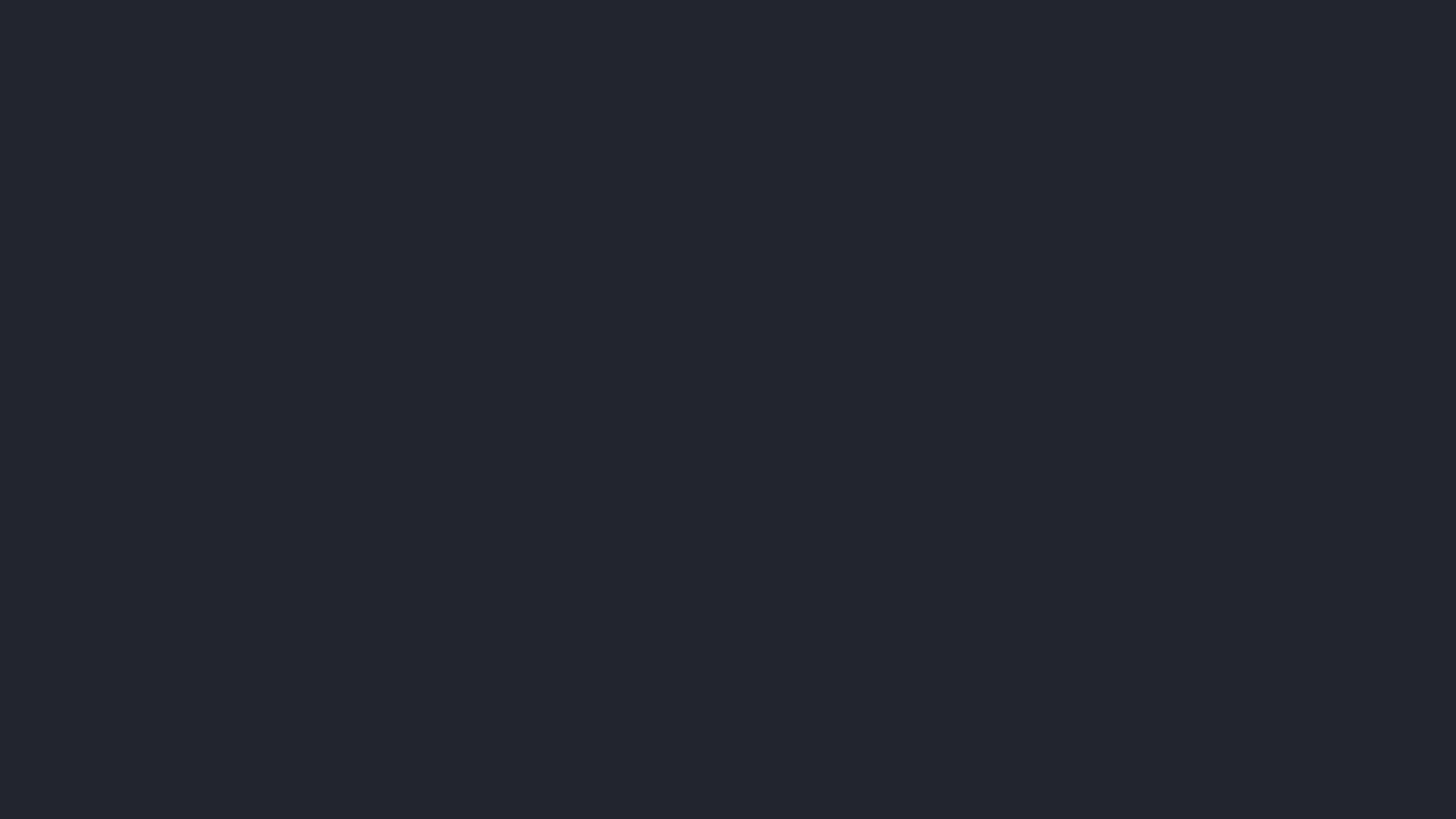 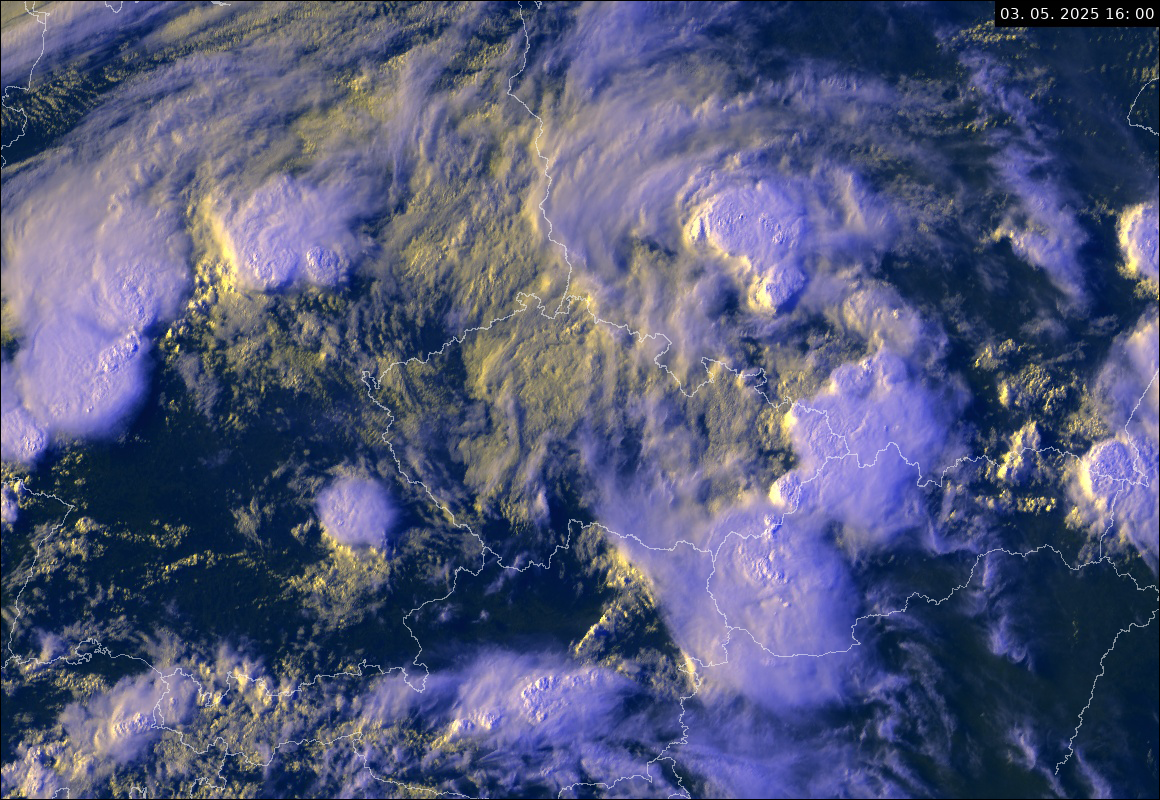 RGB VIS-IRFCI VIS0.6FCI VIS0.6 (VIS0.8)
FCI IR10.5
60
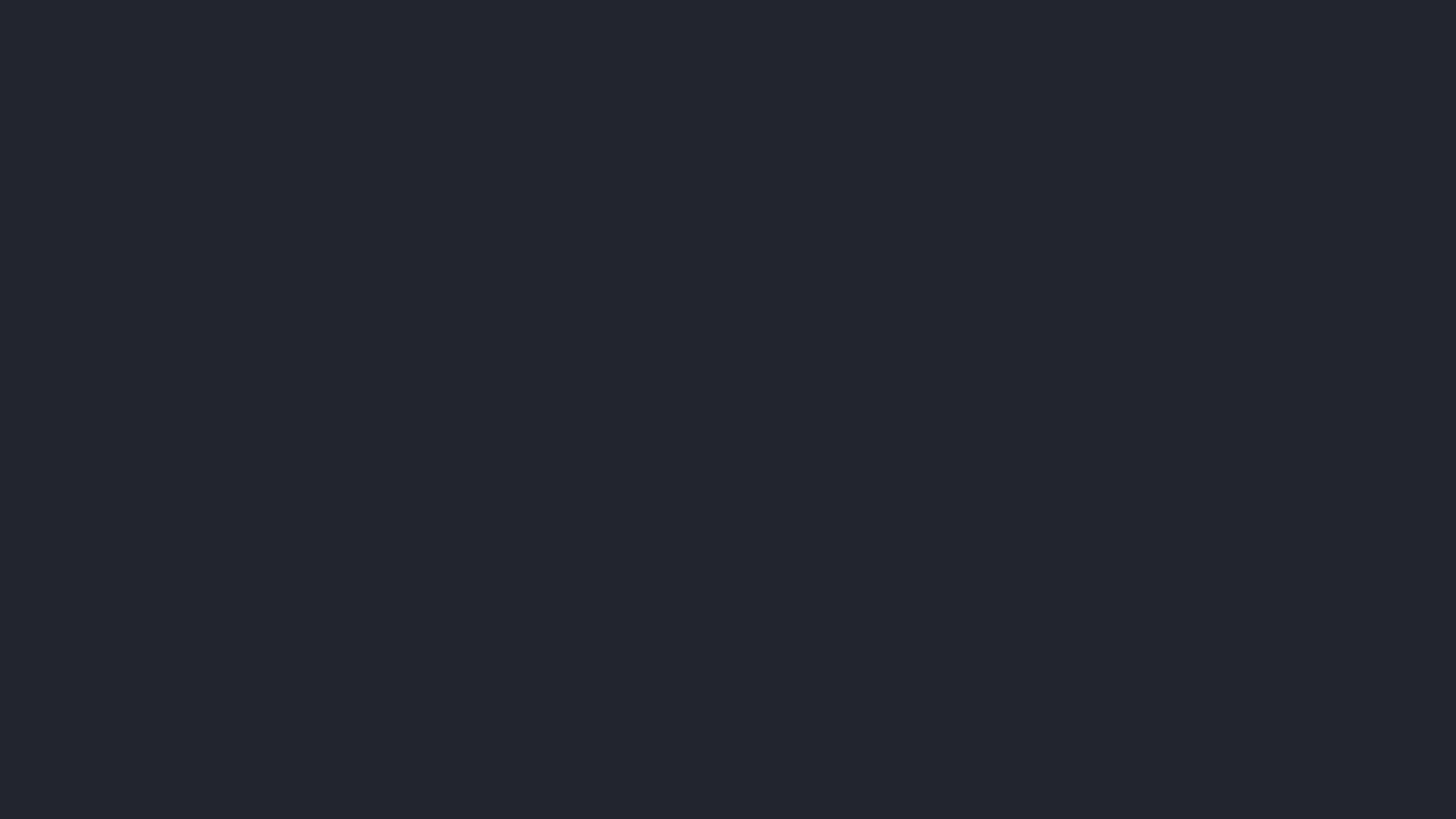 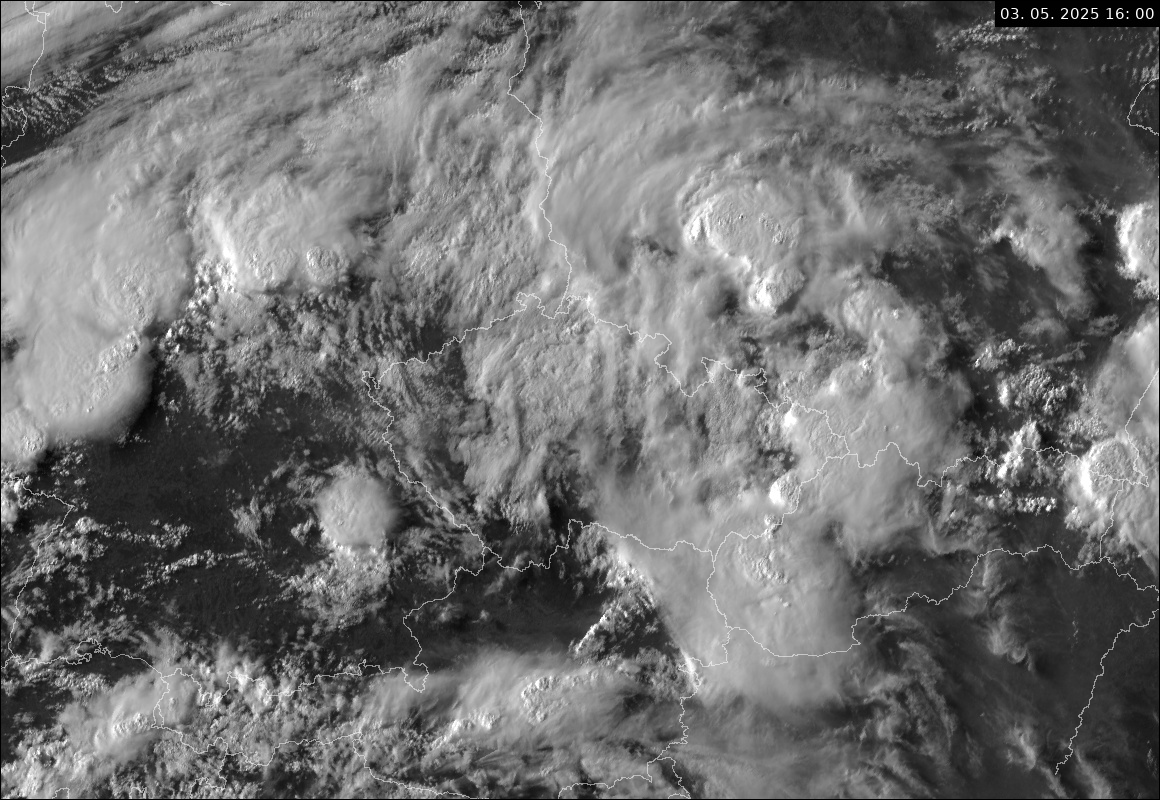 VIS 0.6
61
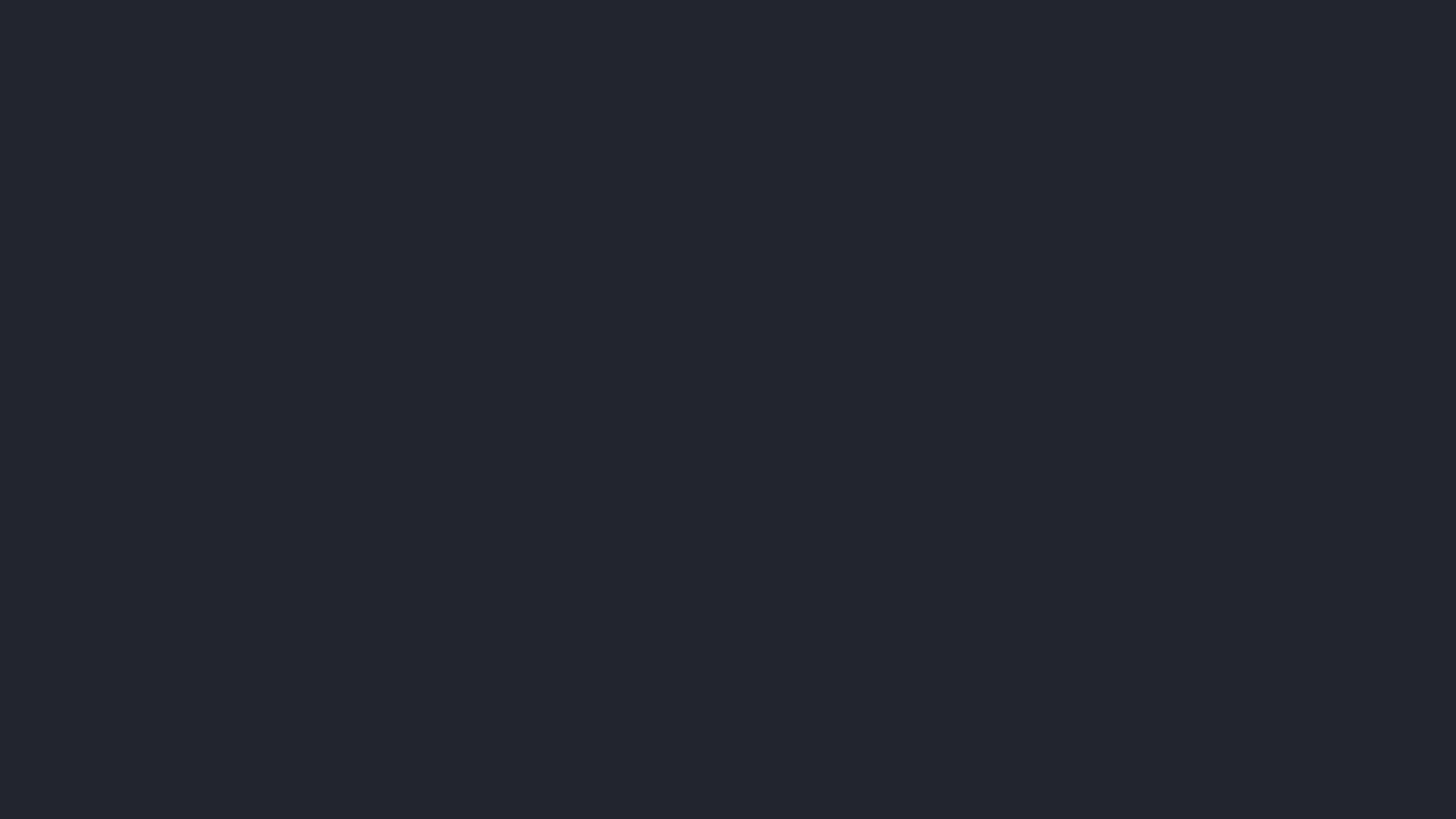 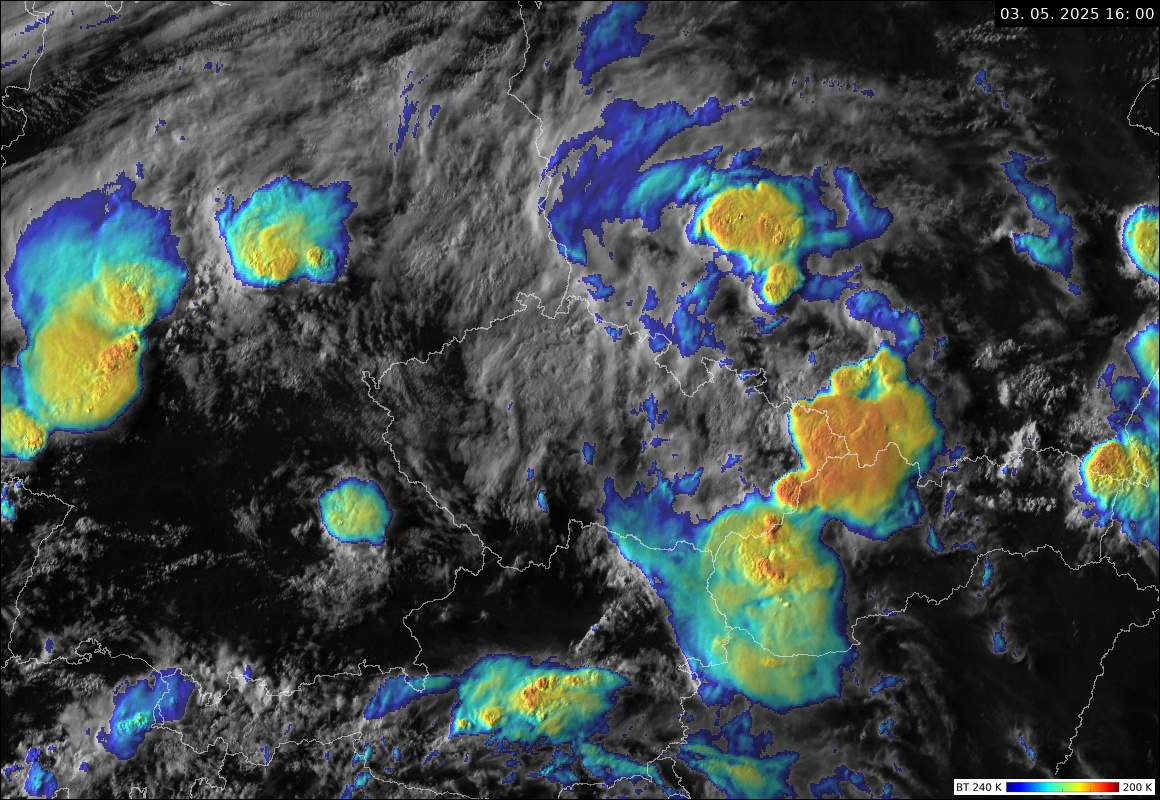 Sandwich IR-BT
62
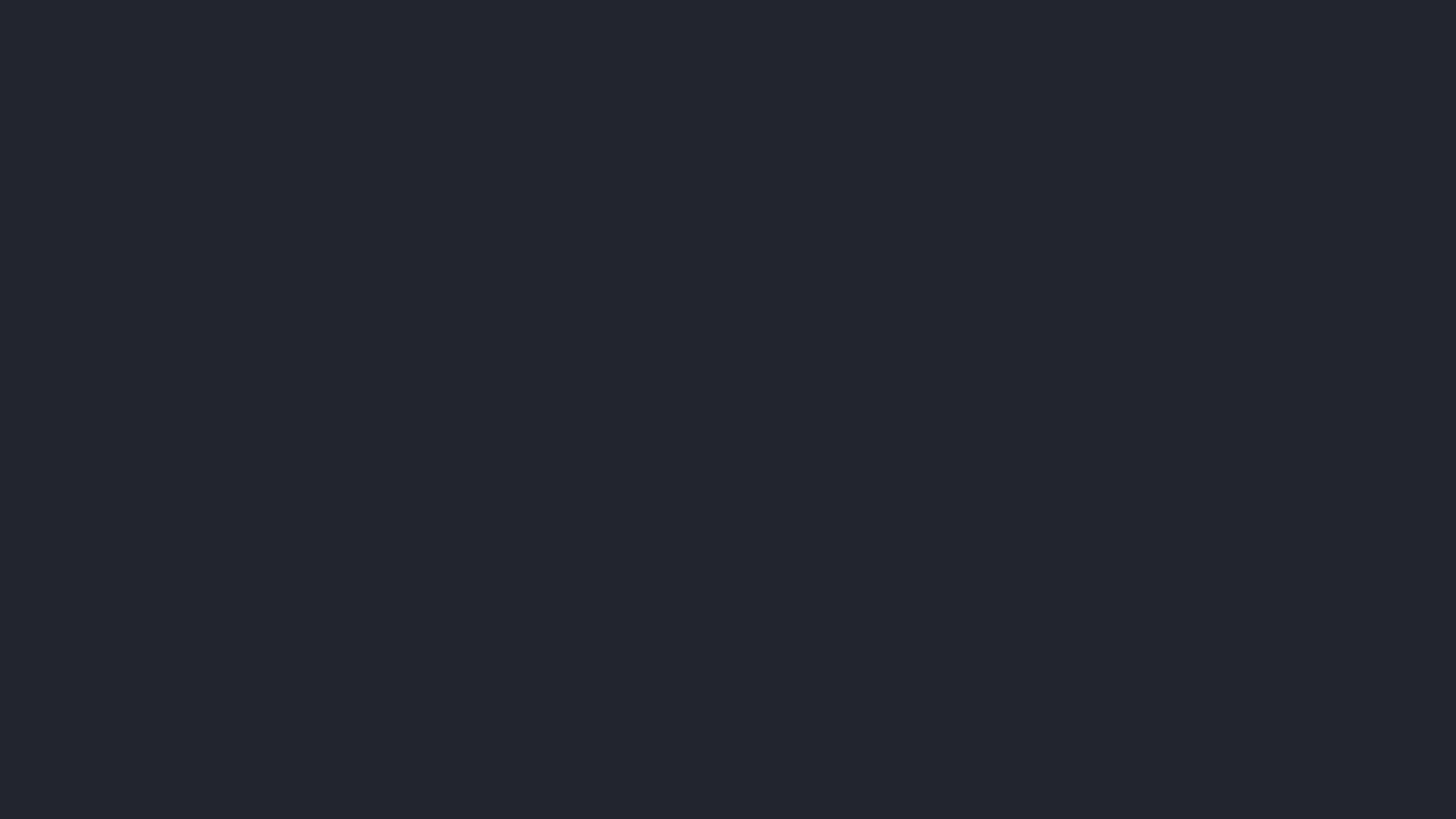 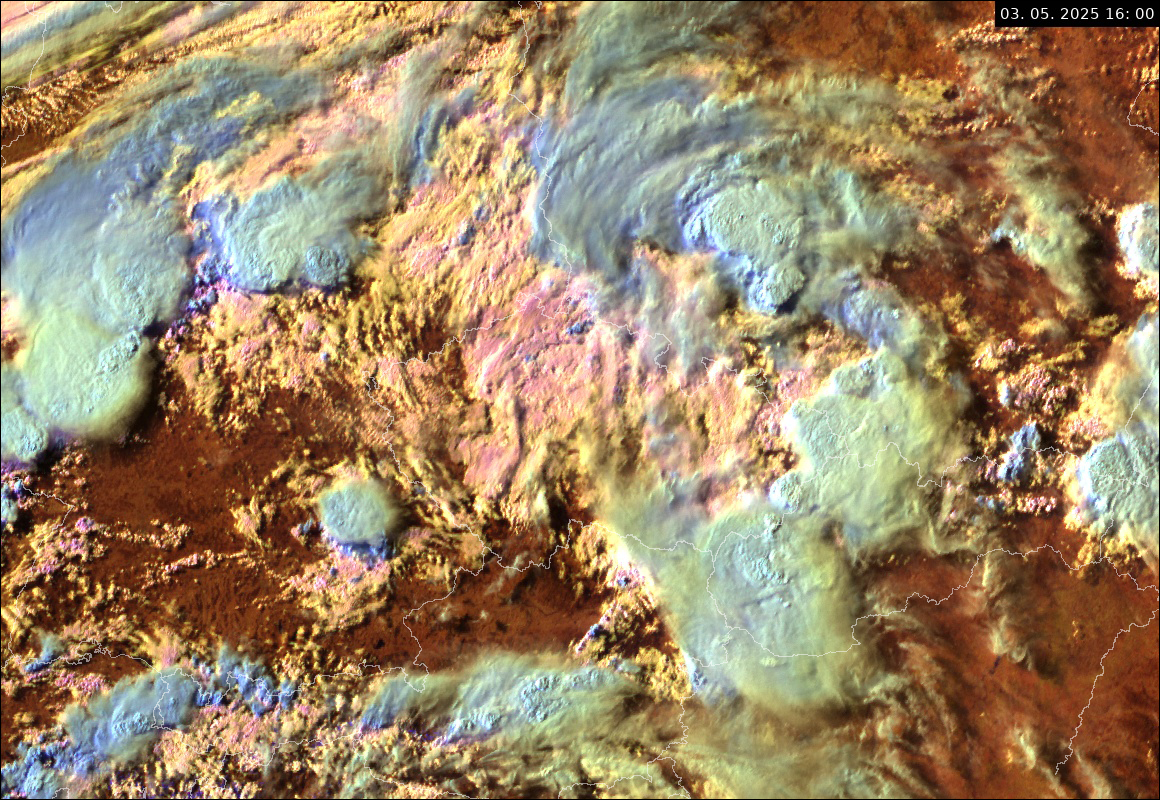 RGB Cloud Phase FCI NIR1.6
FCI NIR2.2FCI VIS0.6
63
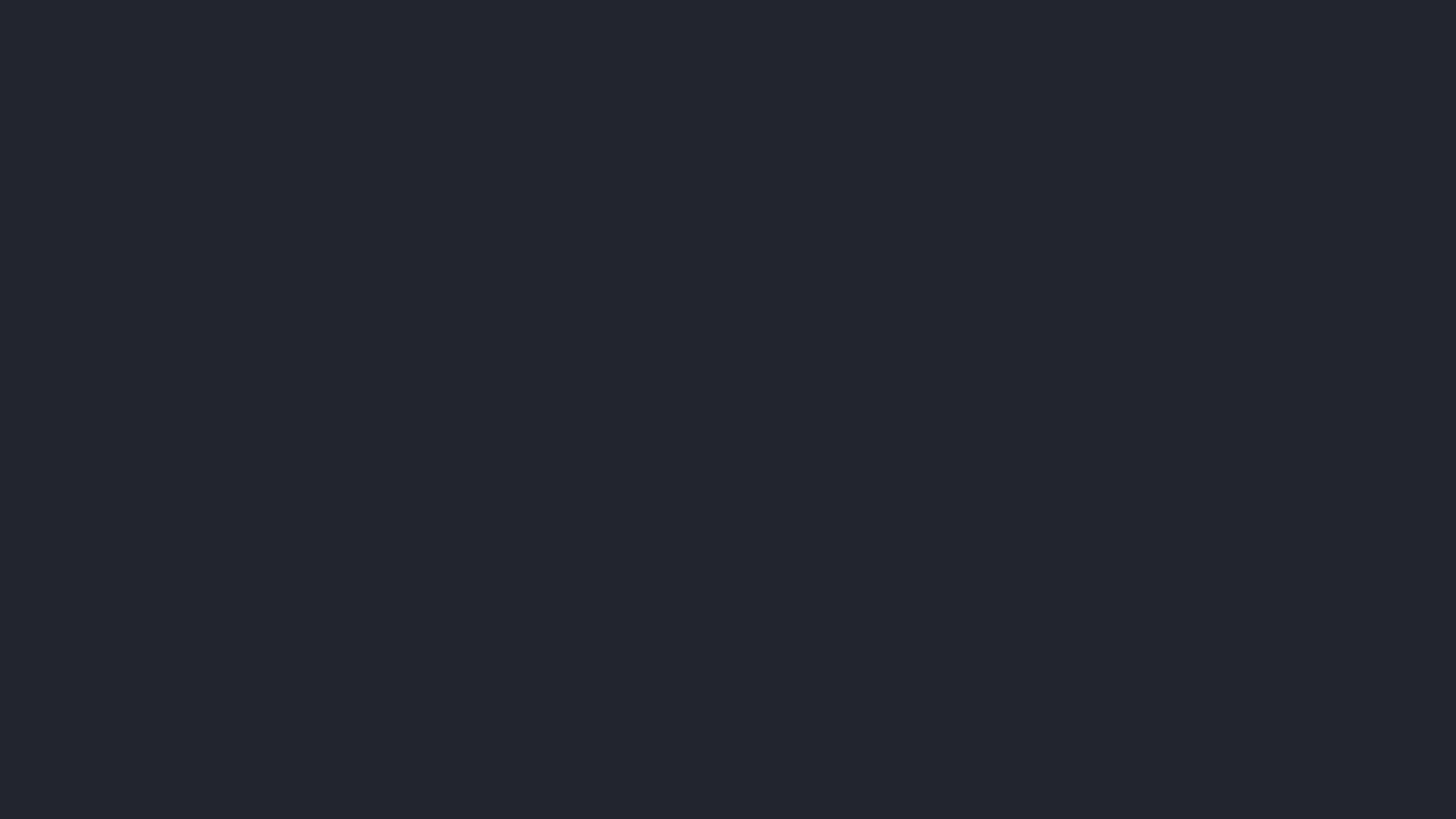 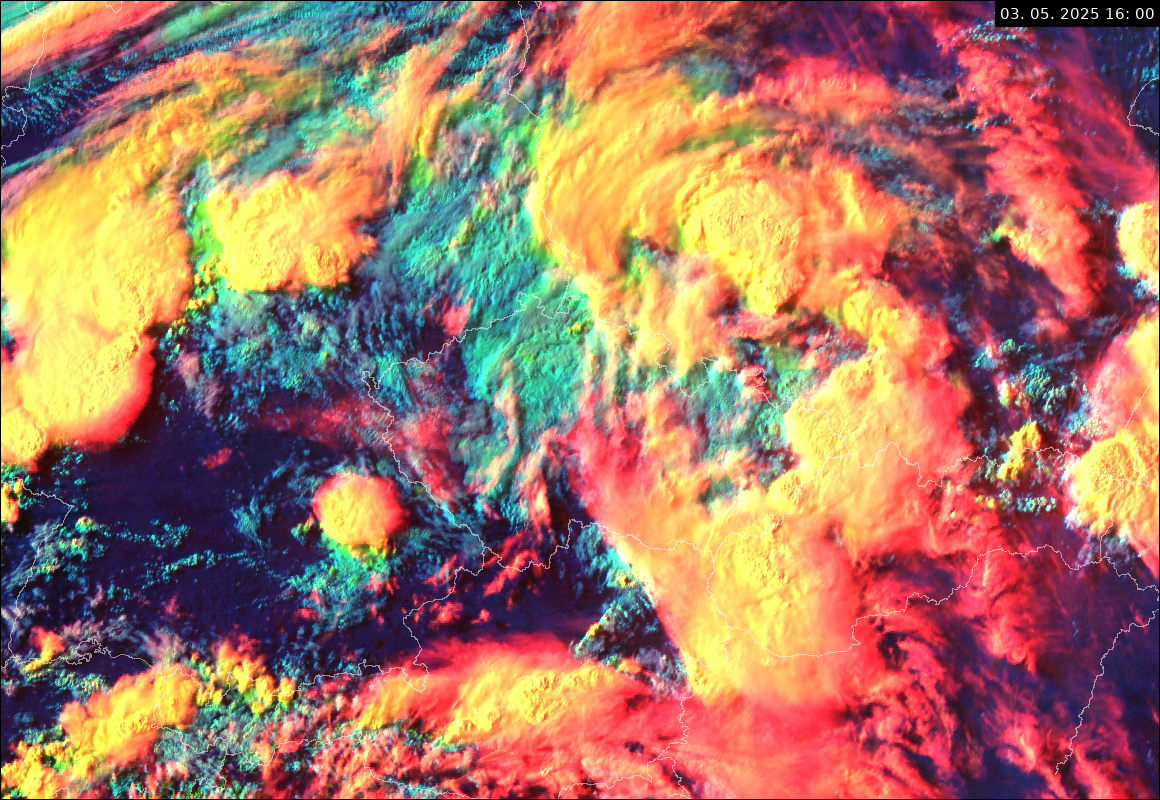 RGB Cloud TypeFCI NIR1.3FCI VIS0.6
FCI NIR1.6
64
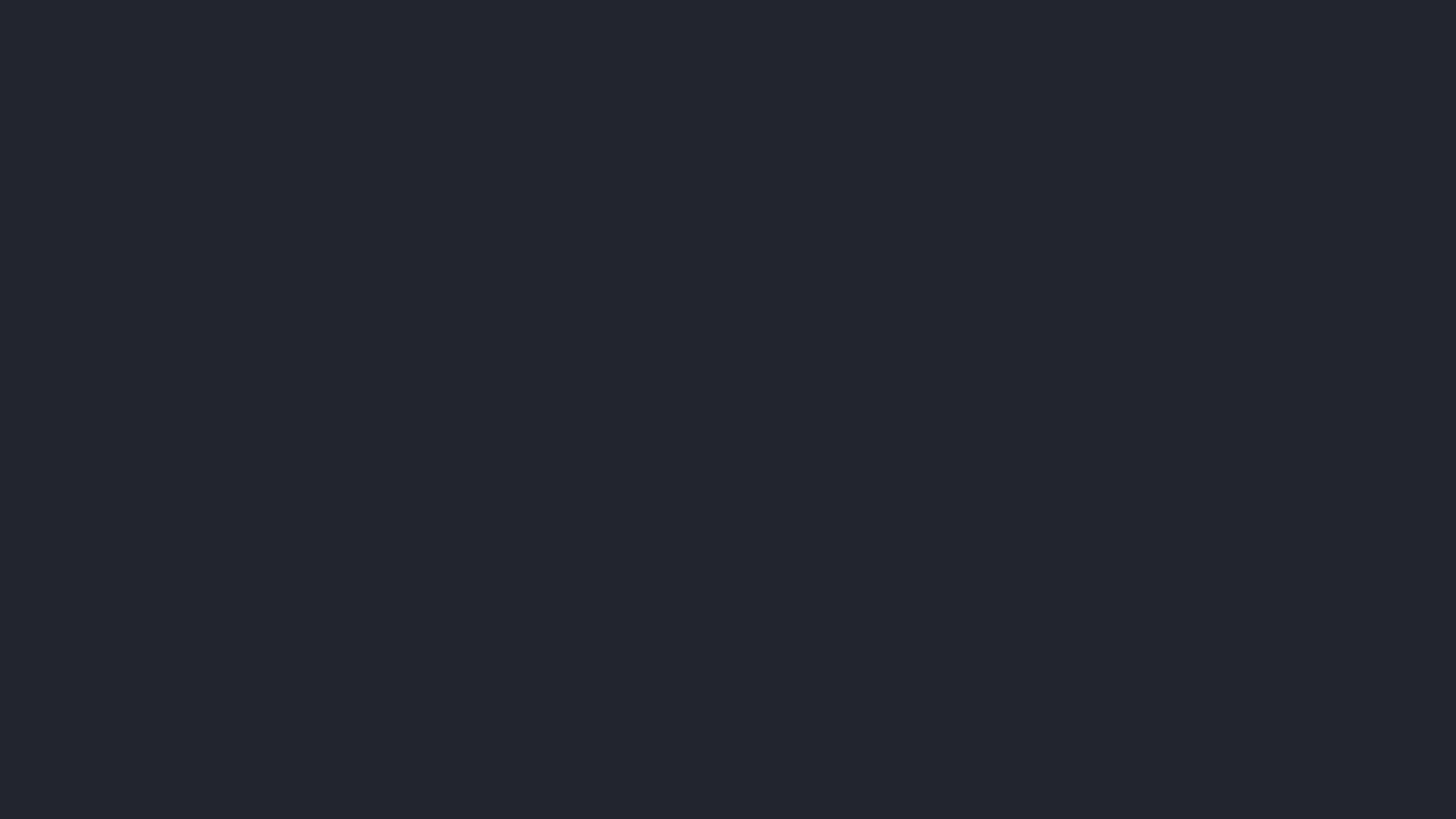 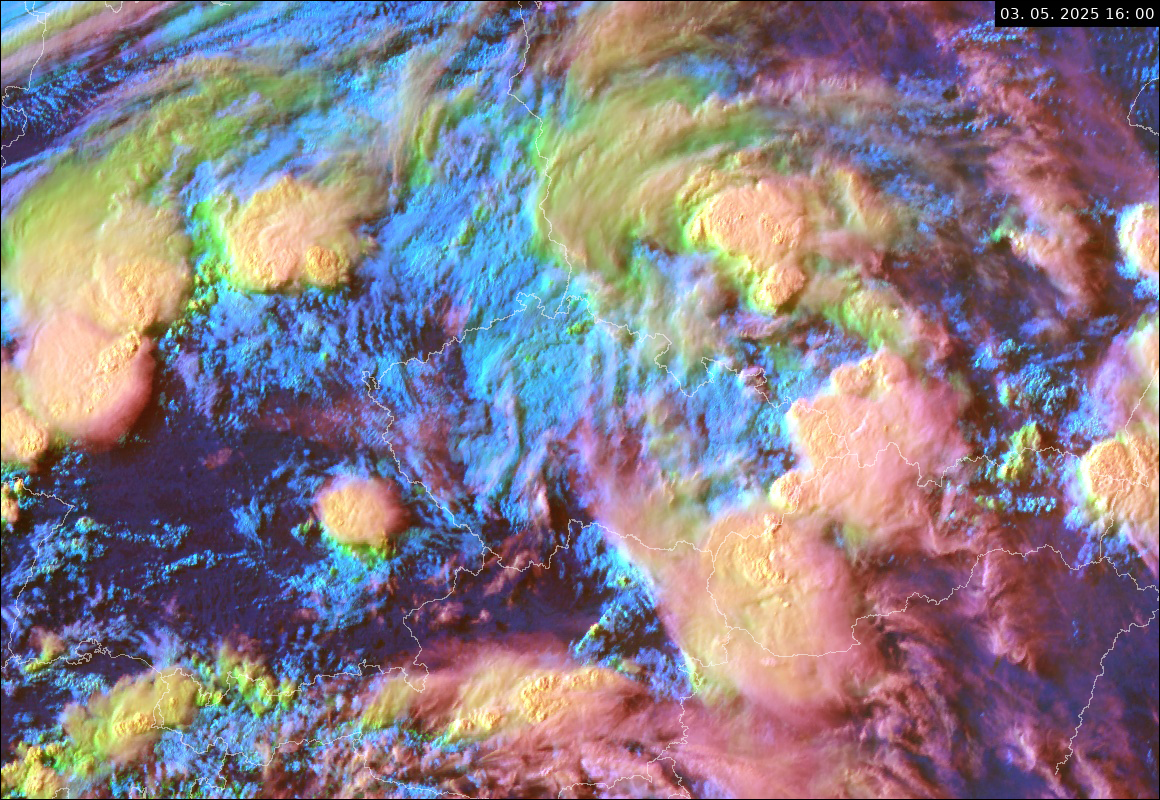 RGB Cloud Type (ČHMÚ)FCI NIR1.3FCI VIS0.6
FCI NIR1.6
65
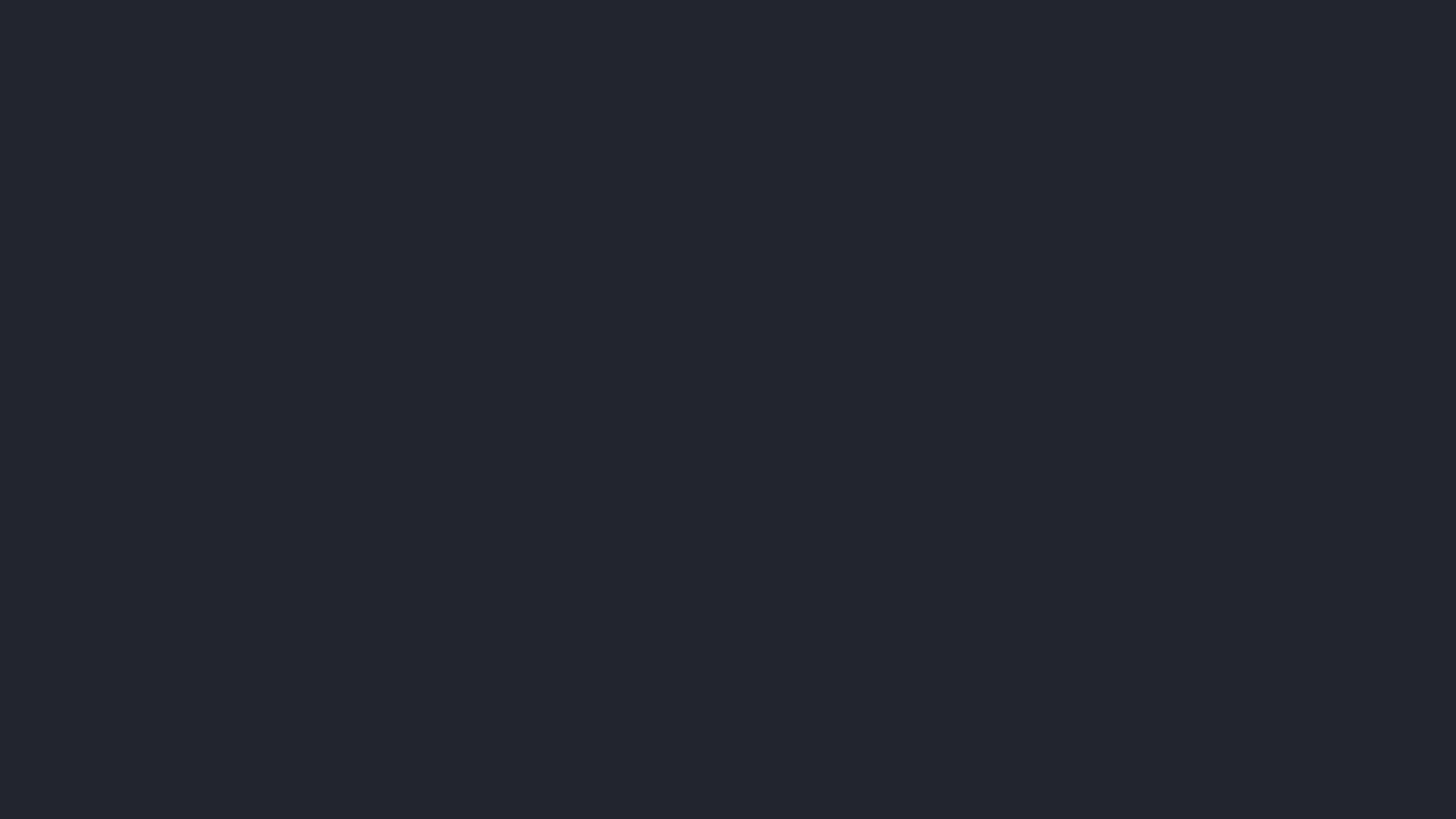 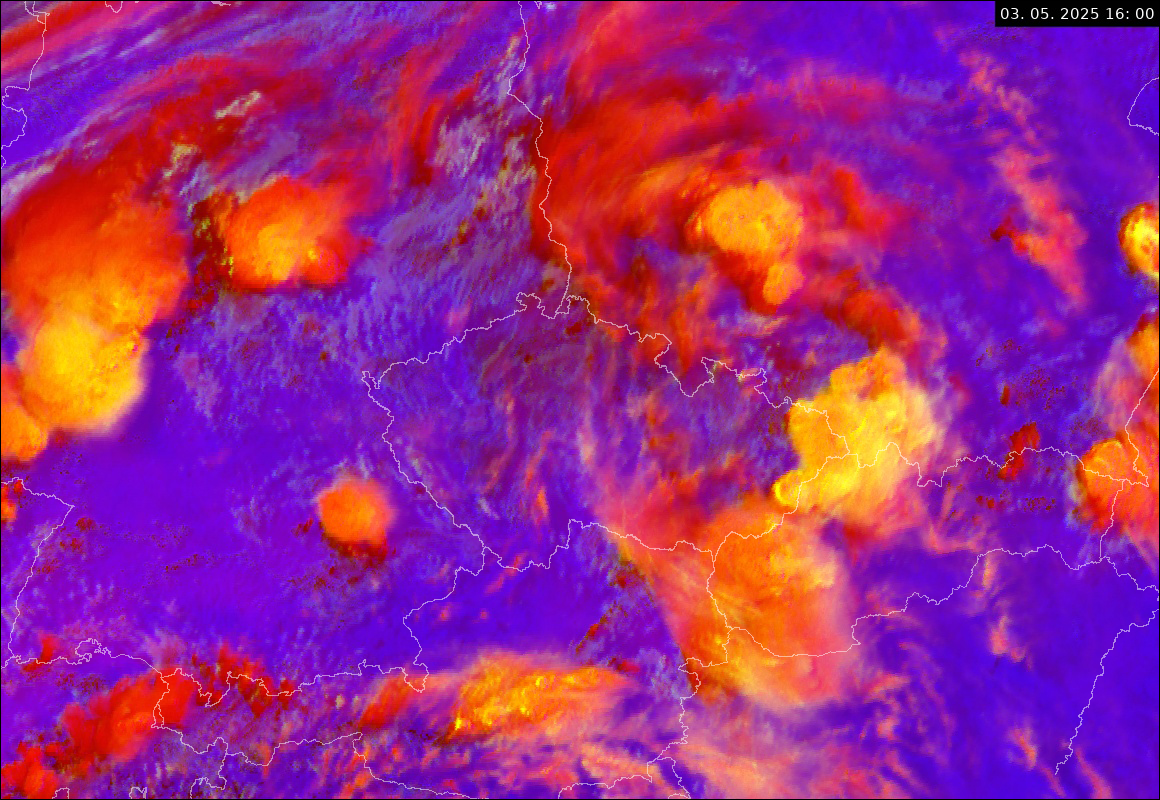 RGB StormFCI WV6.3 – WV7.3FCI NIR3.8 – IR10.5
FCI NIR1.6 – IR10.5
66
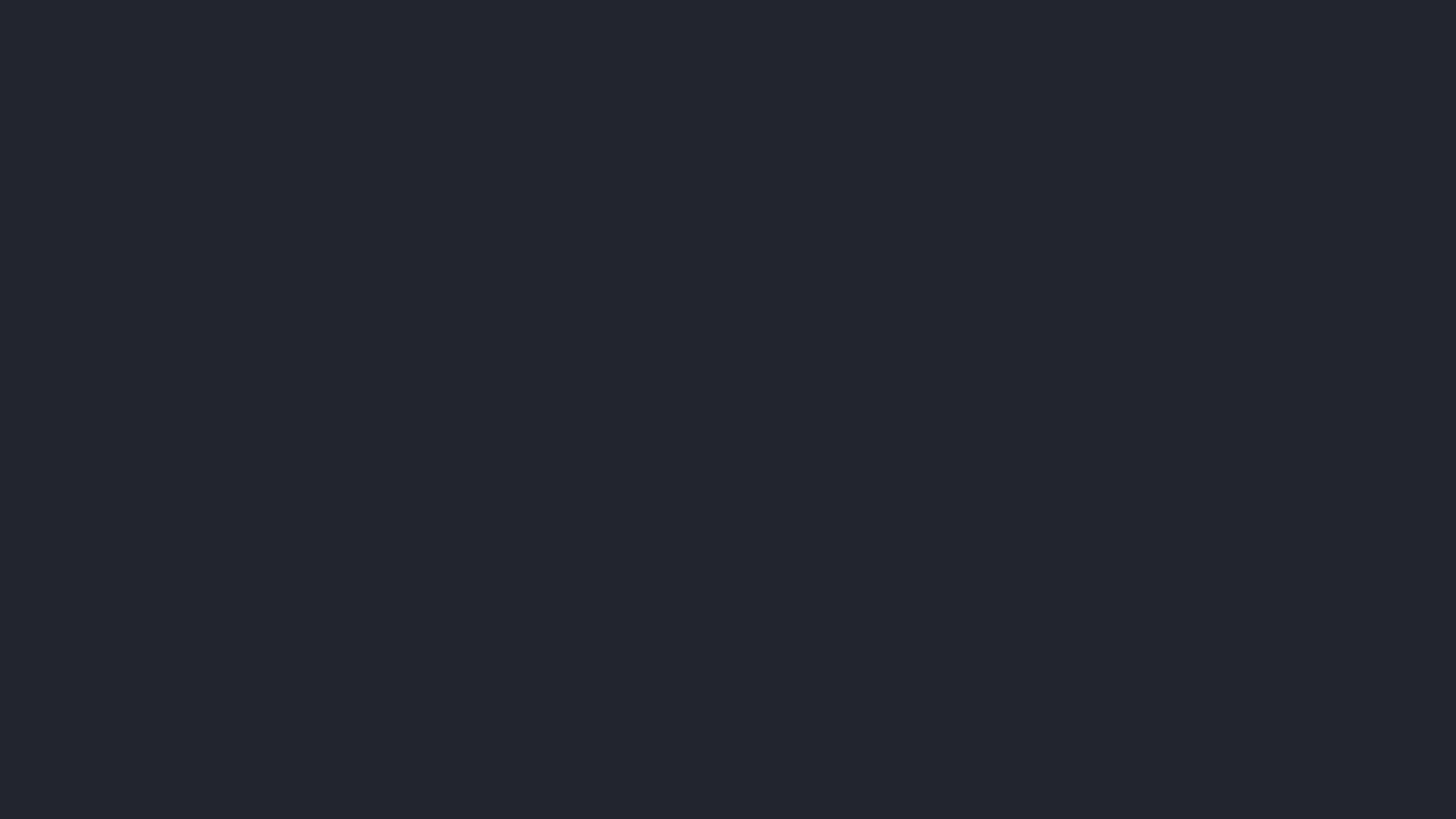 67
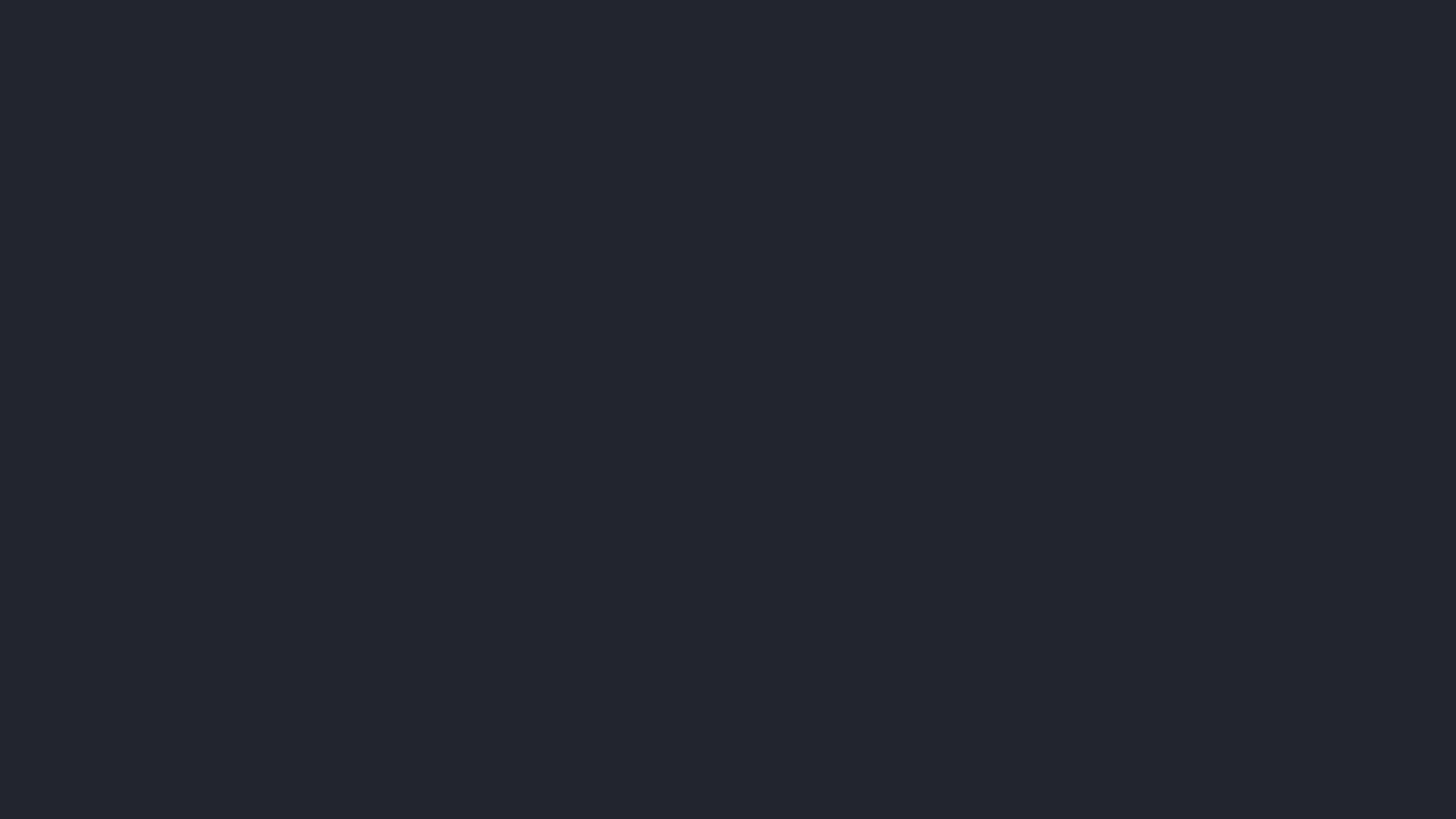 Provizorní verze, bude ještě doplněno ...
68